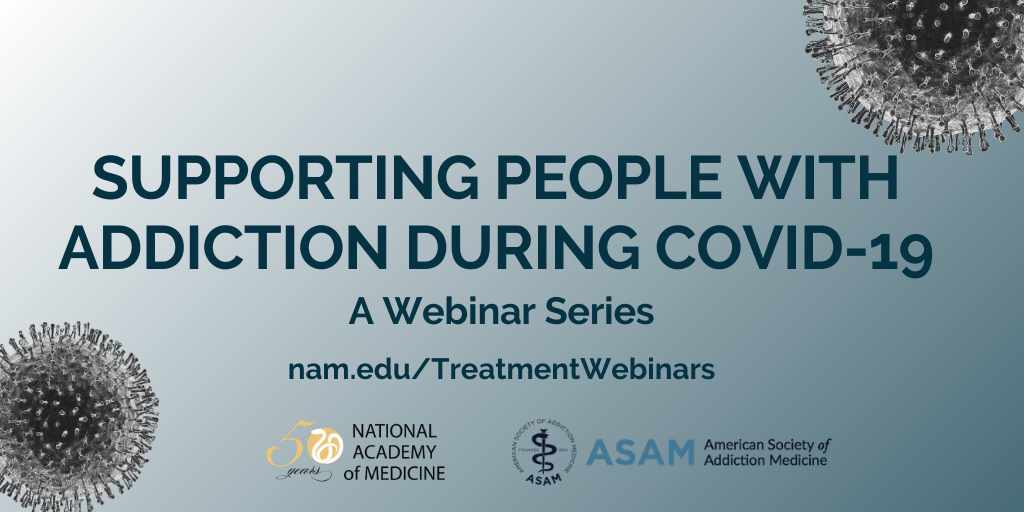 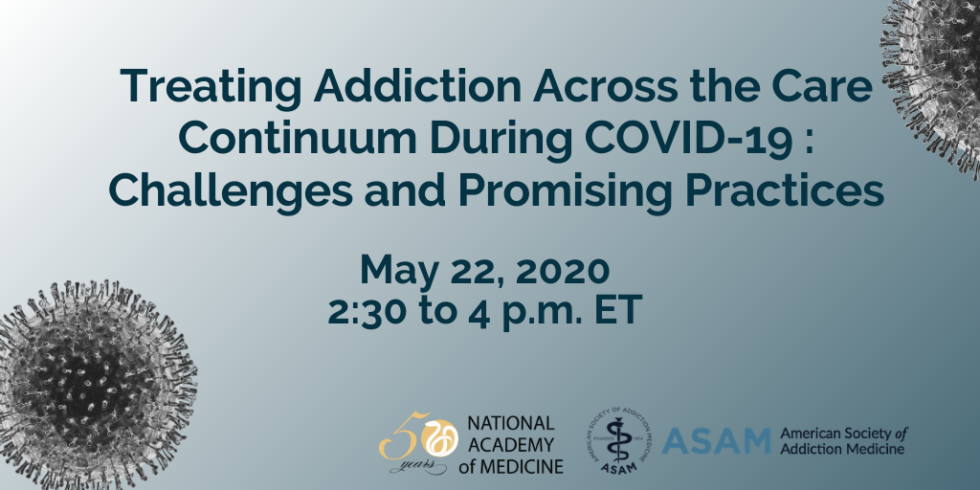 [Speaker Notes: LIZ FINKELMAN: Good morning, and welcome to this public webinar on Treating Addiction Across the Care Continuum During COVID-19: Challenges and Promising Practices, which has been jointly organized by the National Academy of Medicine and the American Society of Addiction Medicine. 

My name is Elizabeth Finkelman and I direct the National Academy of Medicine’s Action Collaborative on Countering the U.S. Opioid Epidemic, which I will describe further in a minute. The Action Collaborative has benefitted greatly from the participation and leadership of the American Society of Addiction Medicine, represented by Dr. Kelly Clark, who I will introduce shortly, and we are so pleased to be collaborating on this webinar together.

Today’s free 90-minute webinar will provide insights on issues of access to addiction treatment and targeted guidance on how to effectively keep patients connected to treatment during the COVID-19 pandemic. This webinar has been approved for 1.5 hours of AMA PRA Category 1 credits and for 1.5 Continuing Education Credits from NAADAC, the Association for Addiction Professionals. Please note that in order to claim credit and receive the certificate of completion, participants will need to complete the mandatory evaluation at the completion of the webinar

The webinar will be recorded, and the video along with presenter slides will be posted on the NAM and ASAM websites after the event concludes.

This webinar is the second in a series called “Supporting People With Addiction During COVID-19”, hosted by the National Academy of Medicine and the American Society for Addiction Medicine.]
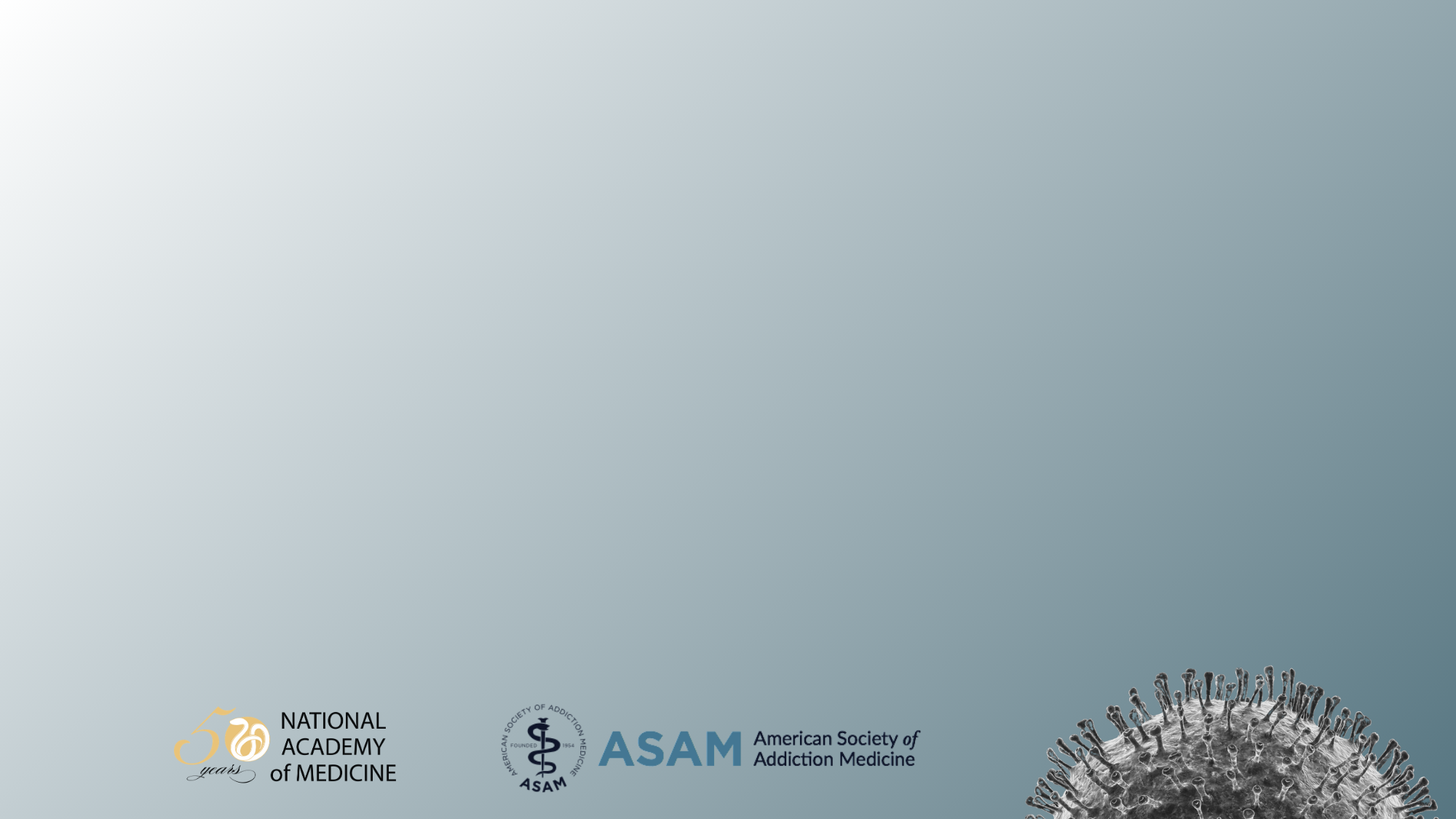 Webinar Agenda
2:30 – 2:40pm	Welcome and opening remarks
2:40 – 3:25pm	Panel presentations
3:25 – 3:55pm	Moderated discussion and audience Q&A
3:55 – 4:00pm	Closing remarks
4:00pm				Webinar concludes
[Speaker Notes: LIZ FINKELMAN: Today’s webinar will last 90 minutes and will follow the agenda you see on your screens:
We will begin with 10 minutes of introductory remarks provided by myself and Dr. Kelly Clark, who is the immediate past president of ASAM, and will be moderating today’s discussion.
We will then hear from our panel of speakers, who will each speak for 15 minutes
We will then move into moderated discussion with the panel before opening it up to questions from the webinar audience.
The webinar will conclude by 4:00pm ET.]
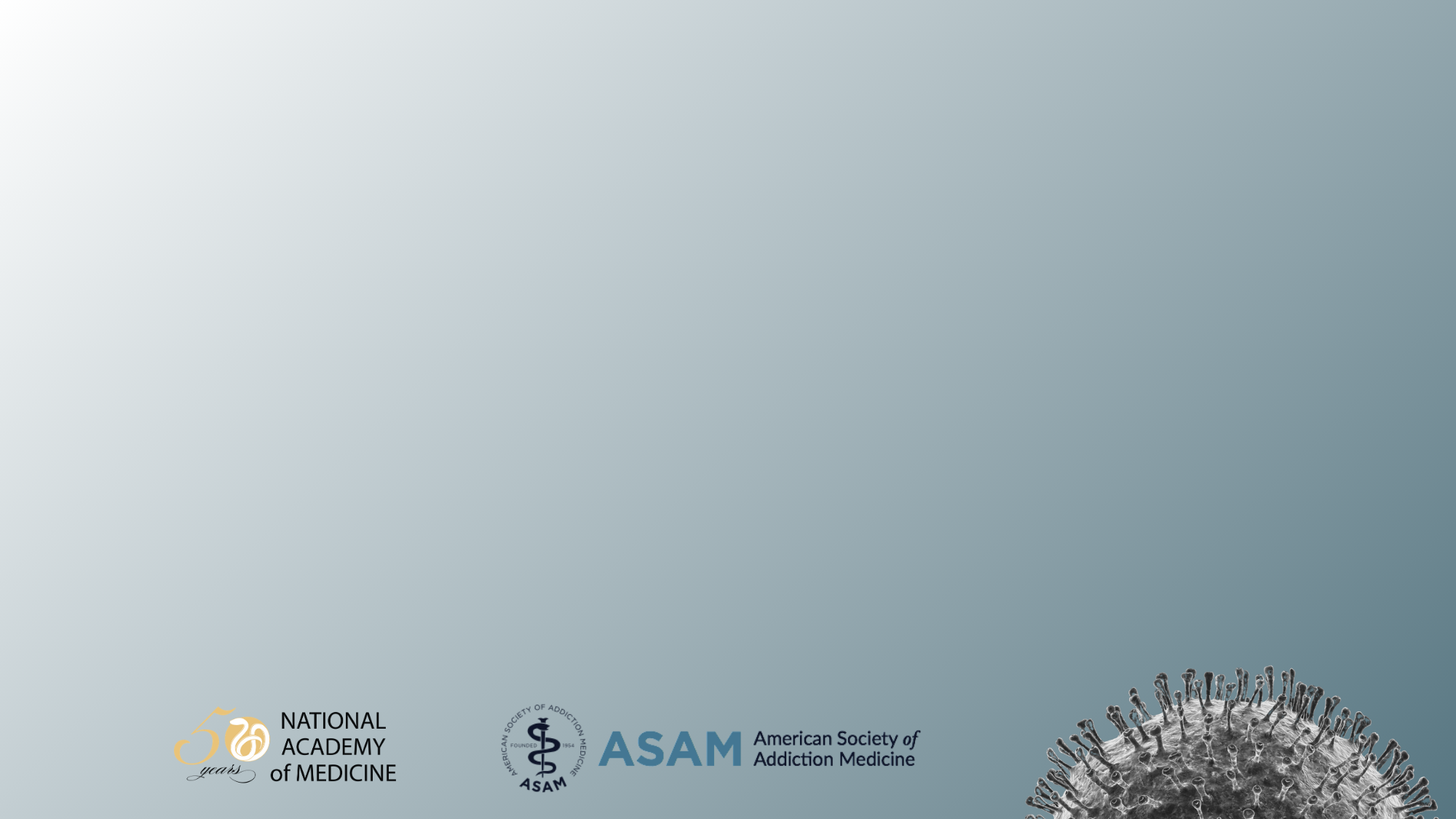 Questions from the Audience
Questions are welcome throughout the webinar and will be addressed at the end of the presentation.

Please use the comment box on your screen to enter a question.
[Speaker Notes: LIZ FINKELMAN: Questions and comments from the webinar audience can be submitted at any point during the webinar, and we will do our best to get to as many of them as we can before the webinar concludes. Please use the comment box on your screen to submit a question.

You can submit questions via the Q&A box located along the bottom of your screen. Simply type your question in the box at any time, and click “send.”

This webinar is being recorded. Please understand that any questions you submit may be read aloud and included in our recording.]
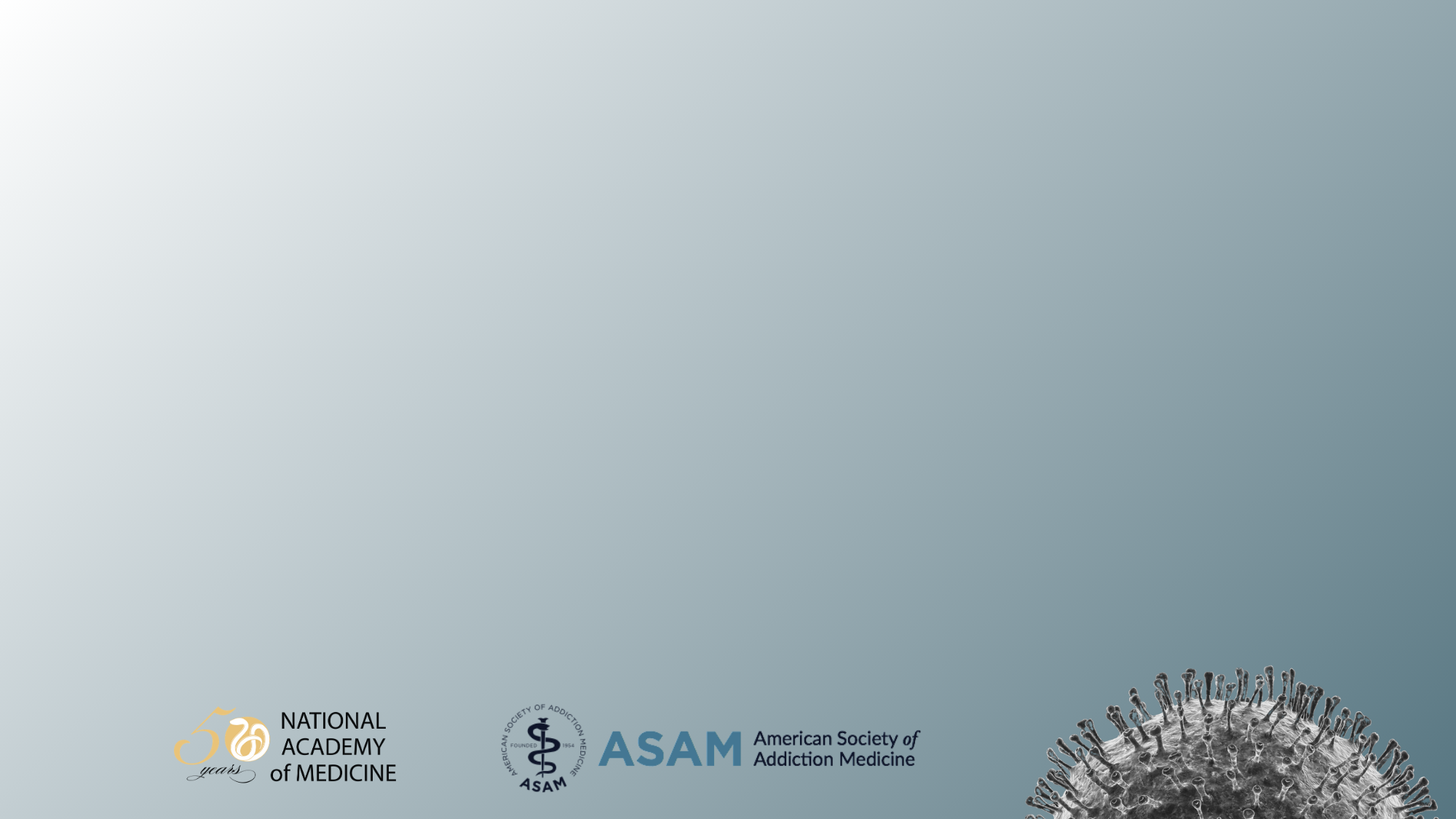 Join the Conversation
Tweet with us

@theNAMedicine
@asamorg

#COVID19SUDTreatment
#OpioidCollaborative
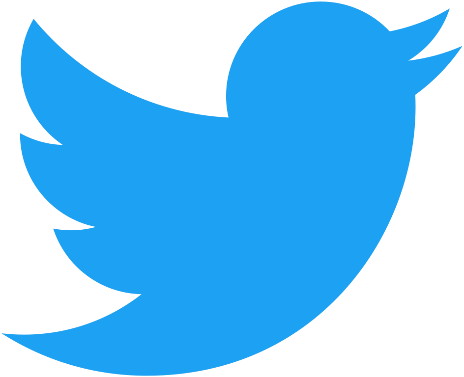 [Speaker Notes: LIZ FINKELMAN: We hope you will join the conversation on social media and tweet over the course of the webinar by using the (hashtags): COVID19SUDTreatment and OpioidCollaborative.]
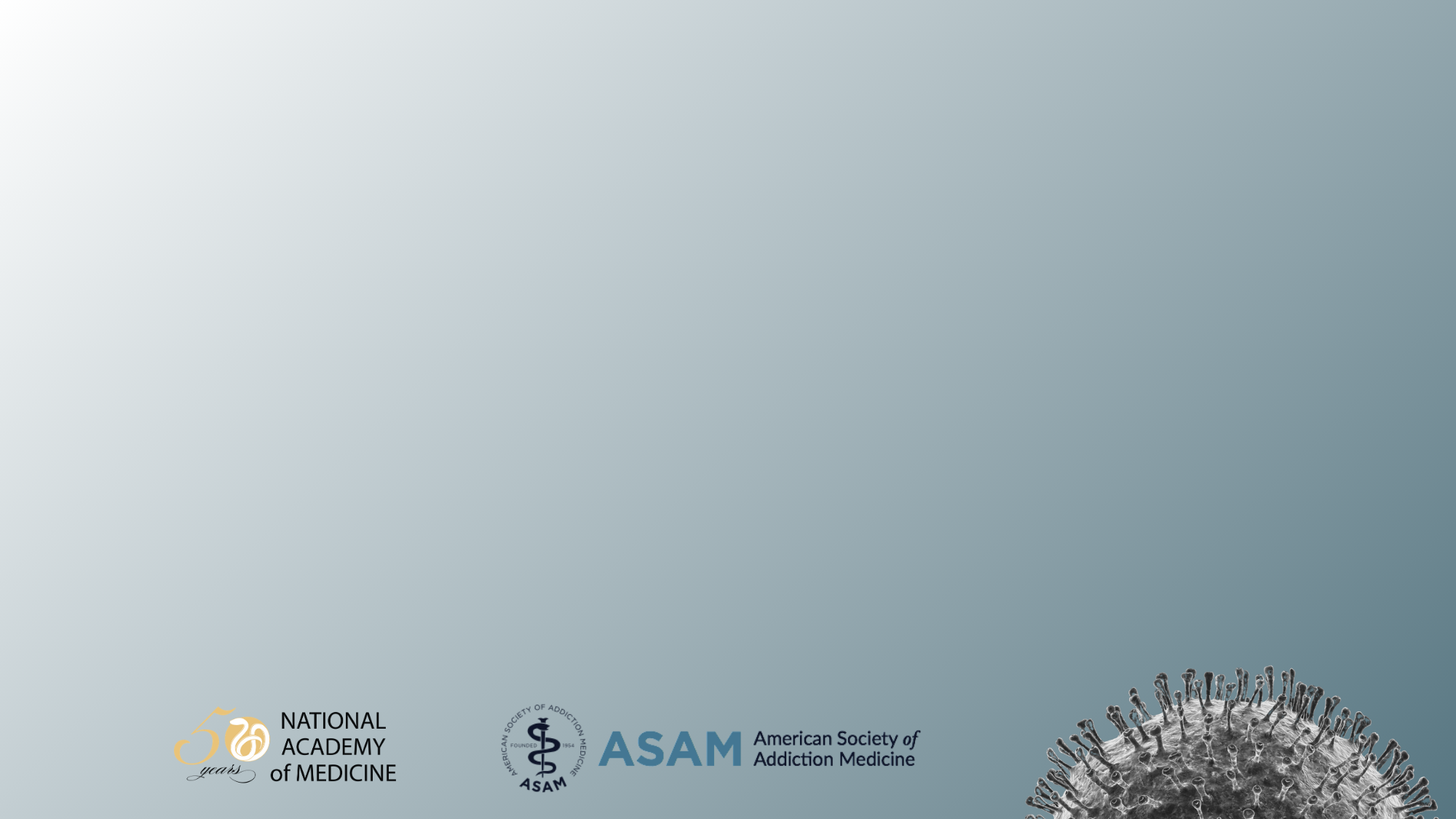 Overview of the 
NAM Action Collaborative on Countering the U.S. Opioid Epidemic

Elizabeth Finkelman, MPP
Director, Action Collaborative on Countering the U.S. Opioid Epidemic
[Speaker Notes: LIZ FINKELMAN: Now, I am going to spend just a couple minutes providing an overview of the NAM’s Action Collaborative on Countering the U.S. Opioid Epidemic.]
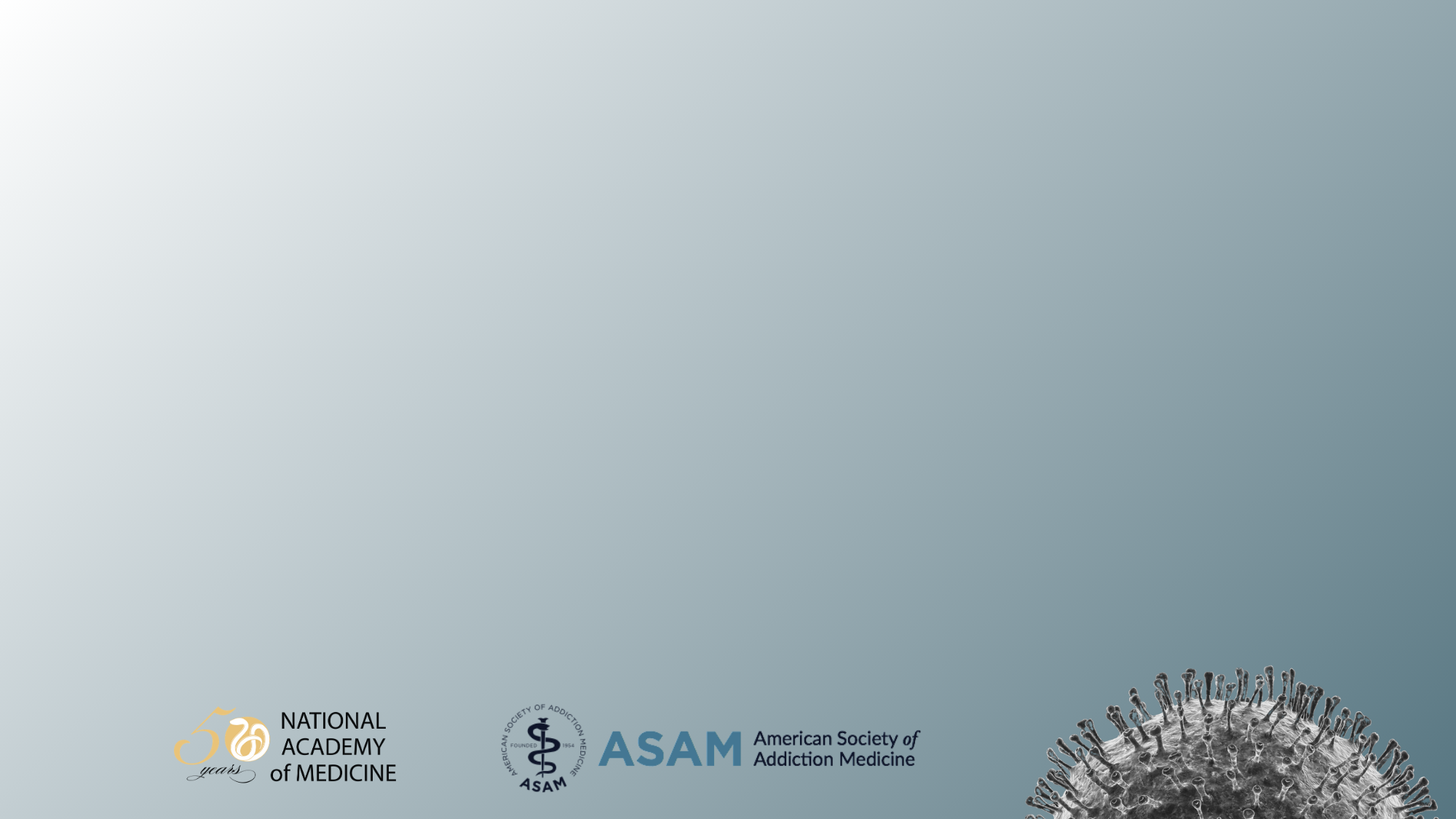 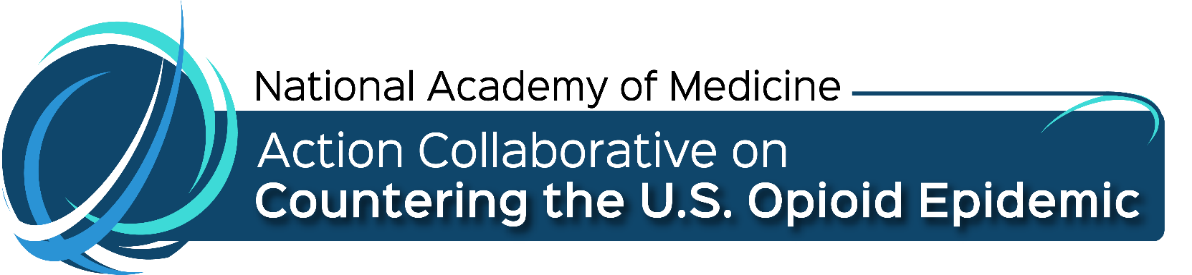 The Action Collaborative is a public-private partnership of over 60 members from the public, private, and non-profit sectors. 
Mission: To convene and catalyze public, private, and non-profit stakeholders to develop, curate, and disseminate multi-sector solutions designed to reduce opioid misuse, and improve outcomes for individuals, families, and communities affected by the opioid crisis.
Goals:
Identify and raise the visibility of complex challenges, outstanding research gaps and needs of the opioid crisis that require a collective, multi-sectoral response.
Elevate and accelerate evidence-based, multi-sectoral, and interprofessional solutions to improve outcomes for those affected by the opioid crisis.
Catalyze action on shared priorities and solutions to help overcome the crisis and improve outcomes for all.
Leadership: Steering Committee co-chaired by NAM, Aspen Institute, HHS, HCA Healthcare
Four priority focus areas (working groups): Health professional education and training; Pain management guidelines and evidence standards; Prevention, treatment, and recovery services; and Research, data, and metrics needs
[Speaker Notes: LIZ FINKELMAN: 

Recognizing the need for a cohesive and collaborative response to the nation’s opioid epidemic, the National Academy of Medicine (NAM), established the Action Collaborative on Countering the U.S. Opioid Epidemic in 2018 as a public-private partnership to foster greater coordination and collective action across the health system and beyond in addressing the opioid addiction crisis. The Action Collaborative uses a systems approach to convene and catalyze public, private, and non-profit stakeholders to develop, curate, and disseminate multi-sector solutions designed to reduce opioid misuse, and improve outcomes for individuals, families, and communities affected by the opioid crisis. 

The Action Collaborative embeds three foundational goals that guide its work:
The first is to identify and raise the visibility of complex challenges, outstanding research gaps and needs of the opioid crisis that require a collective, multi-sectoral response.
The second is to elevate and accelerate evidence-based, multi-sectoral, and interprofessional solutions to improve outcomes for those affected by the opioid crisis.
And lastly, the Action Collaborative aims to catalyze action on shared priorities and solutions to help overcome the crisis and improve outcomes for all.

The Action Collaborative’s work is organized around four core priority areas, which represent among the highest-priority elements of the nation’s response to the opioid crisis. These include:
Strengthening health professional education and training around SUDs and pain management;
Improving pain management guidelines and evidence standards;
Accelerating, sustaining and scaling, prevention, treatment and recovery services, and 
Elevating pressing research, data, and metrics needs.

Around these areas we are producing several policy and technical white papers, as well as webinars, public meetings, and other dissemination activities.]
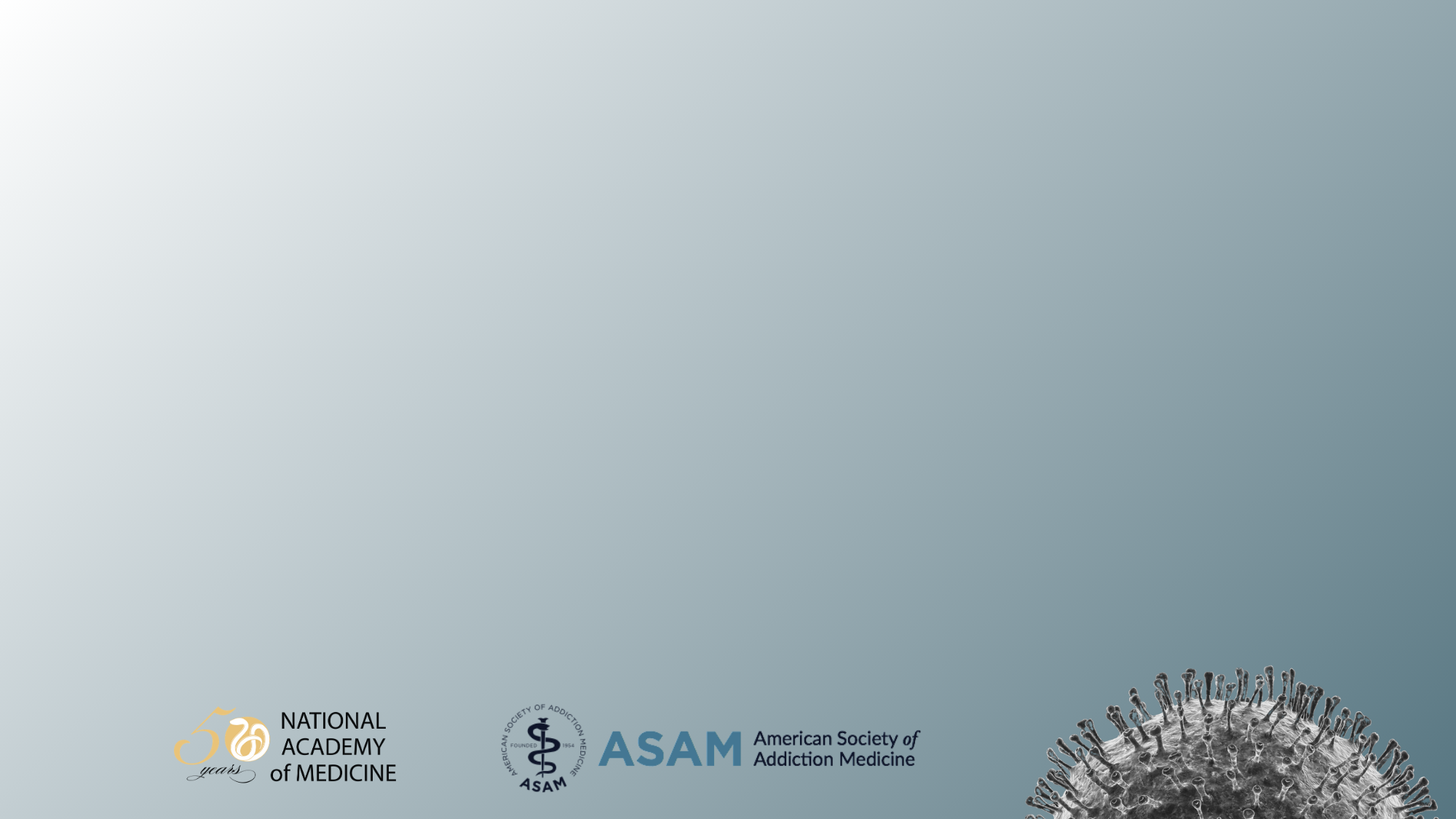 Action Collaborative COVID-19 Response
Resource page on the Action Collaborative website to collate and share emerging COVID-19 resources across the Action Collaborative’s membership 
Virtual town hall(s) for Action Collaborative members to share updates on ongoing efforts to address the impacts of COVID-19 on the OUD/SUD and pain populations. Also a platform to discuss challenges, opportunities, and lessons learned during this crisis.
Statement from the Action Collaborative Steering Committee highlighting critical priorities and actions that need to be taken in the immediate or very near term to protect the health and well-being of individuals with SUDs and pain in the context of the COVID-19 pandemic 
Rapid response research agenda highlighting the most pressing and immediate research priorities and needs 
Webinars on high priority topics to be produced in collaboration with Action Collaborative members and their organizations
Op-eds, publications covering priority topics and issues
[Speaker Notes: LIZ FINKELMAN: 

Of course, with the emergence of the global COVID-19 pandemic earlier this year, the Action Collaborative is pivoting to focus on ways in which we can support the SUD and pain communities during this challenging time. 

As such, we are undertaking a series of activities to be responsive in the near and longer term.
We have created a resources page on the Action Collaborative website to collate and share emerging COVID-19 resources across the Action Collaborative’s membership 
We are conducting virtual town halls for Action Collaborative members to share updates on ongoing efforts to address the impacts of COVID-19 on the OUD/SUD and pain populations. 
In the coming weeks, our steering committee of cross-sectoral leaders will be releasing a statement highlighting critical priorities and actions that need to be taken in the immediate or very near term to protect the health and well-being of individuals with SUDs and pain in the context of the COVID-19 pandemic 
We will also be highlighting pressing and immediate research priorities and needs 
And of course, producing publications and conducting webinars, such as these, on high priority topics.

I have only scratched the surface of our activities and efforts, so I encourage the viewers to visit the Action Collaborative’s website to learn more and to sign-up for updates.]
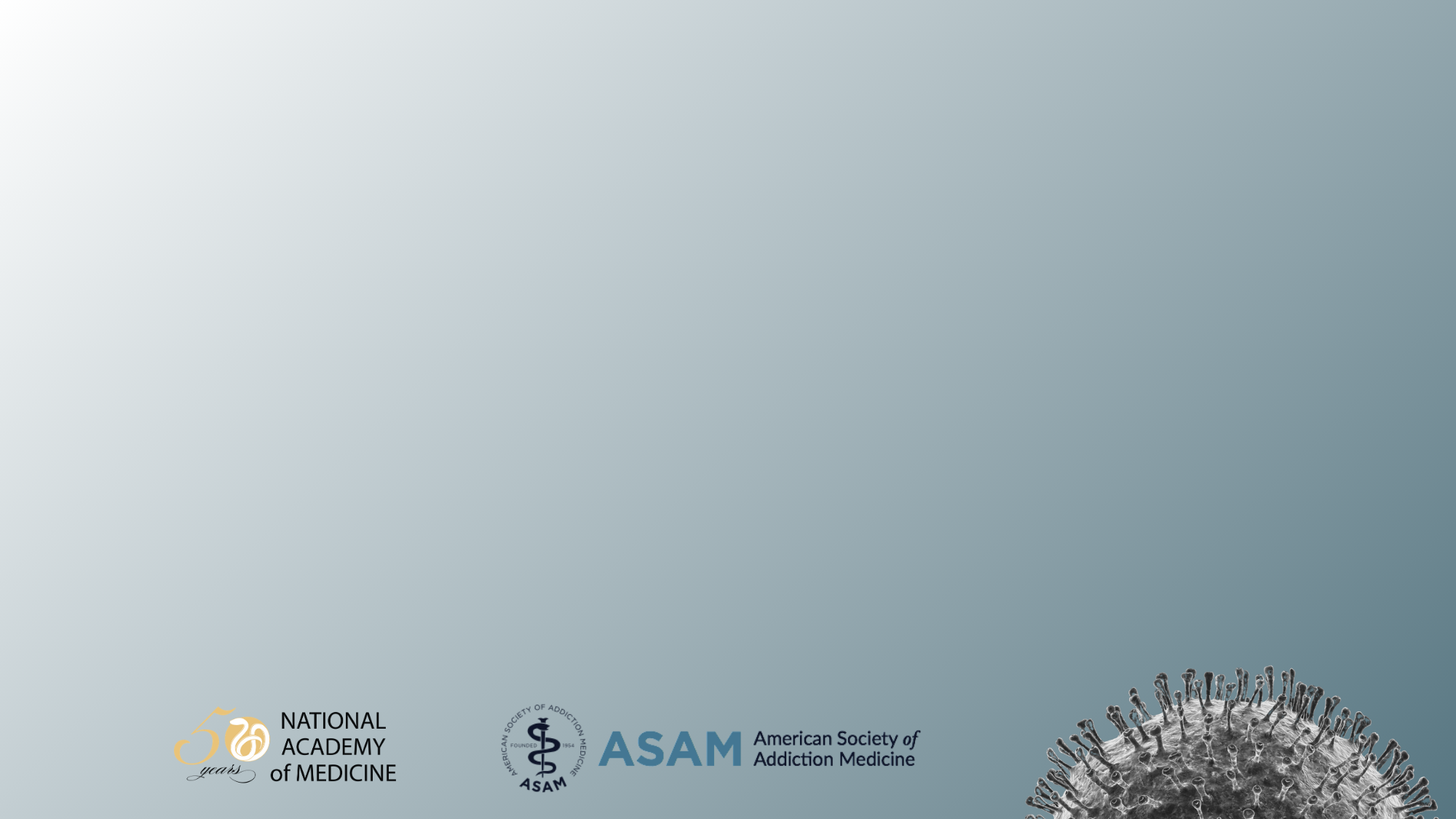 Webinar Speakers
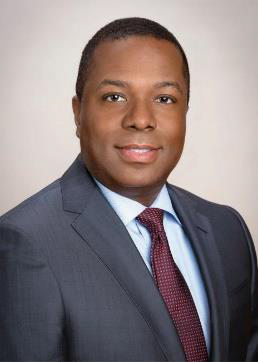 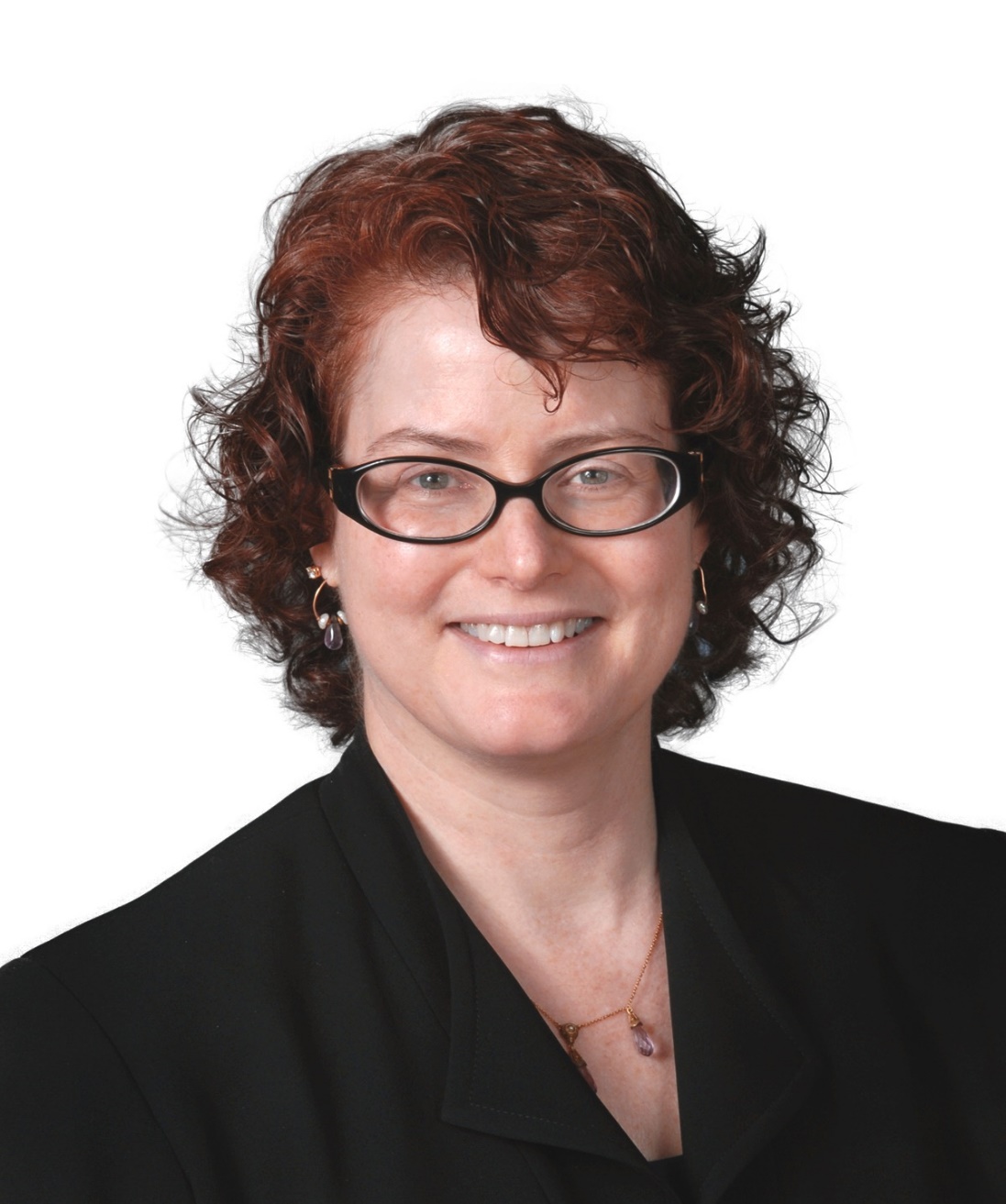 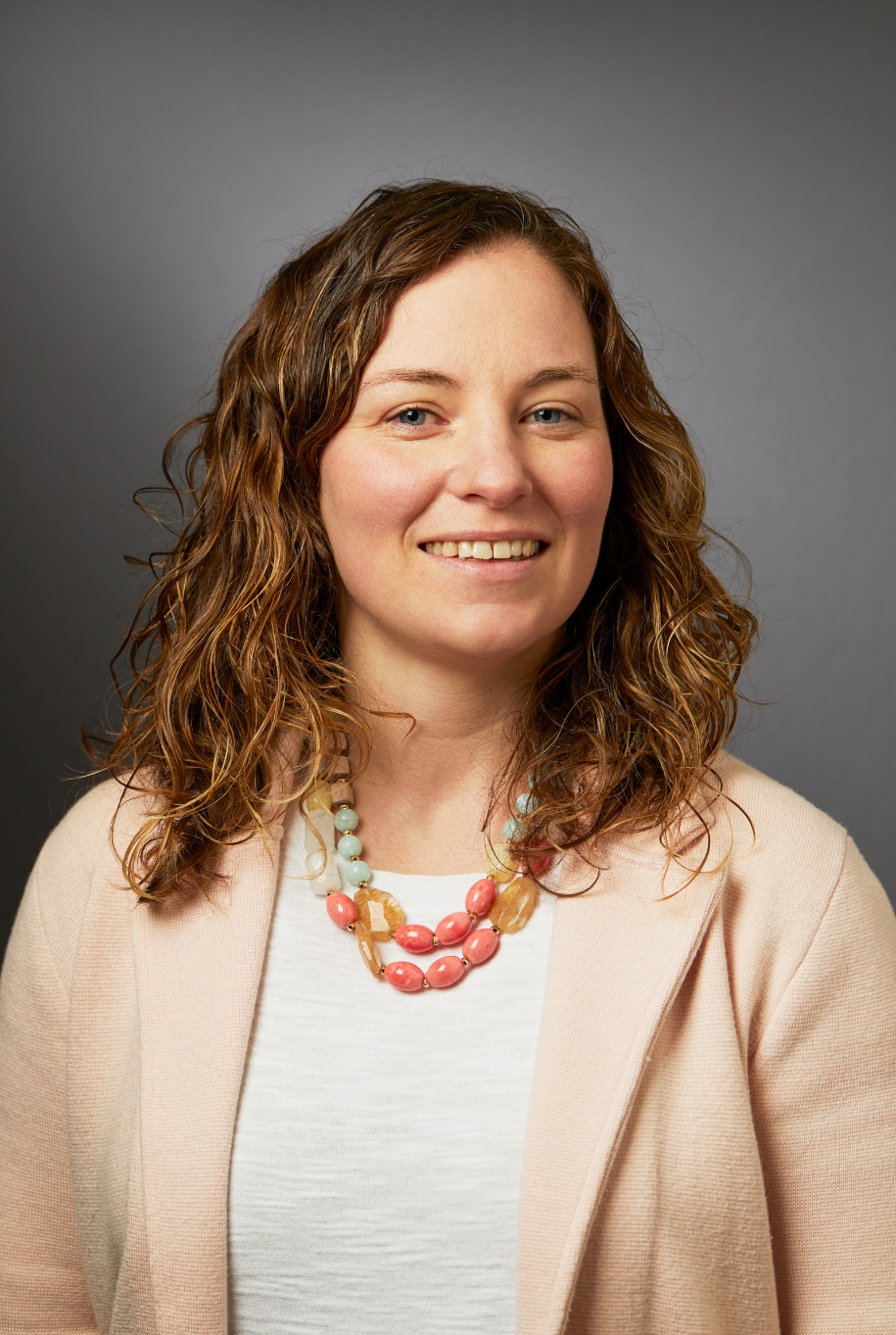 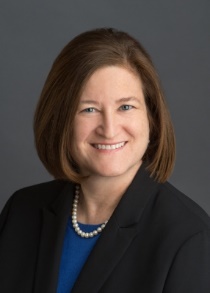 Kelly J. Clark, MD, MBA, Immediate Past President, American Society of Addiction Medicine
Margaret Jarvis, MD, DFASAM
Chief of Addiction Medicine, Geisinger Health
Melissa Weimer, DO, FASAMAssistant Professor and Medical Director of the Yale Addiction Medicine Consult Service
Vincent Nelson, MD, MBA, FASAVice President, Medical Affairs and Interim Chief Medical Officer, Blue Cross Blue Shield Association
[Speaker Notes: LIZ FINKELMAN: Now, I am pleased to introduce this terrific and talented group of experts, whom you will have the pleasure of hearing from today. 

Today’s discussion will be moderated by Dr. Kelly Clark, who is the Immediate Past President of the American Society of Addiction Medicine.

Joining Dr. Clark are:
    Dr. Margaret Jarvis, who is Chief of Addiction Medicine for Geisinger Health;
    Dr. Melissa Weimer, who is an Assistant Professor, and Medical Director of the Yale Addiction Medicine Consult Service; and
    Dr. Vincent Nelson, who is the Vice President, Medical Affairs and Interim Chief Medical Officer, Blue Cross Blue Shield Association.

Viewers can download and read their impressive biographies on the webinar event page to learn more.

And with that, let me turn the presentation over to Dr. Clark.]
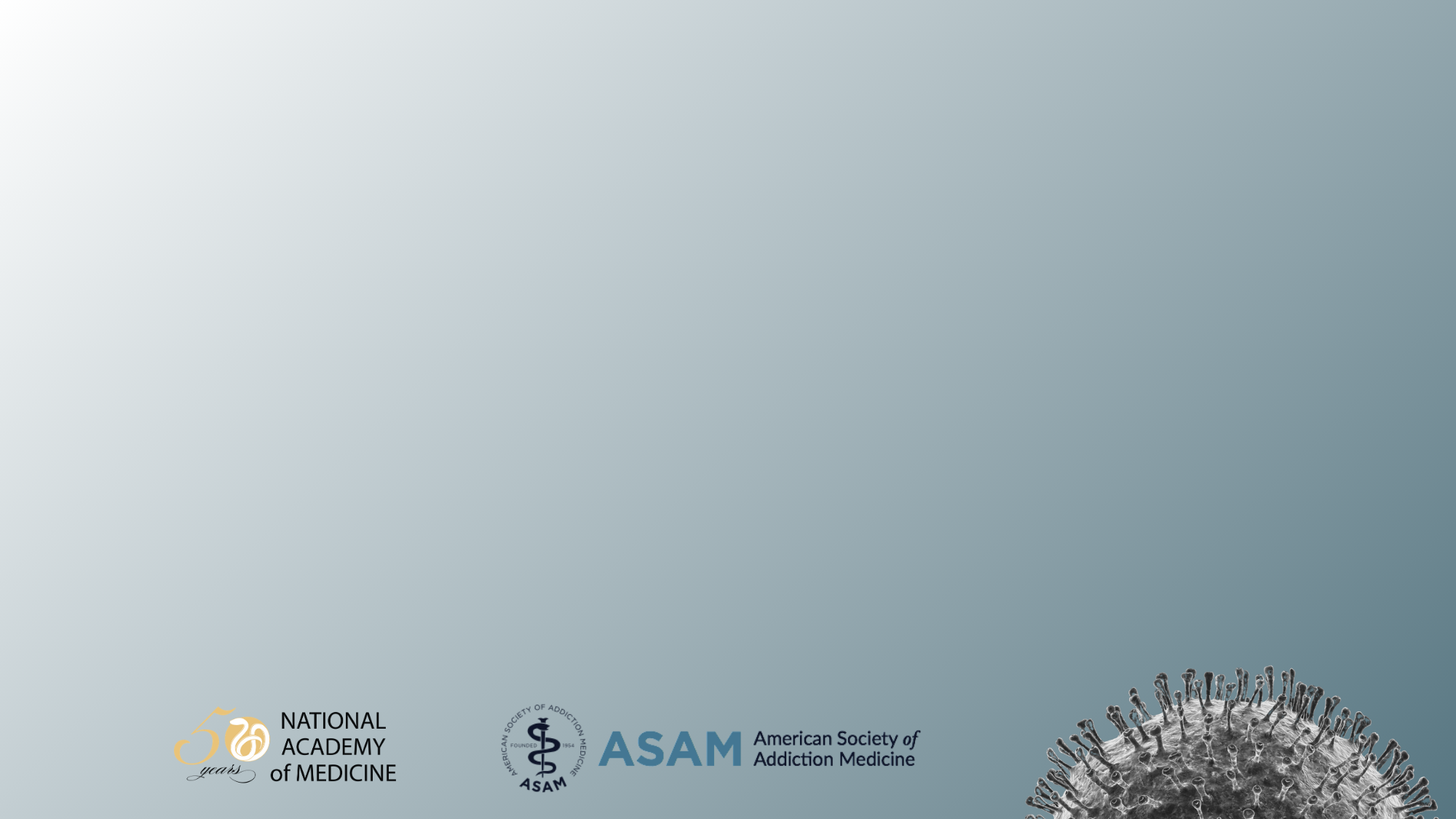 Overview of the 
American Society of Addiction Medicine’s COVID-19 Response and Today’s Webinar
  
Kelly J. Clark, MD, MBA, DFAPA, DFASAM
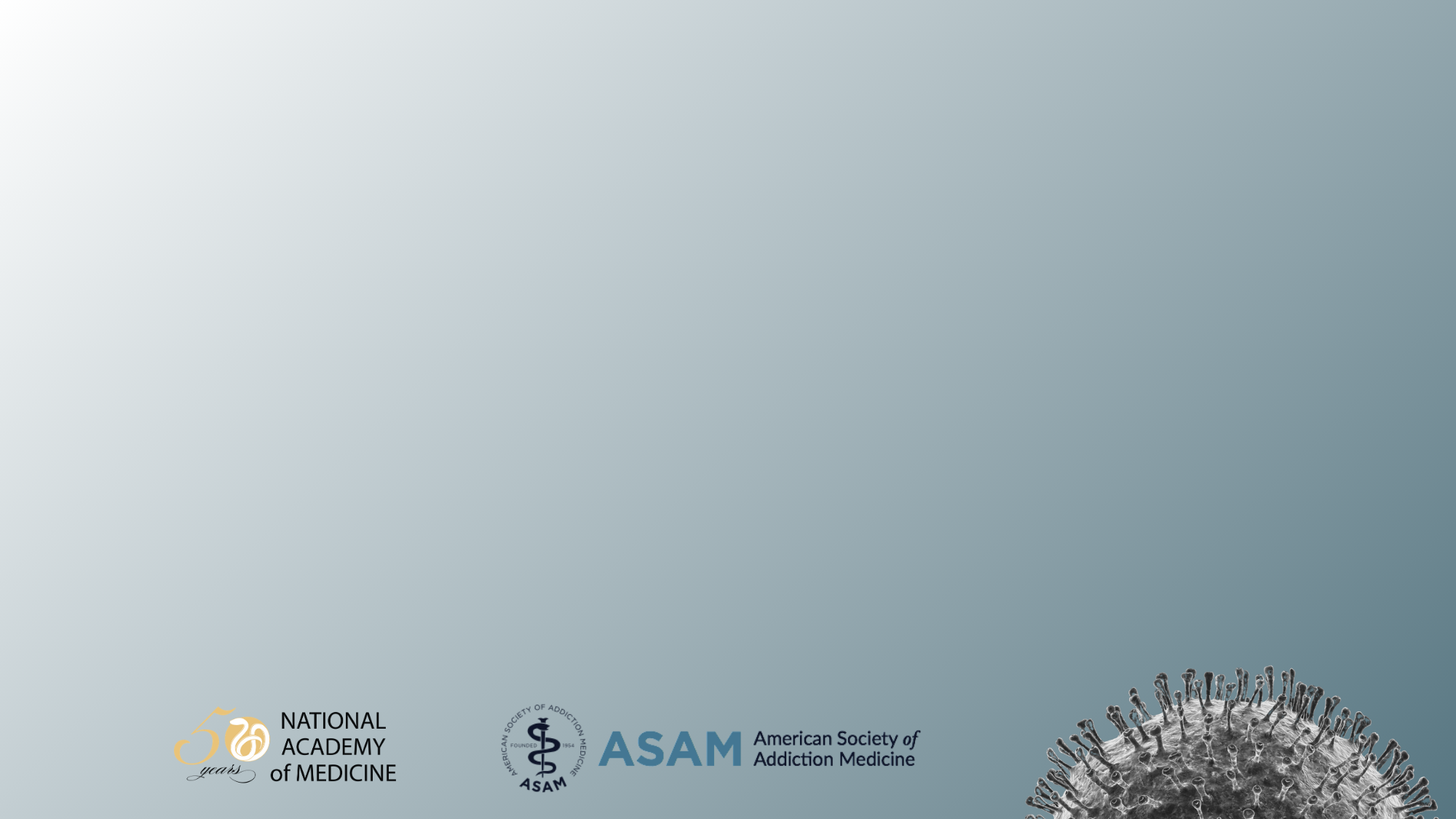 Learning Objectives
At the end of this webinar, you will be able to:
Discuss unique challenges to substance use treatment providers and patients during the COVID-19 pandemic.
Recognize patient-centered strategies for maintaining substance use treatments and services in a variety of settings including Opioid Treatment Programs (OTP), Office Based Opioid Treatment (OBOT), residentials treatment programs, and acute care settings.
Describe effective protocols for infection mitigation in outpatient and residential settings. 
Identify strategies to ensure effective protocols for coordination between different care settings during the COVID-19 pandemic.
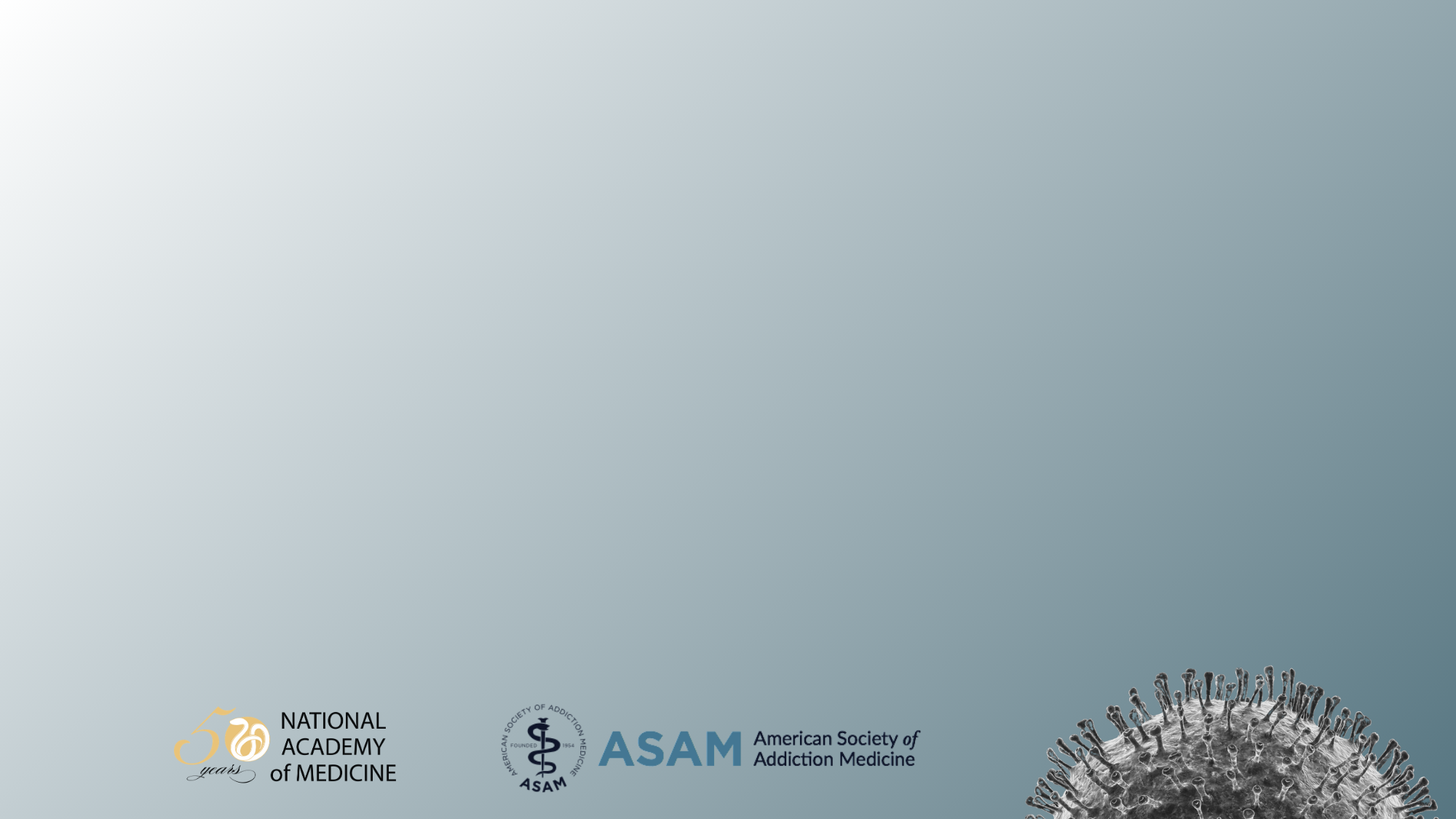 ASAM is working to rapidly develop consolidated resources to support addiction treatment providers in addressing the COVID-19 crisis through:
Coordination with members through state chapters to provide support in addressing state level issues
Guidance from federal agencies and national 
stakeholder groups
CPDC 
Task Force Guidance
https://www.asam.org/Quality-Science/covid-19-coronavirus
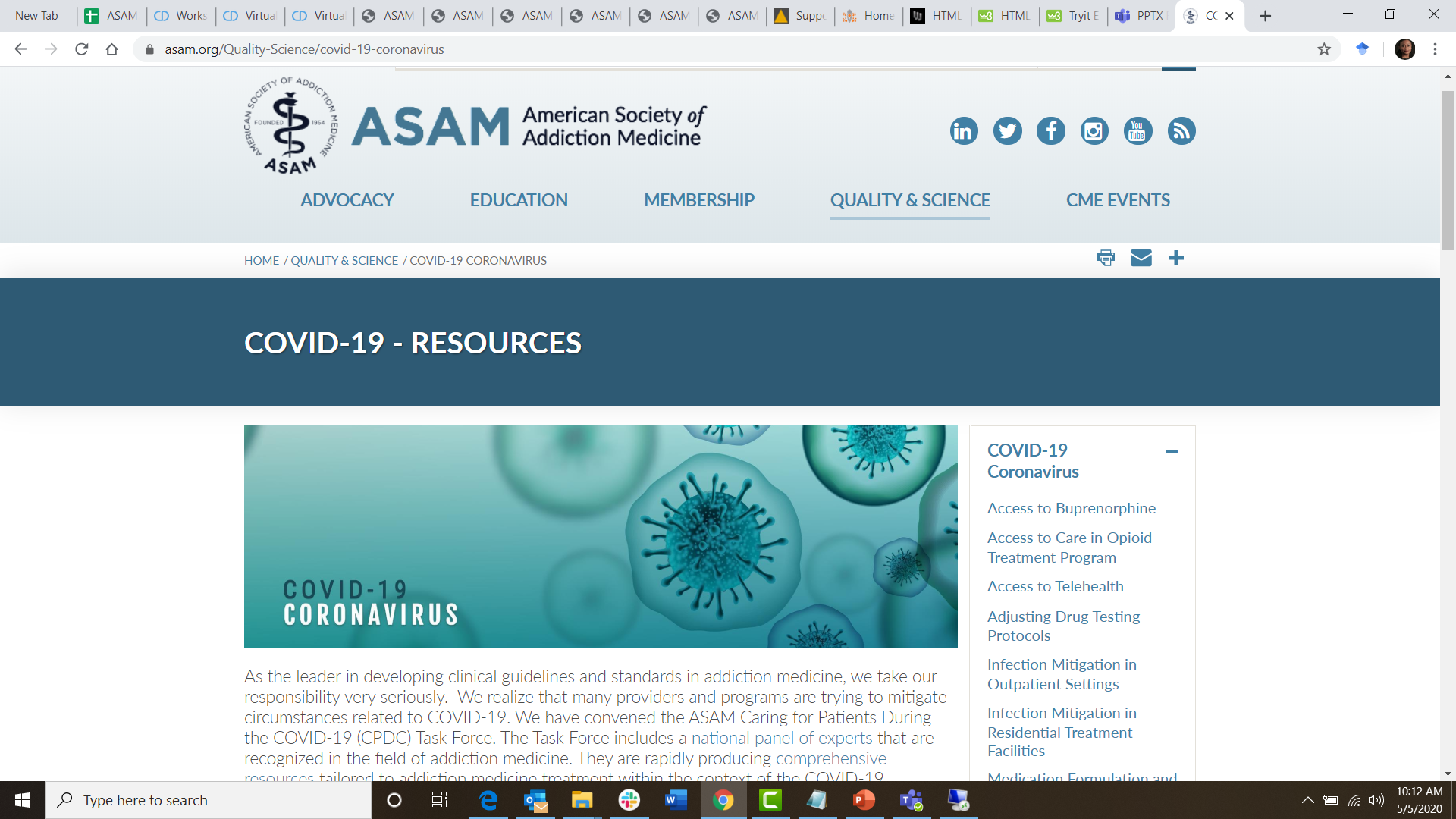 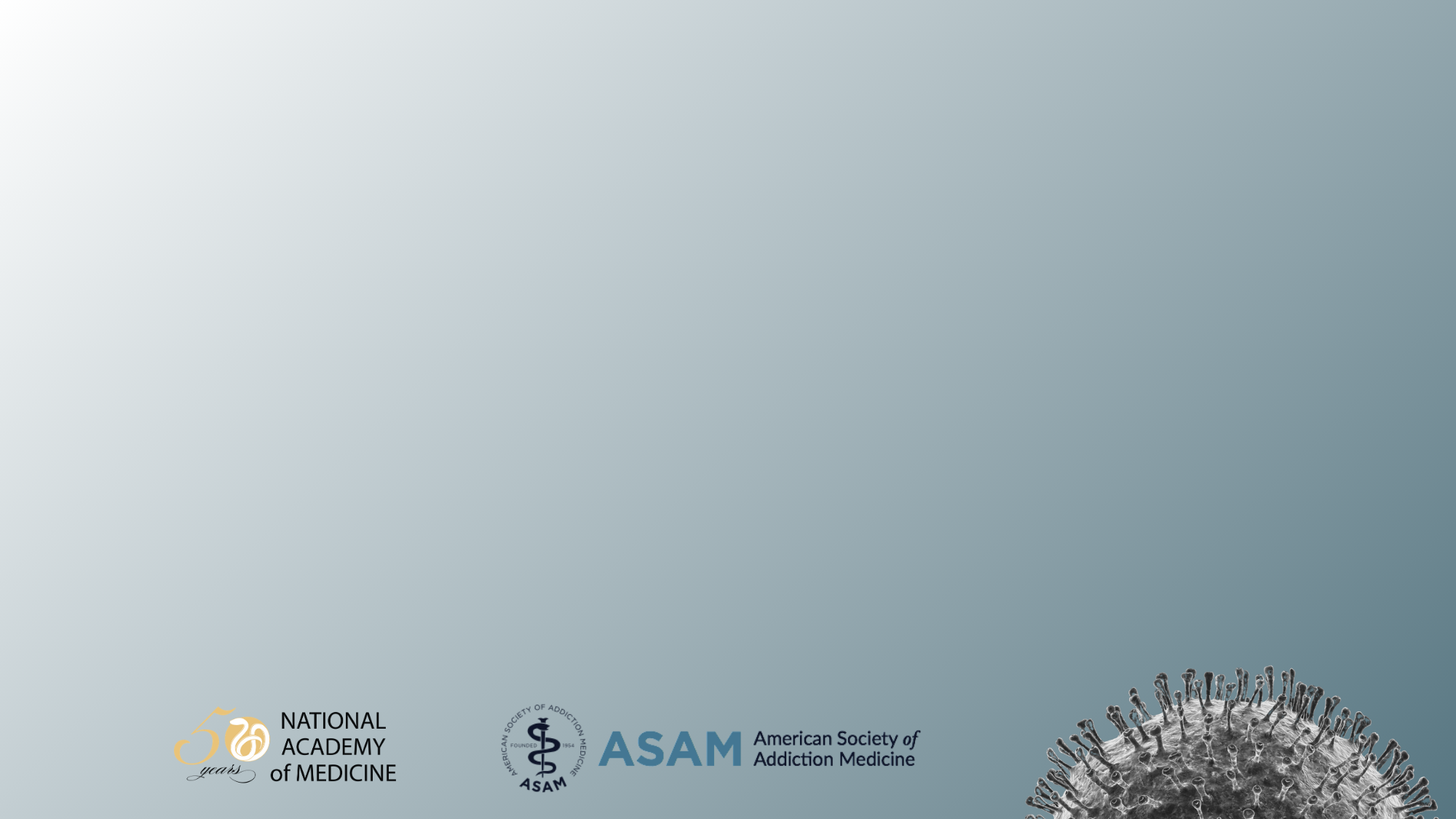 CPDC Task Force Guidance Topics
Published Guidance:
Infection Mitigation: Outpatient Settings
Infection Mitigation: Residential Settings
Telehealth Guidance
Adjusting Drug Testing Protocols
Access to Buprenorphine in Office-Based Settings
Access to Care in Opioid Treatment Programs
Support Group Guidance
Guidance on Medications, Dosages and Formulations
Treating Pregnant Women with OUD
Criminal Justice
Guidance for General Hospitals
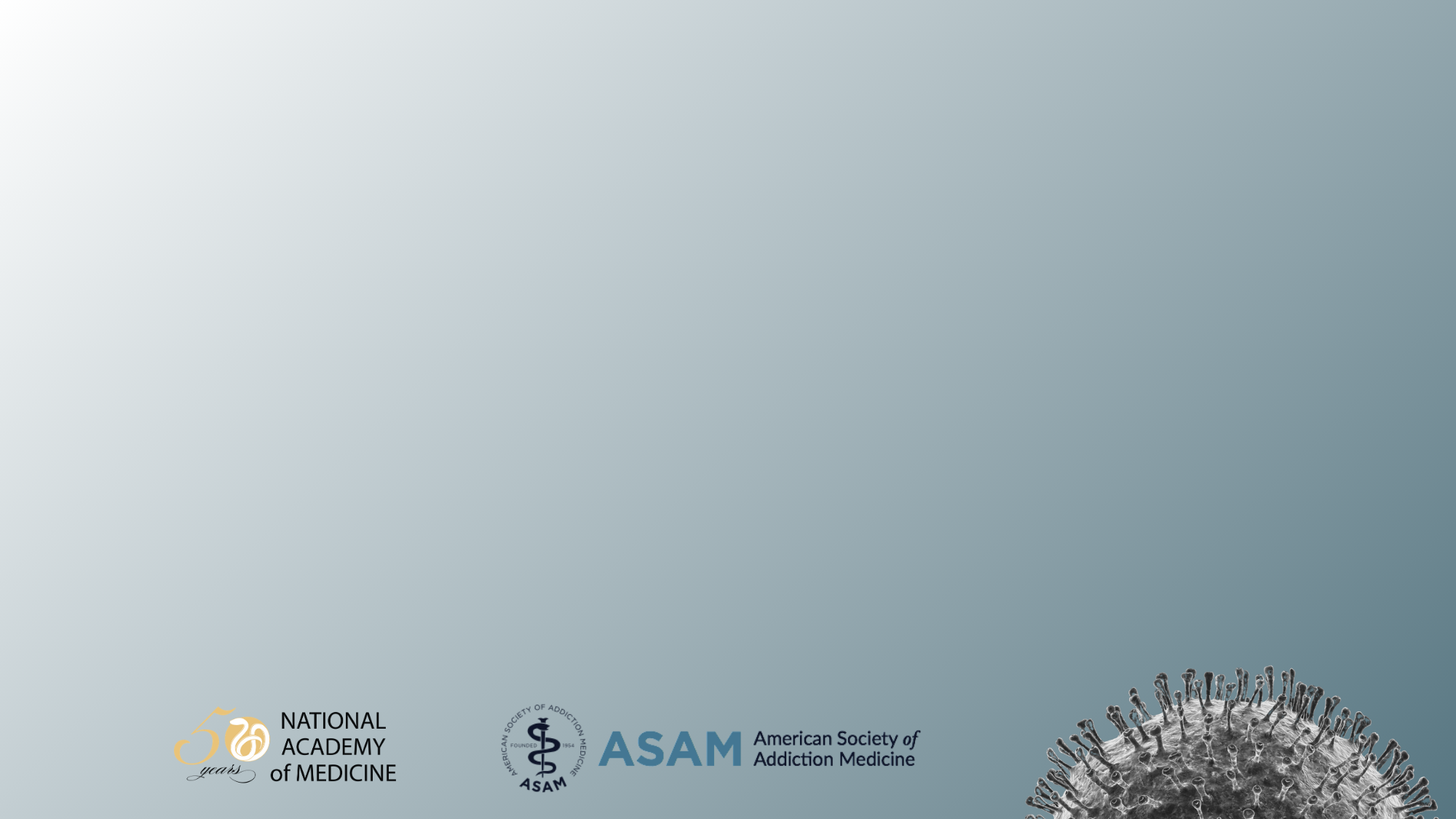 CPDC Task Force Guidance Topics
Guidance Coming Soon:
Homeless Populations
Clinician and Physician Well-being
Access to Alcohol Use Disorder and Alcohol Withdrawal Treatment
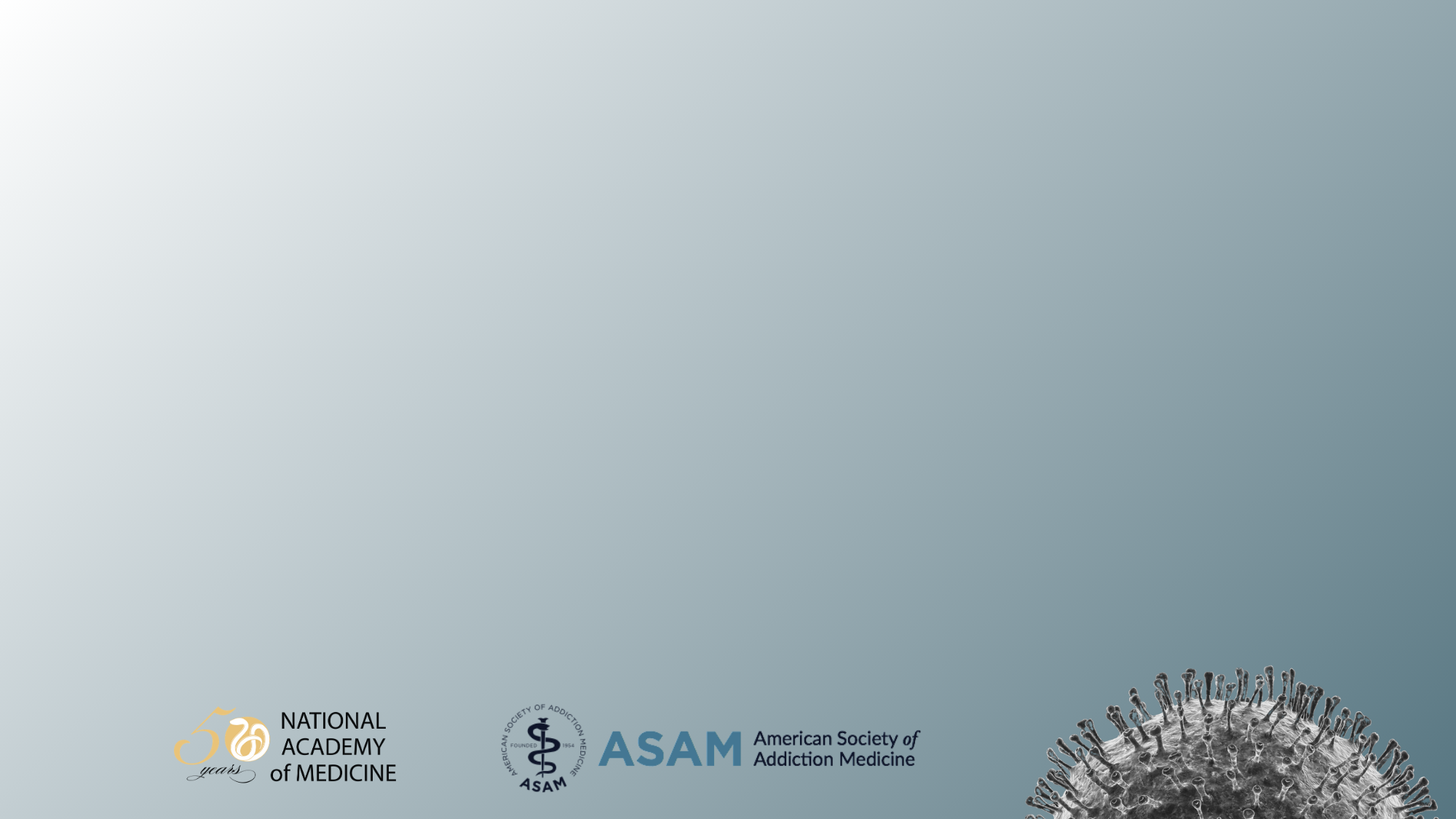 Important Differences
Guidelines
Guidance
A slower process (a year or more) that includes:
the development of a rigorous methodology
a final stage of public comments and the approval of the Board of Directors.
A relatively rapid process where content is:
developed by a few experts
vetted by a review group
quickly released to address a pressing crisis.
VS
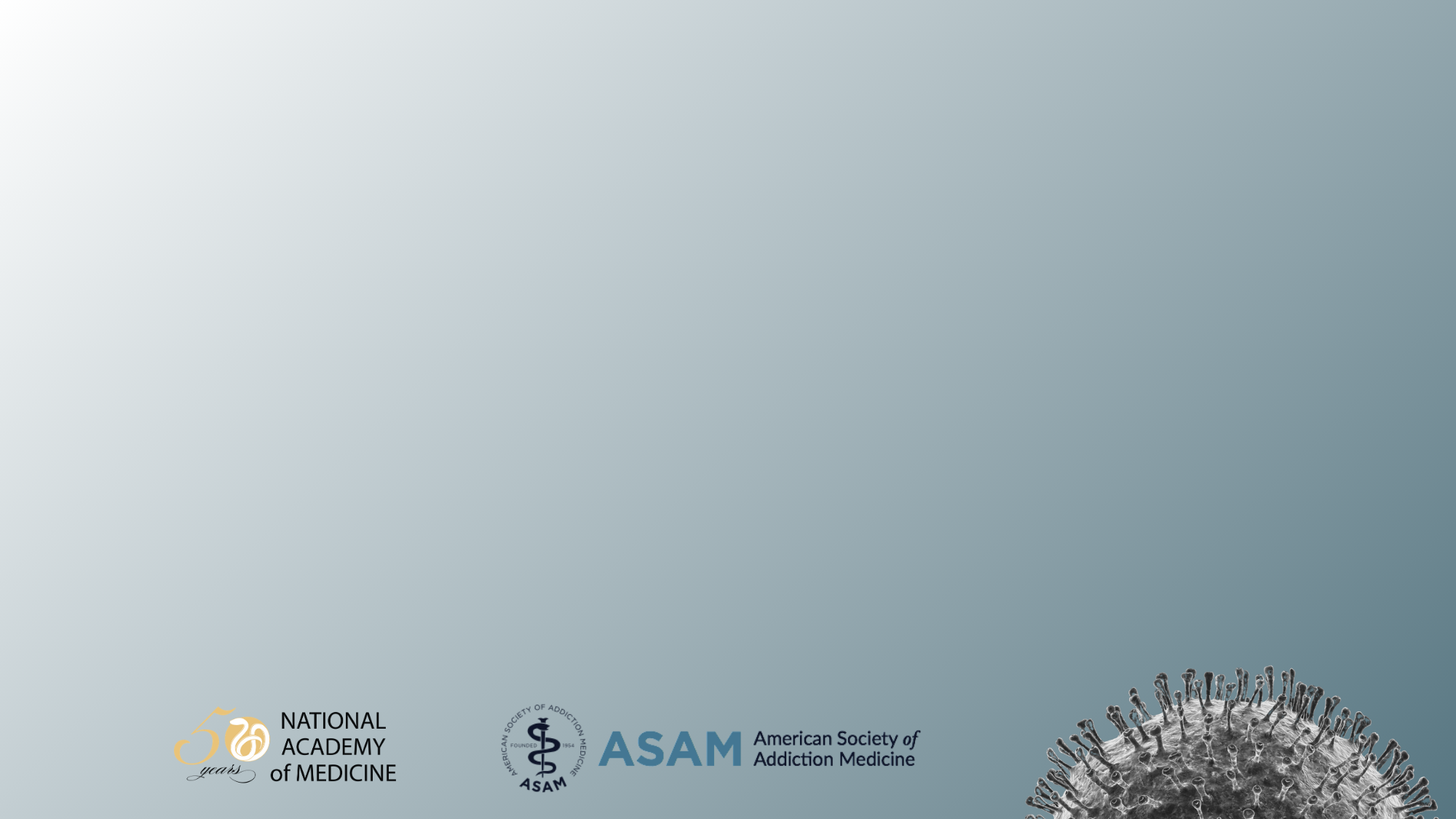 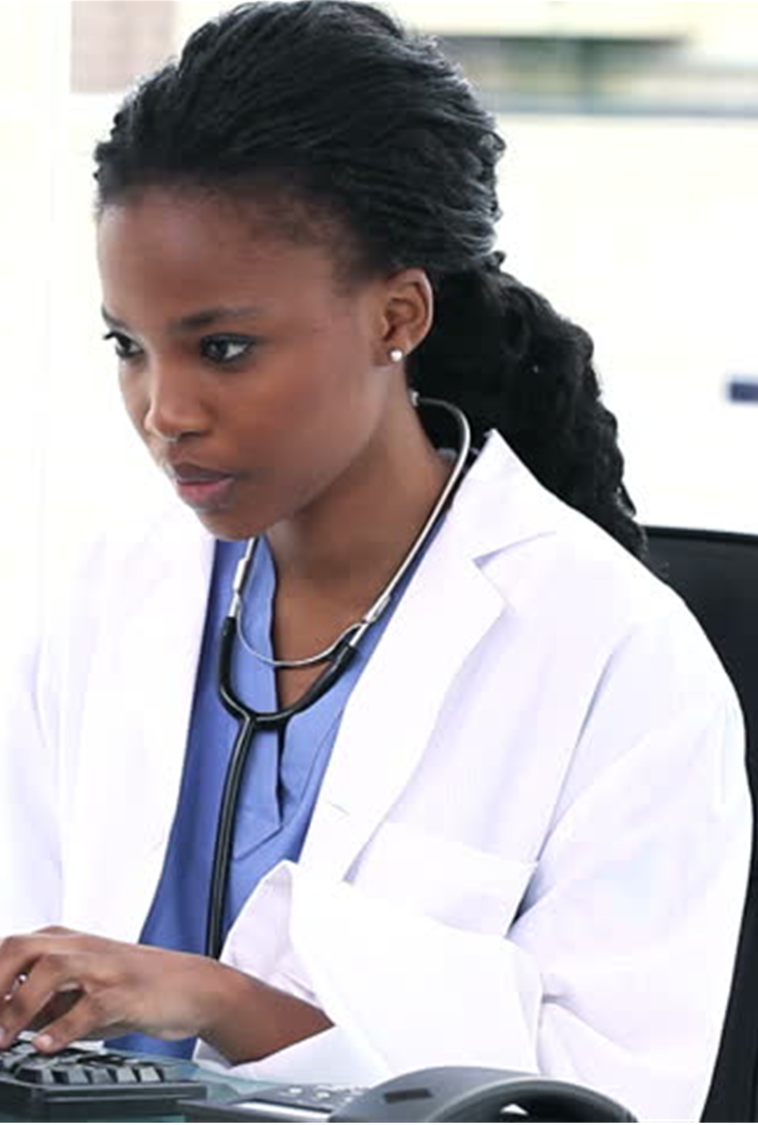 Three Underlying Themes
1. Clinicians, treatment programs, and systems of care must pivot during times of disaster from traditional 'best practices' which rely upon usual resource availability, while providing the best care possible under their circumstances for the patients in their community.
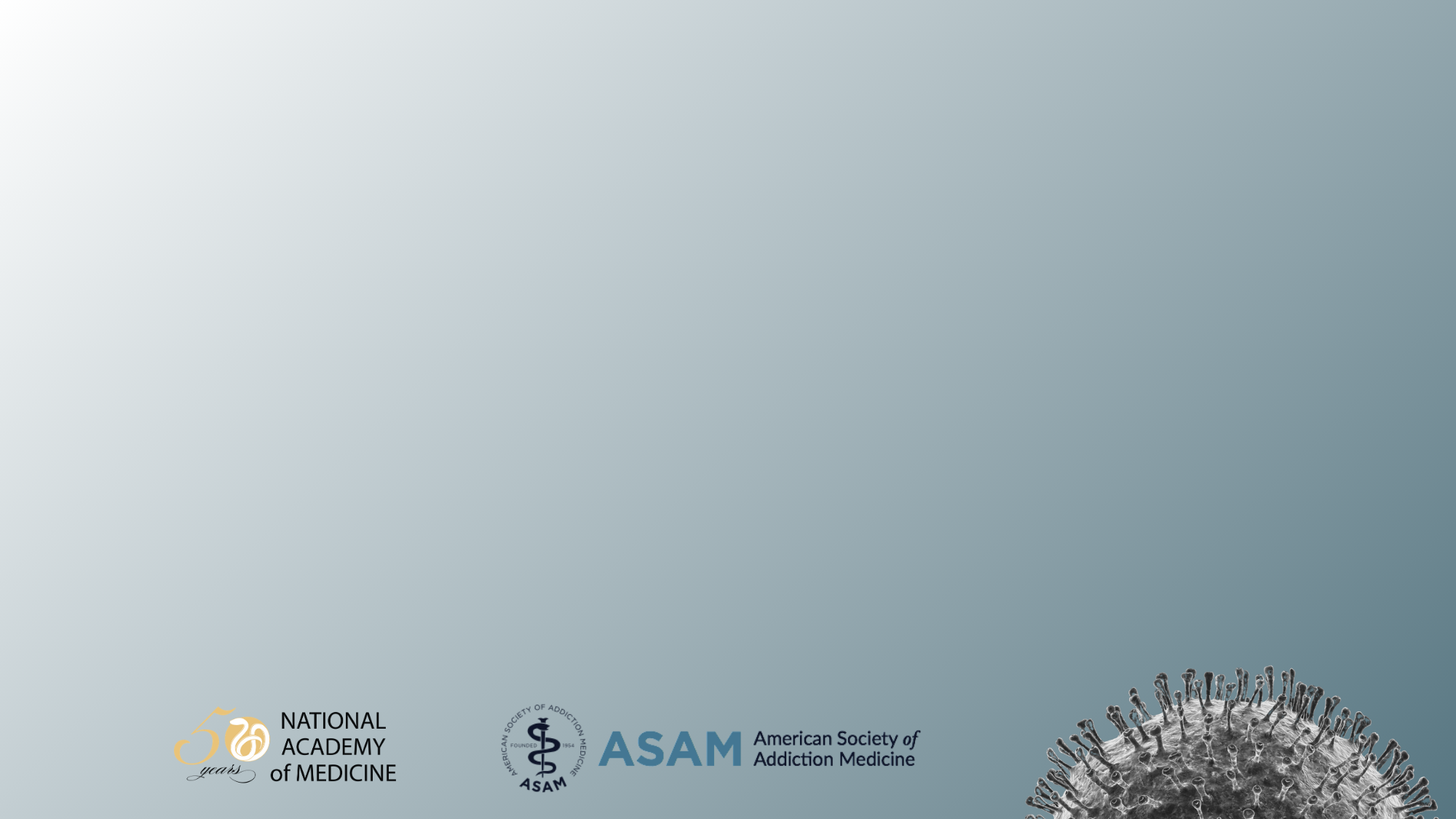 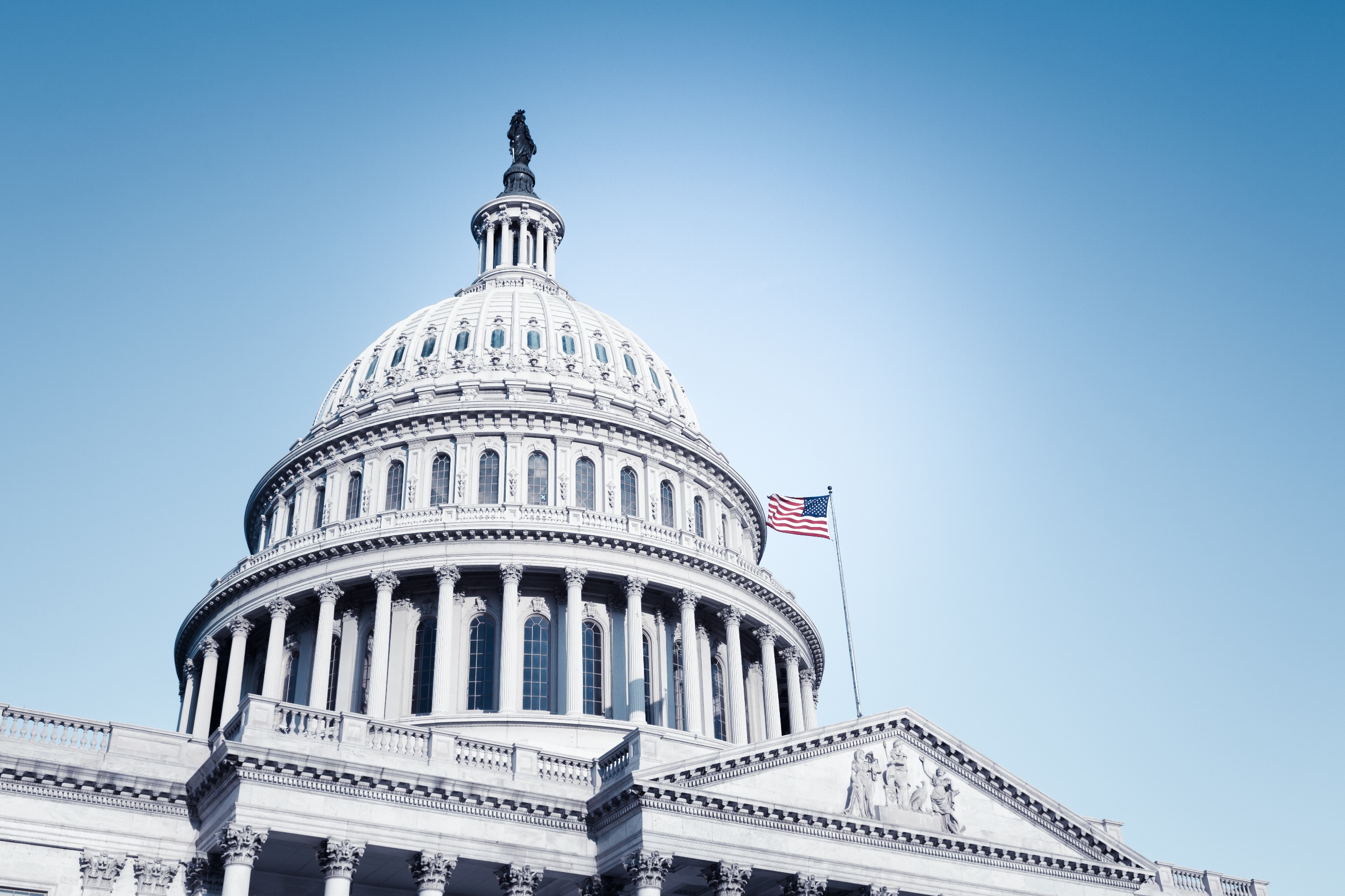 Three Underlying Themes
2. Rapid and deep federal guidance, regulatory changes, and payment changes must be implemented within state and local regulatory and payment structures.
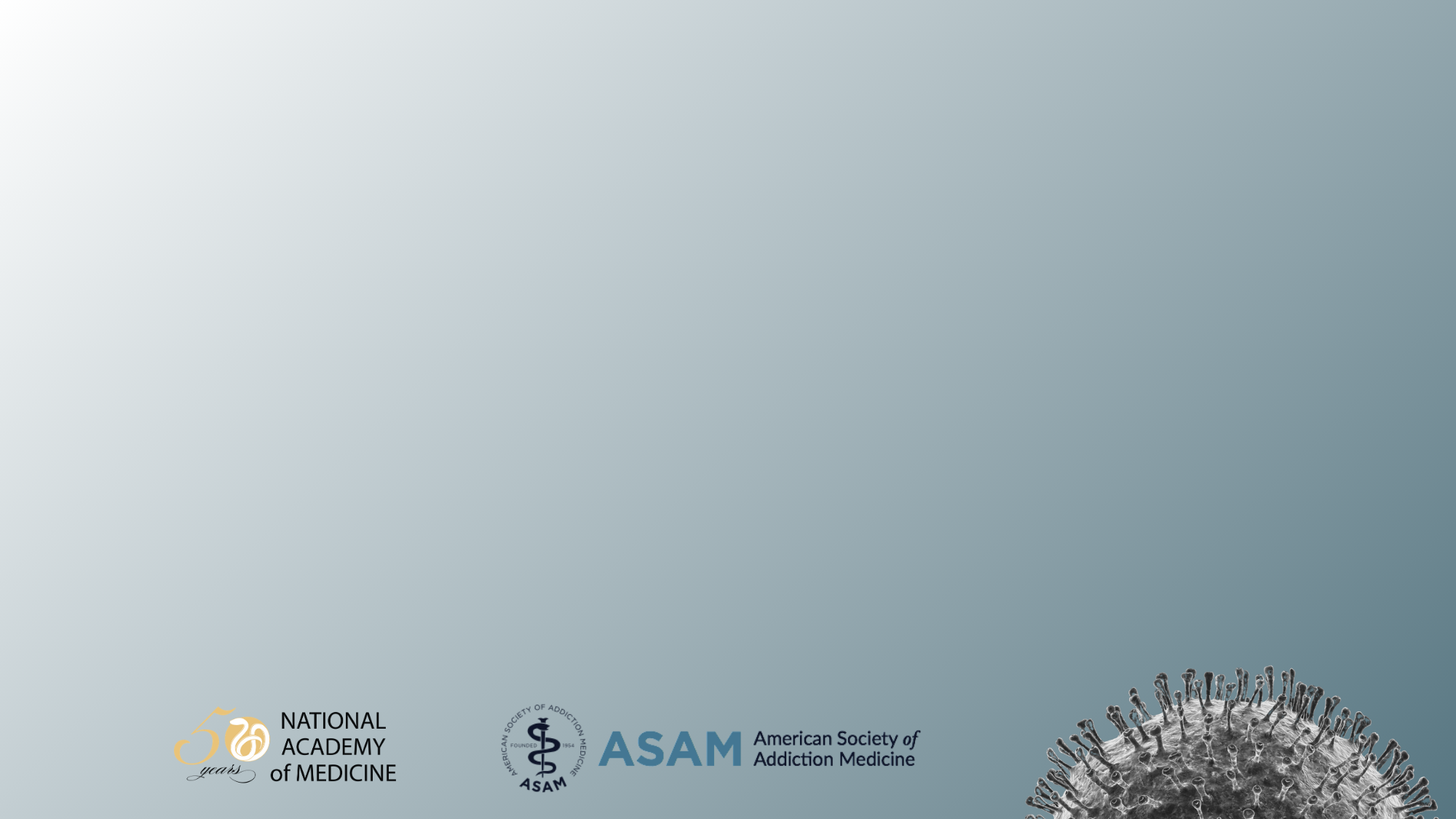 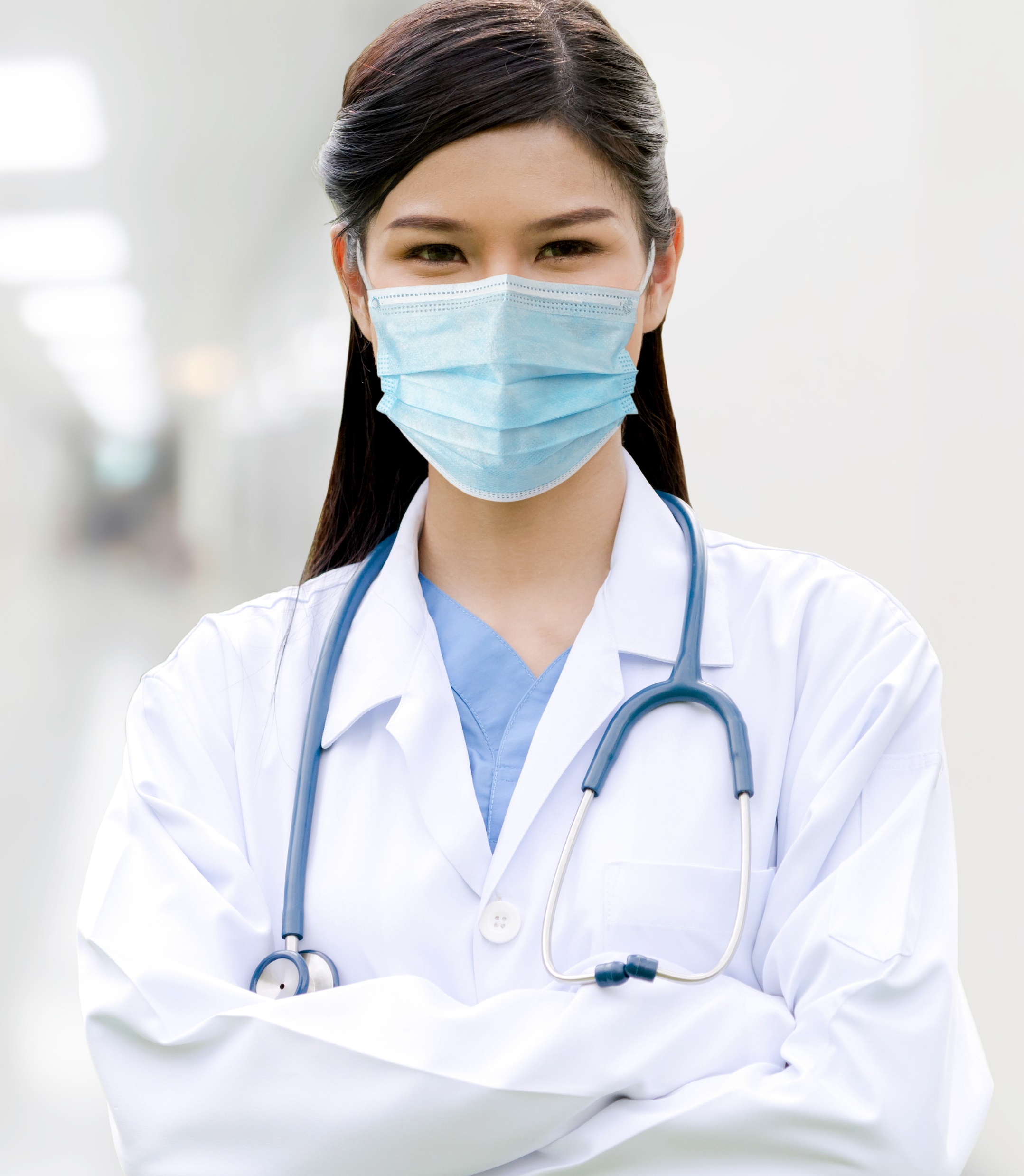 Three Underlying Themes
3. There is an urgent/emergent need for clinicians, treatment programs, systems of care to break from silos and collaborate for new systems.
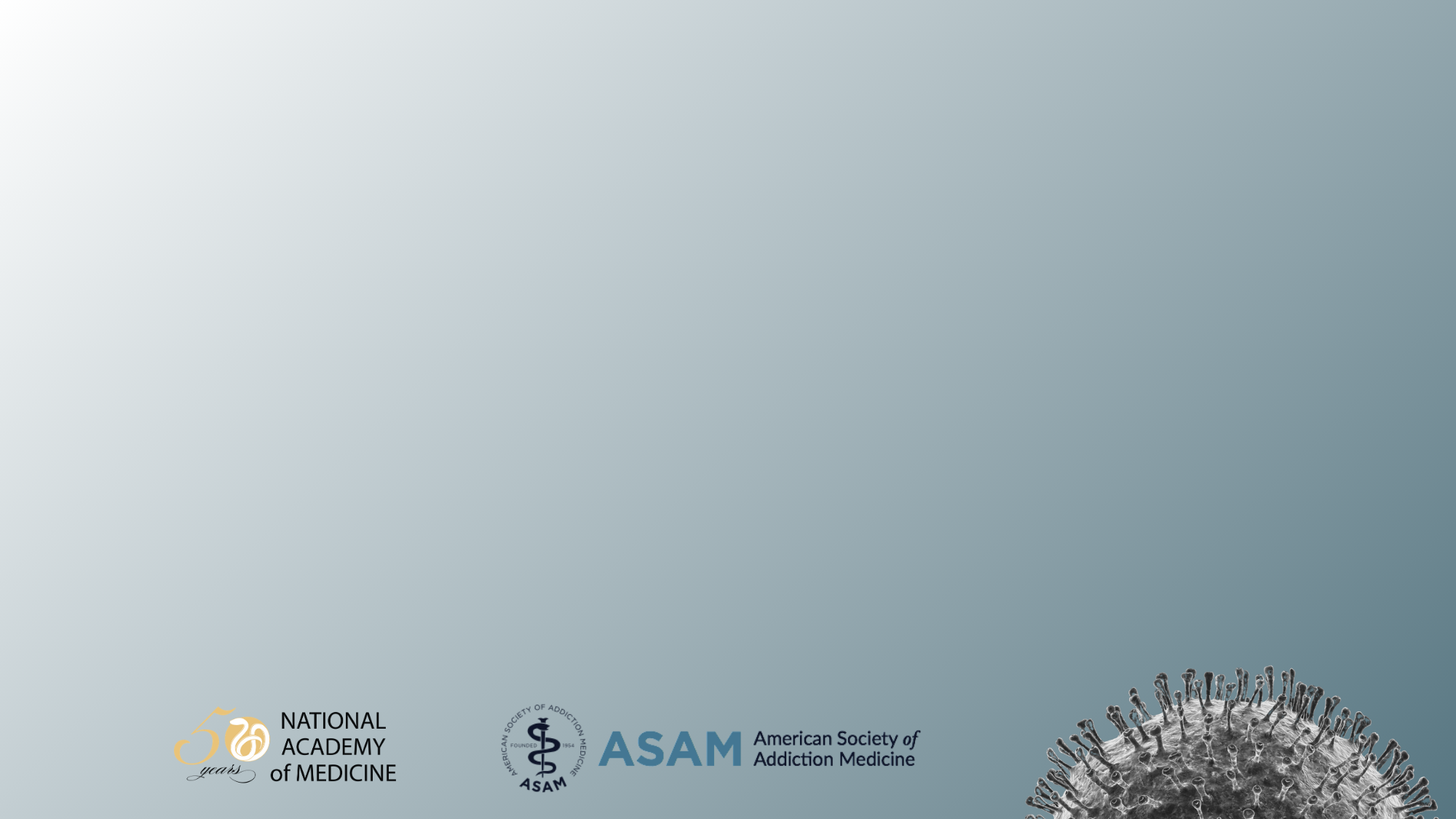 Anticipated Phases of the COVID-19 Pandemic
Post- Pandemic
Early Phase
Middle Phase
Higher population prevalence makes isolating of individuals impractical

Designating entire areas/systems, including community housing, as available to either infectious or non-infectious persons.
Updated best practices are implemented based upon lessons learned
Low population prevalence

Preventing transmission of the virus using physical distancing

Develop protocols for keeping infectious patients /staff in isolation or quarantine

PLAN FOR PHASE 2 !
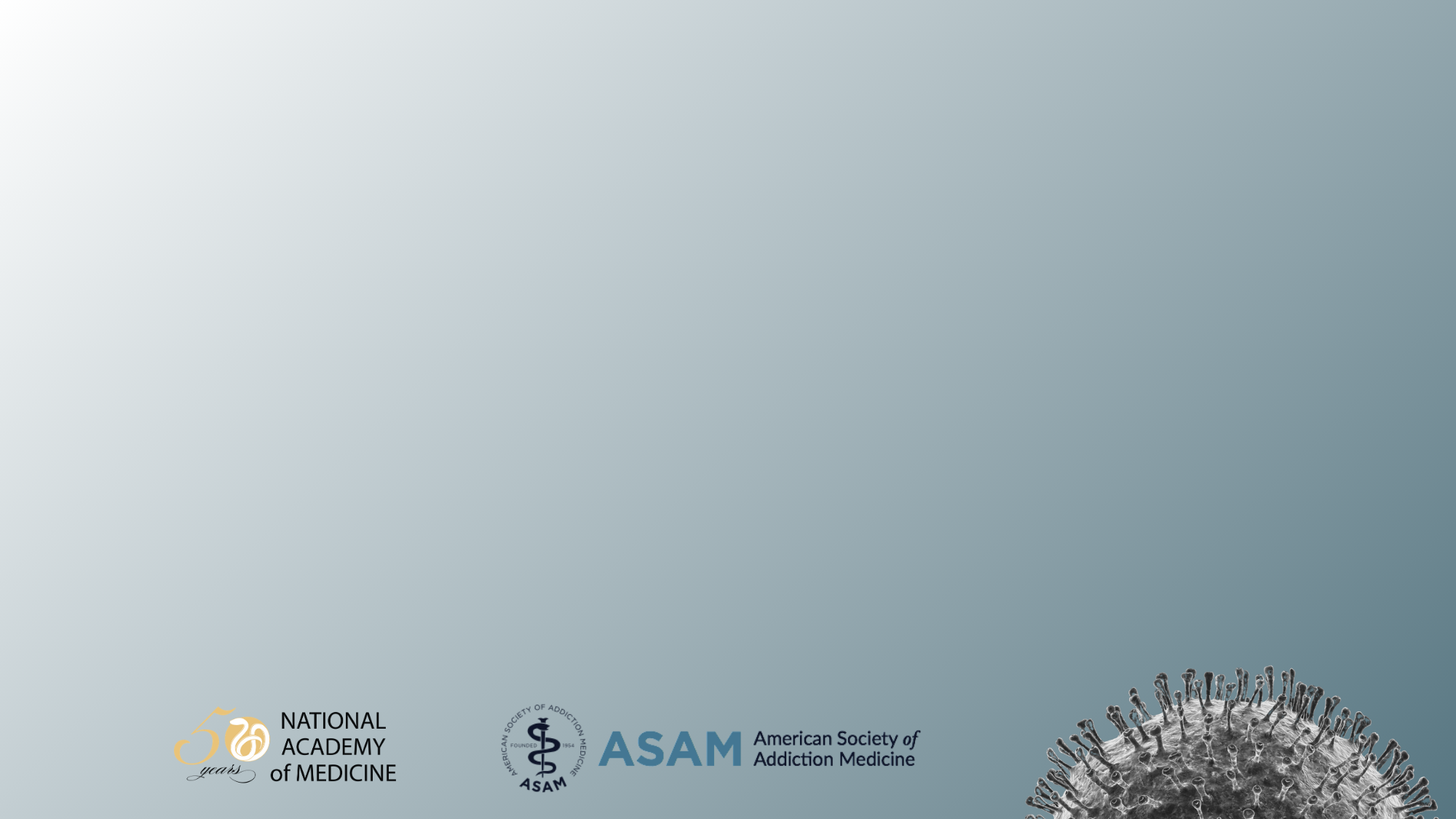 COVID-19 Resources
We want to hear from the field.
If you have protocols or approaches you would like to share widely, or
If you have questions or concerns related to the guidance: 

Email COVID@asam.org
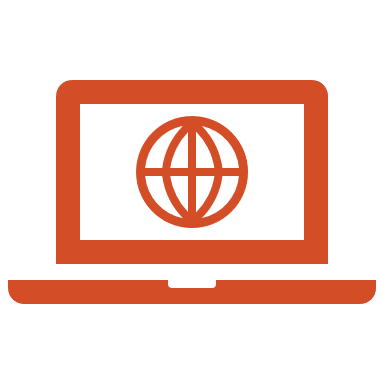 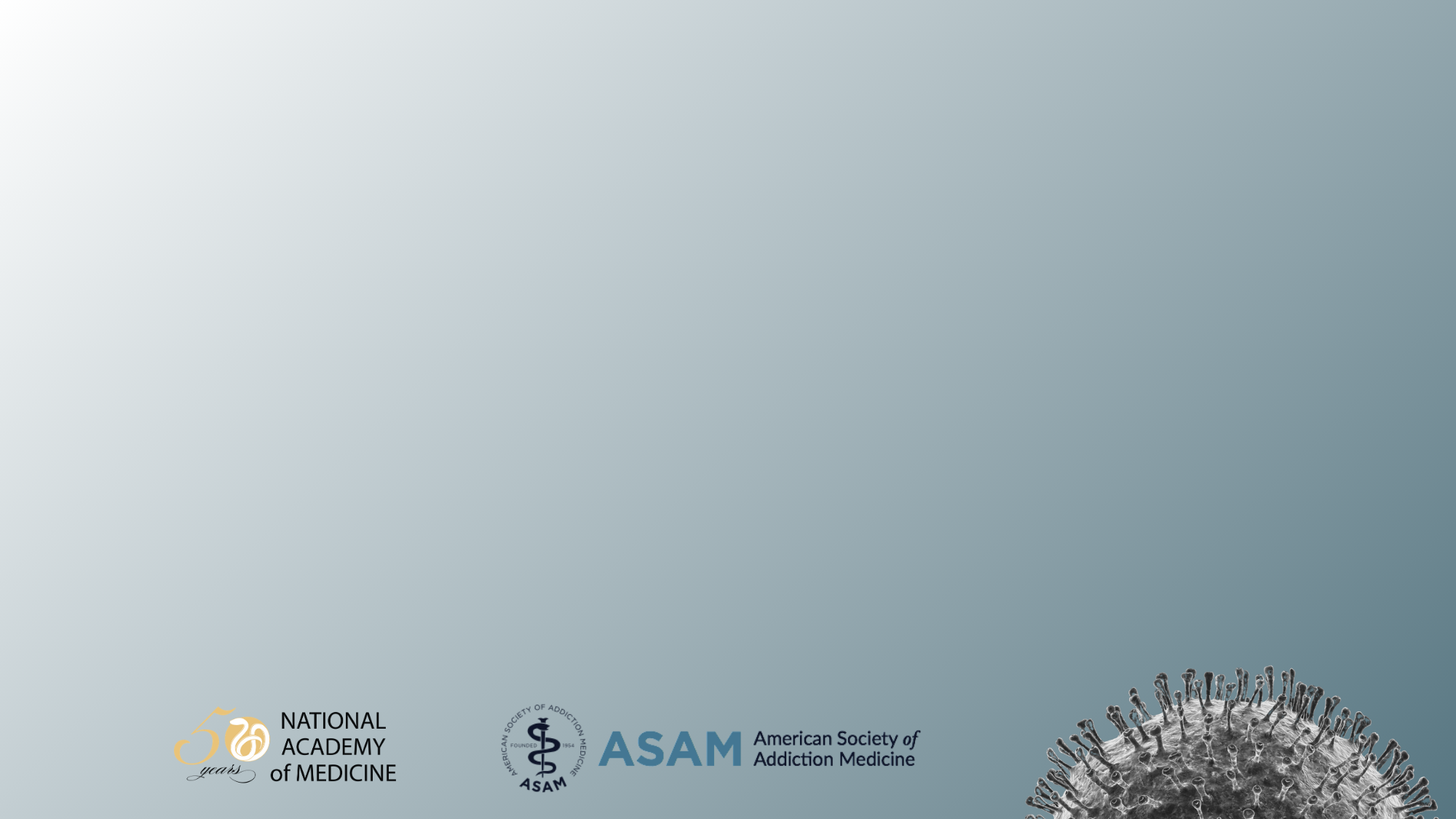 Challenges in Outpatient and Residential Treatment

Margaret Jarvis, MD, DFASAM
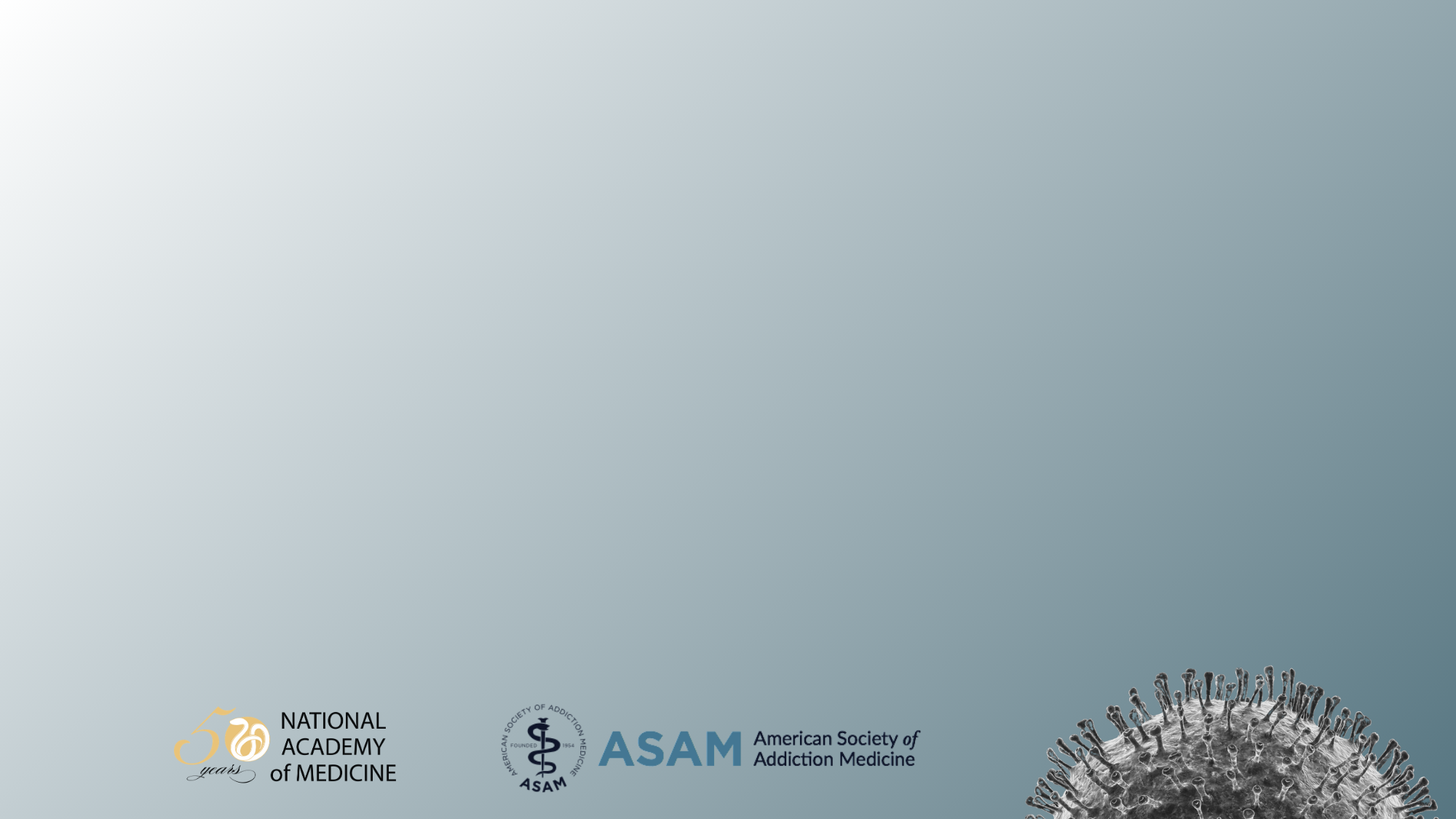 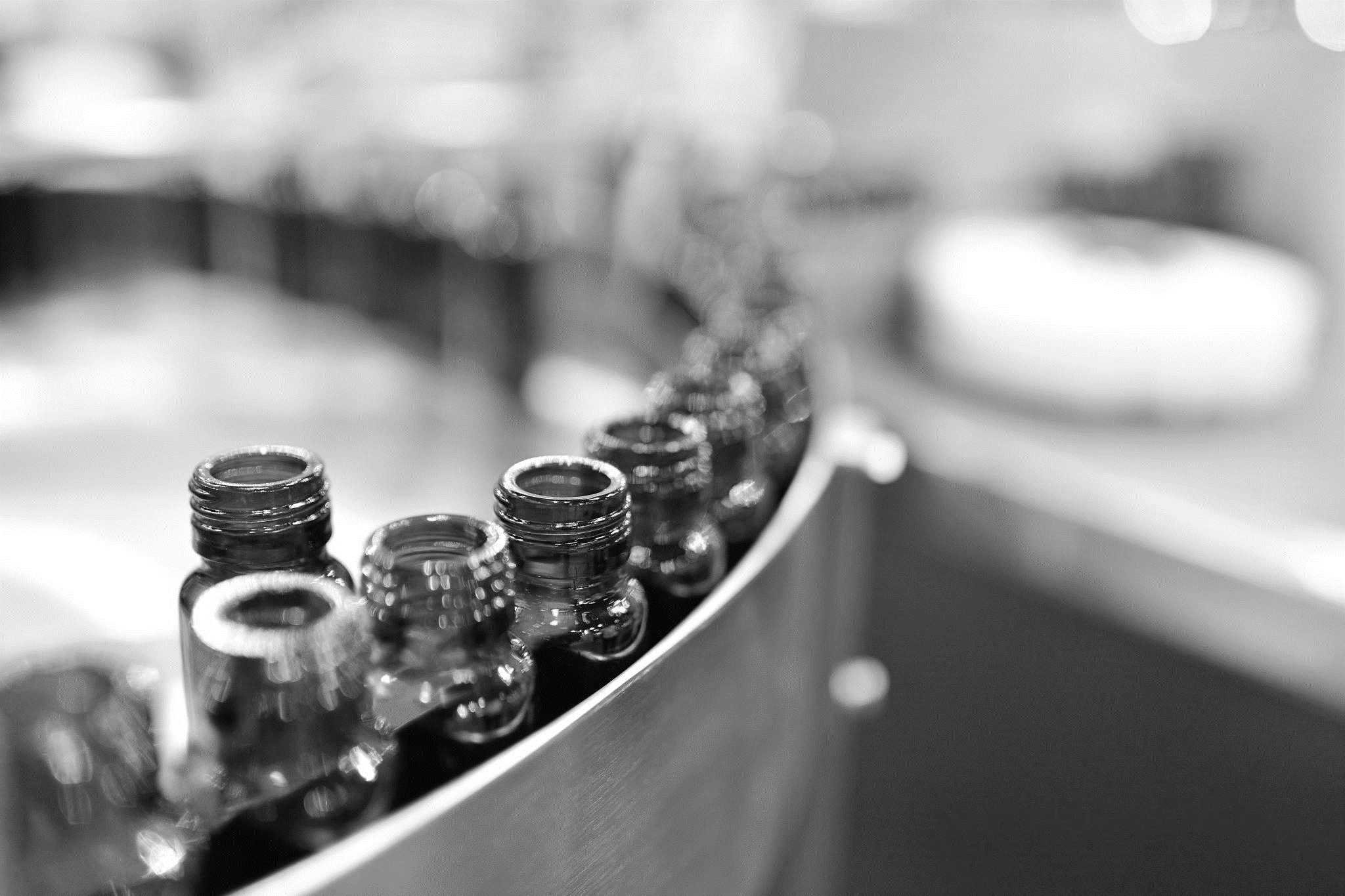 Maintaining Access to Care
The COVID-19 Crisis is increasing demand for addiction treatment:
Stress, anxiety, social isolation
New financial and family stressors
Increasing alcohol consumption
Changes to the drug supply and access
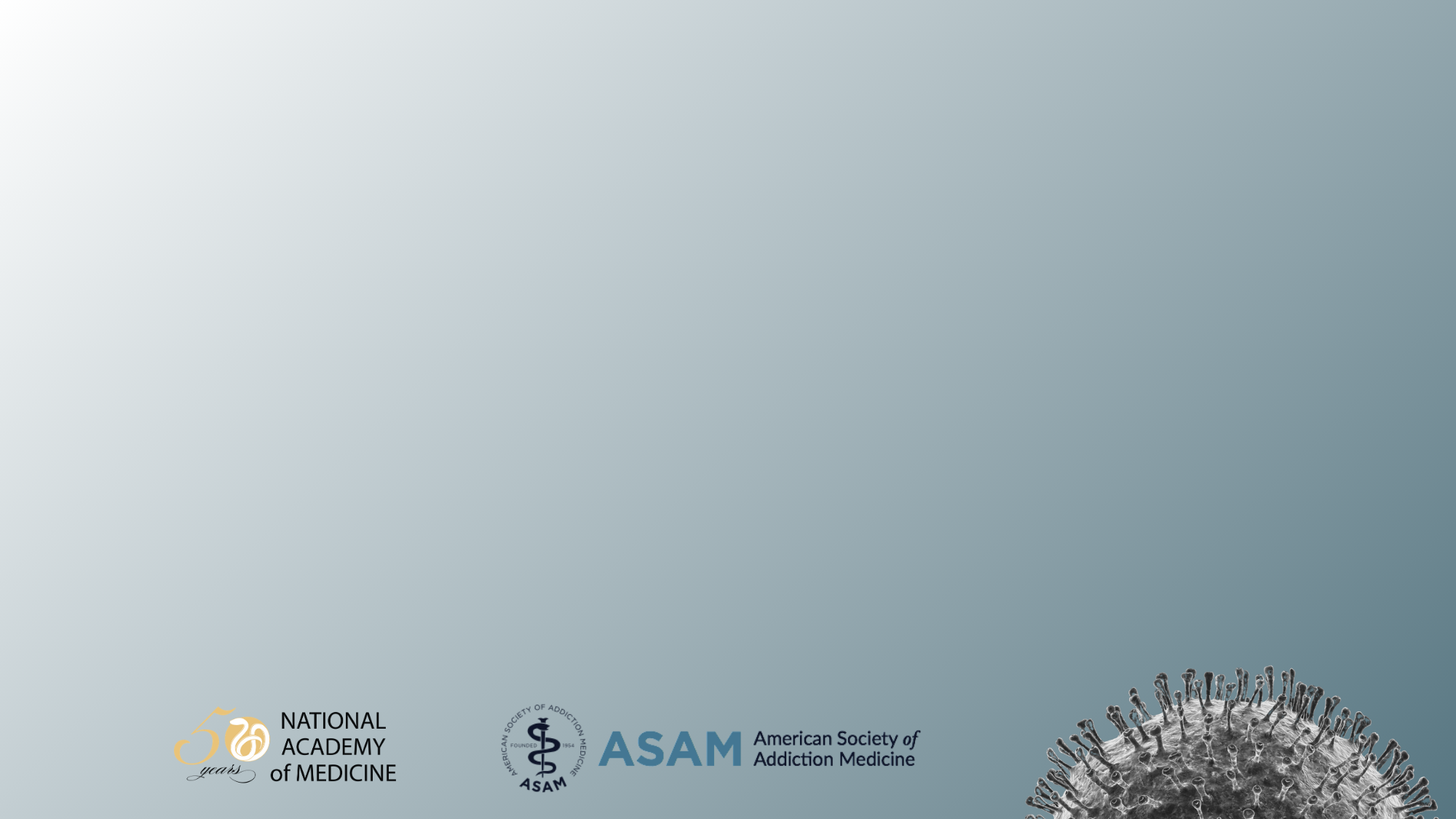 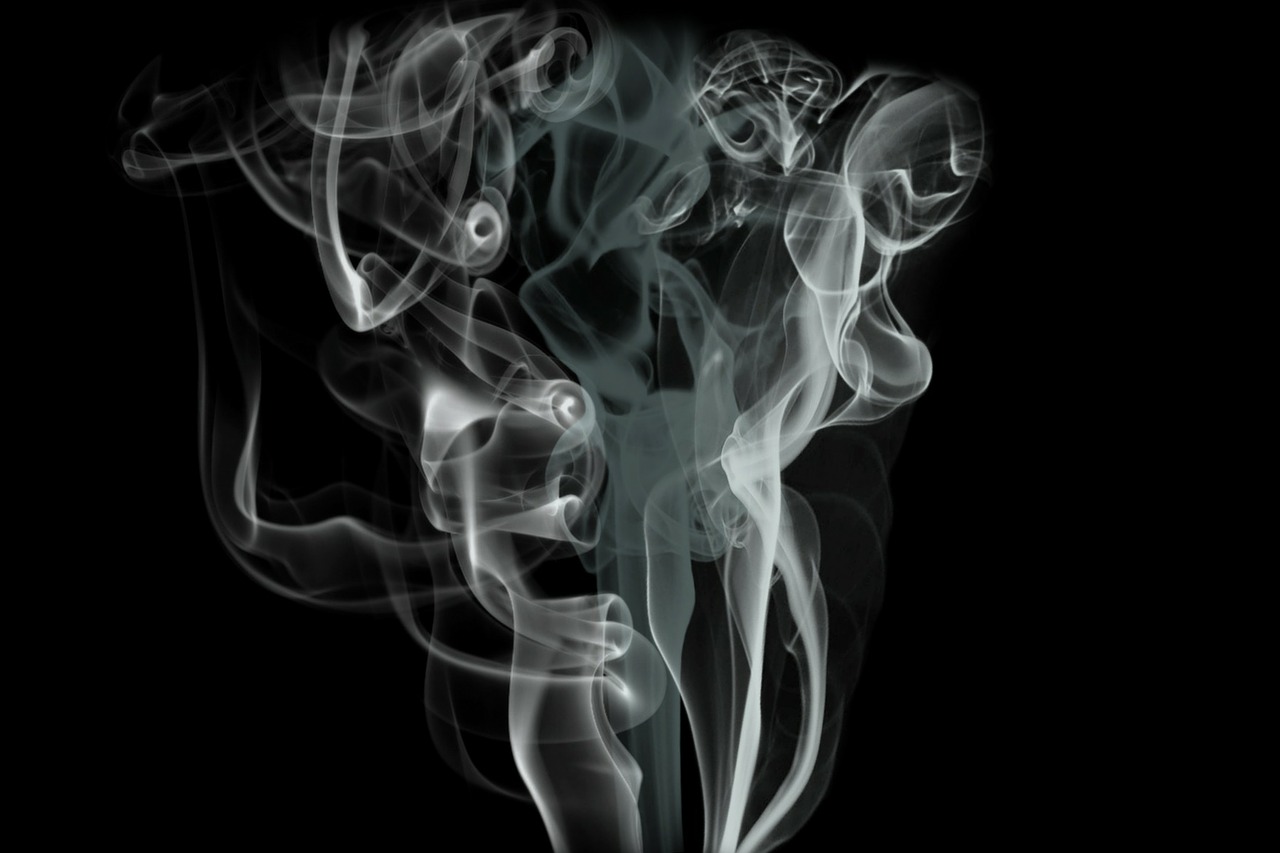 Maintaining Access to Care
Many patients with addiction may be at increased risk of severe illness
Inhalation and injection of drugs
Drugs that impact respiratory function
Immunosuppressant and cardiovascular effects 
Rates of smoking and vaping
Communal living, unstable housing, homelessness
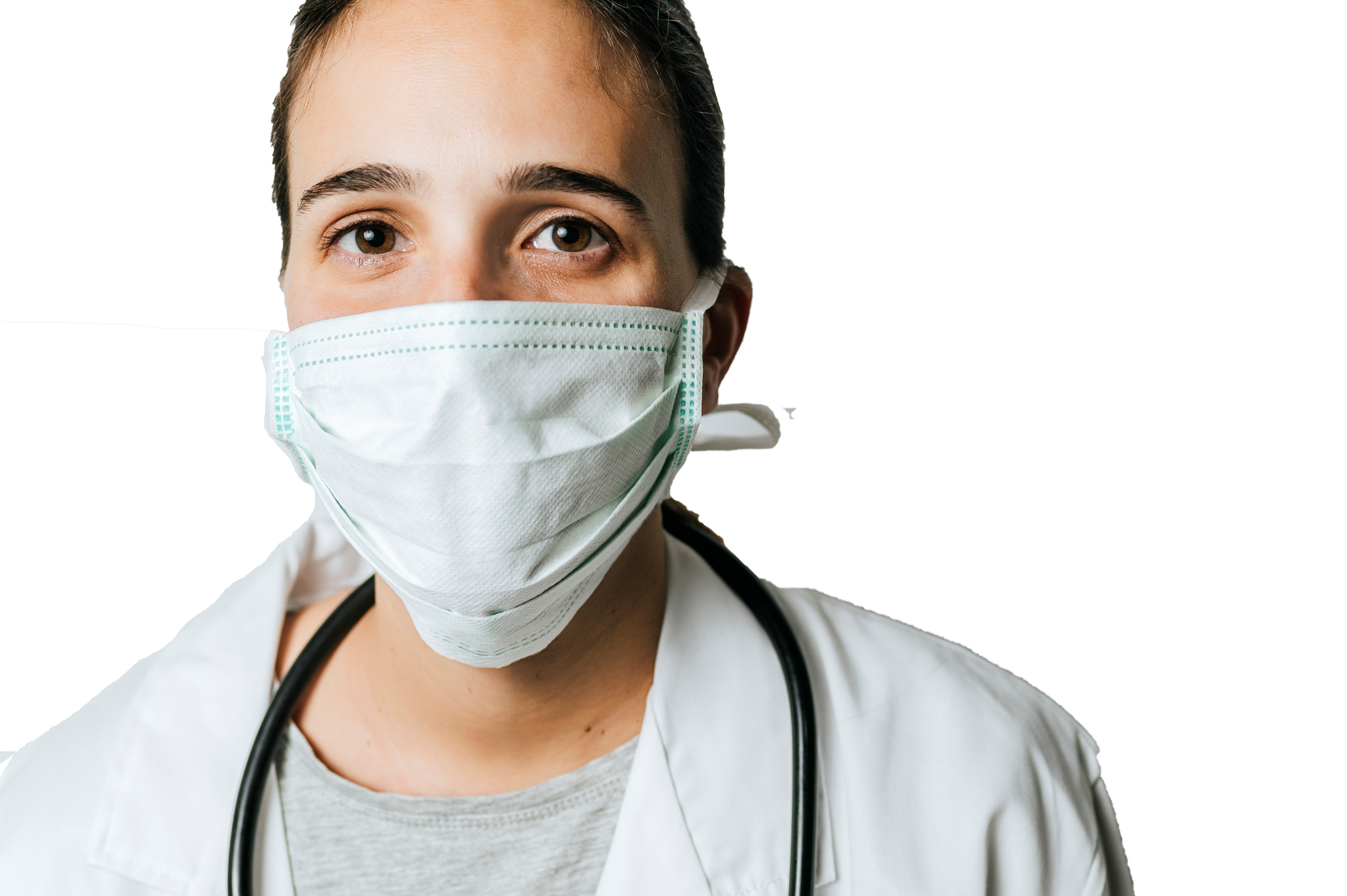 Unique Issues in Outpatient Care
Implementing infection mitigation protocols
Modifying protocols and training staff
Medication selection and refills
Drug testing 
Transitioning to telehealth
More frequent follow ups
Determining when an in-person visit is needed
Minimizing in-person encounters
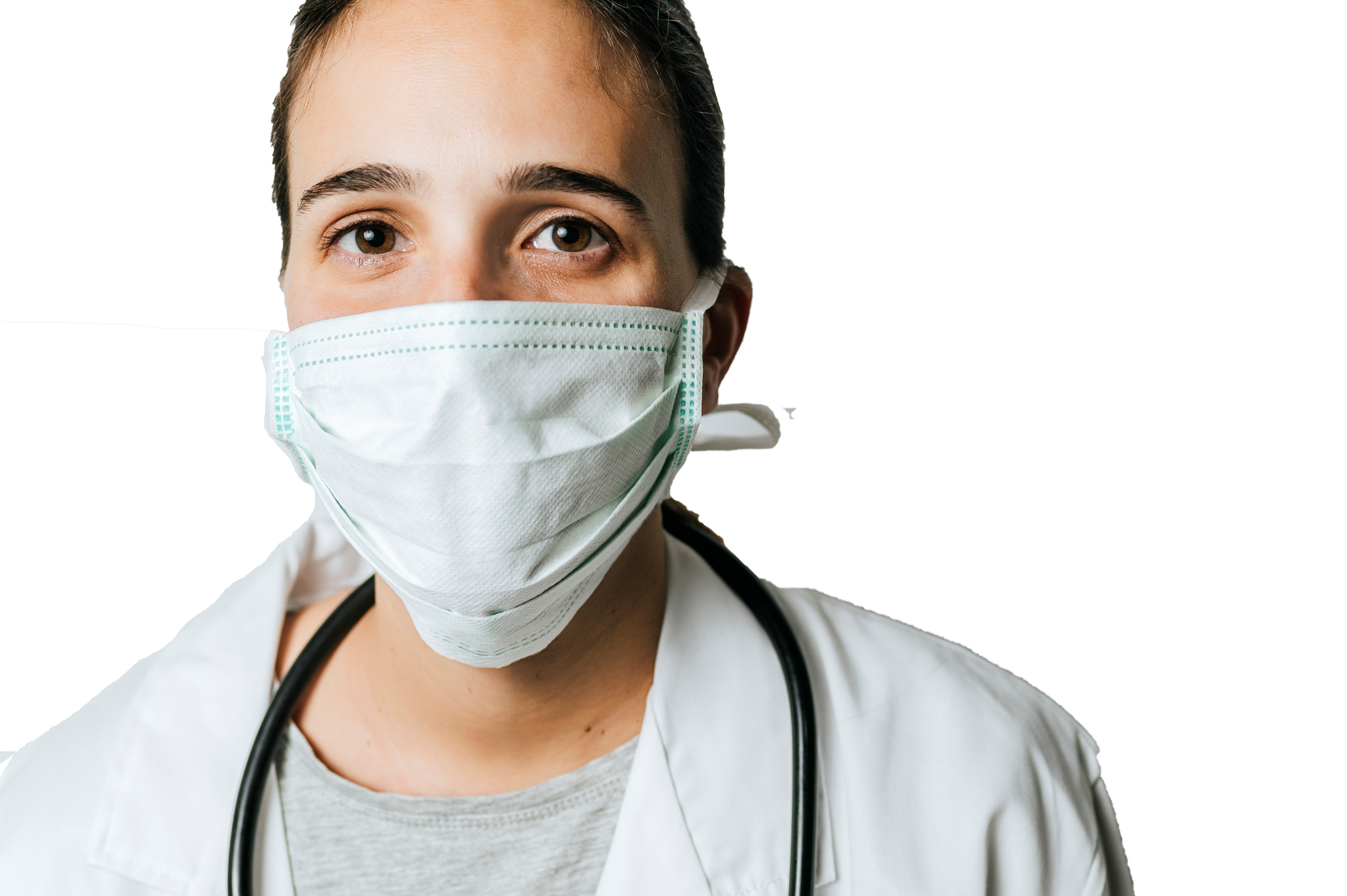 Infection Mitigation Guidance
Key Topics:
Screening for COVID-19 Symptoms and Risk
Managing Patients who Screen Positive
Waiting Room Precautions
Protecting and Monitoring staff
Considerations for New Intakes
Considerations for Non-Urgent Appointments
Triaging Patients Based on Need for Residential or Inpatient Care
Facility Policies and Procedures
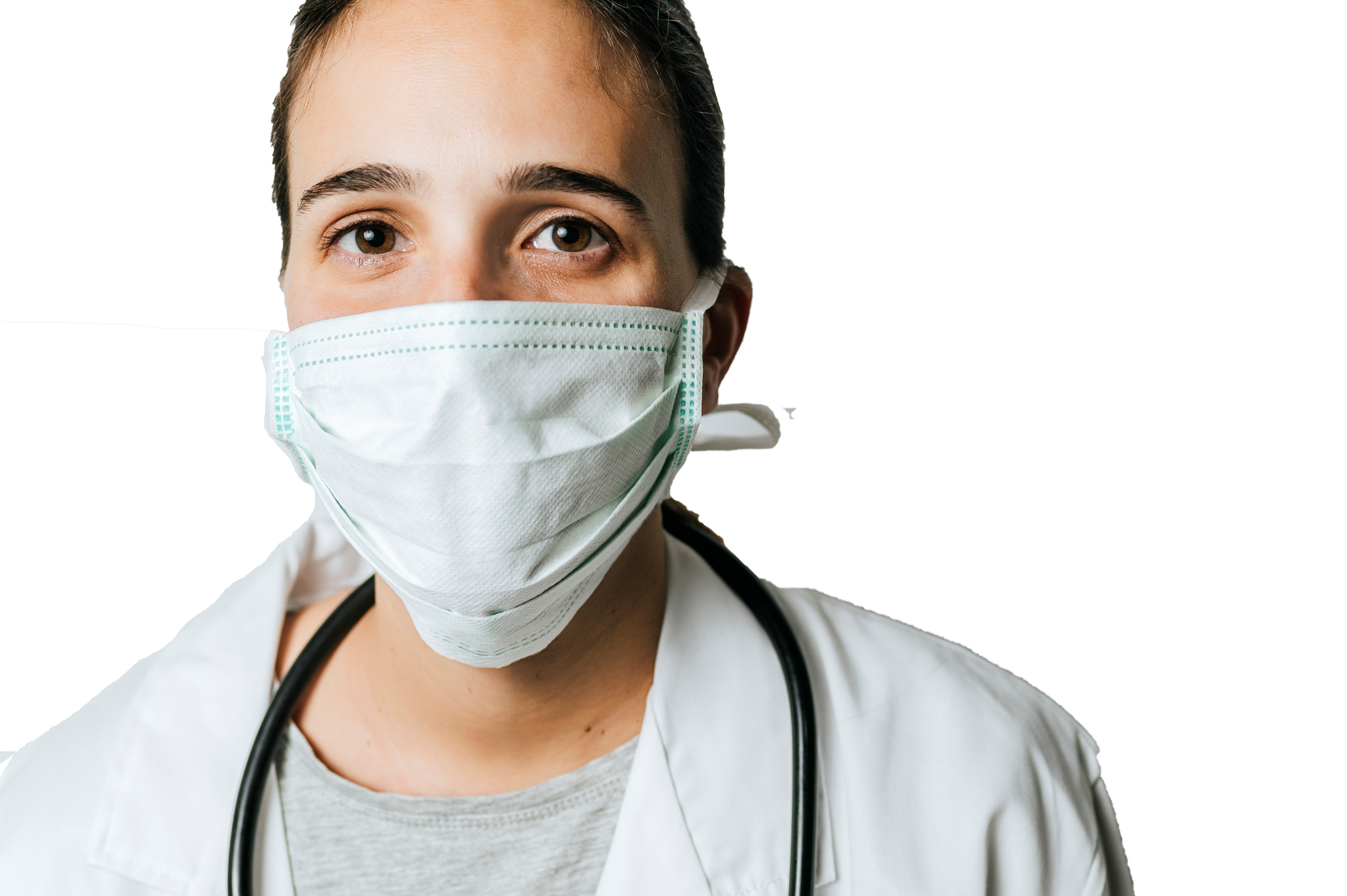 ASAM Resources
Infection Mitigation: Outpatient Settings​:
https://www.asam.org/Quality-Science/covid-19-coronavirus/infection-mitigation-in-outpatient-settings

Adjusting Drug Testing Protocols
https://www.asam.org/Quality-Science/covid-19-coronavirus/adjusting-drug-testing-protocols

Infection Mitigation: Residential Settings:
https://www.asam.org/Quality-Science/covid-19-coronavirus/infection-mitigation-in-residential-treatment-facilities
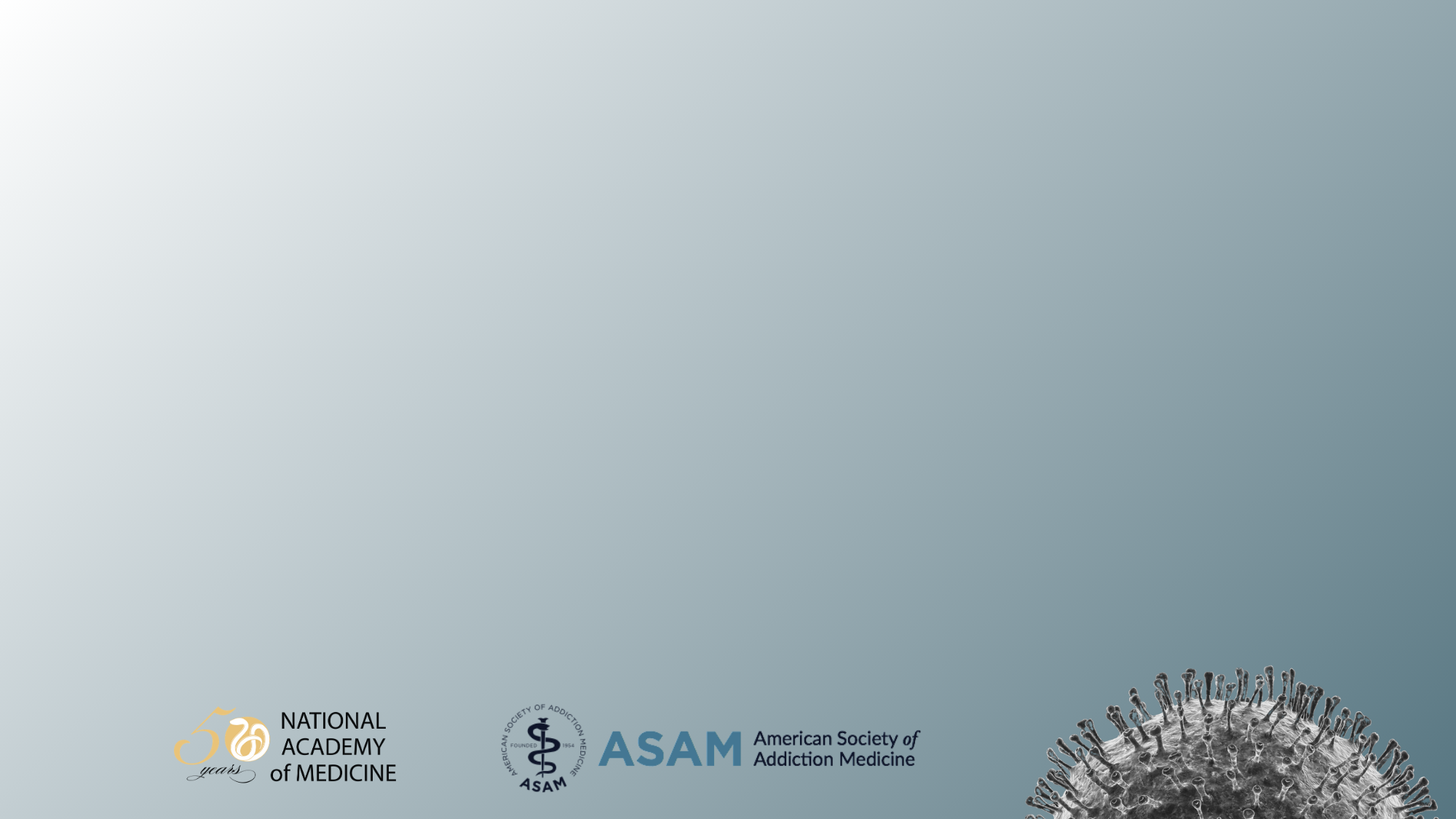 Importance of Remaining Open and Available

Clinical considerations related to
Take home doses
Medication selection
In-person visits
Managing telehealth visits

Federal Regulatory Changes
Access to 
Opioid Treatment Programs:
8 Key Points
www.asam.org/Quality-Science/covid-19-coronavirus/access-to-care-in-opioid-treatment-program
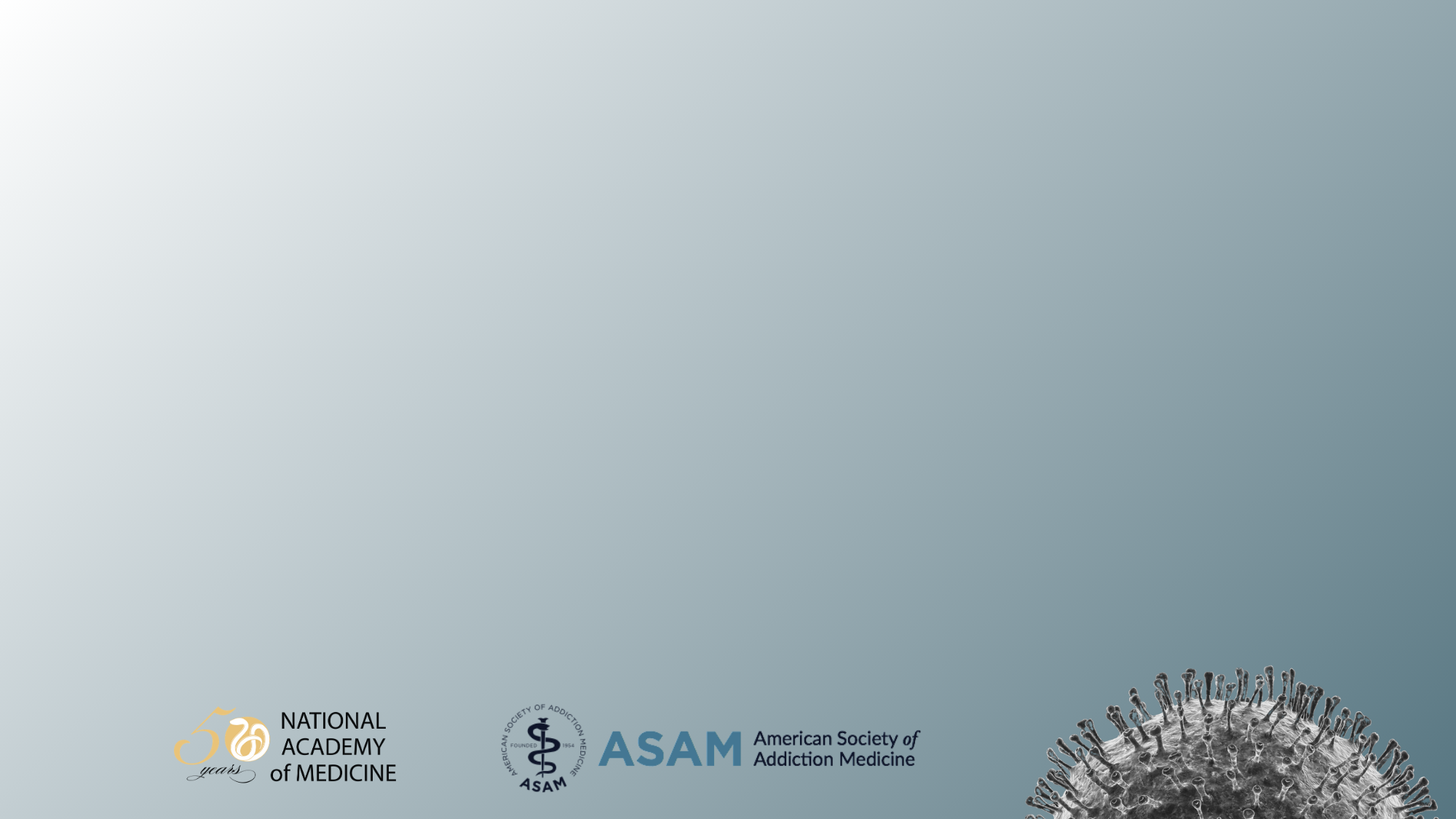 Reimbursement Issues​

Considerations for Documentation​

Staffing Challenges​

Medication Supply Issues

8.   Waiting Room Precautions
Access to 
Opioid Treatment Programs:
8 Key Points
www.asam.org/Quality-Science/covid-19-coronavirus/access-to-care-in-opioid-treatment-program
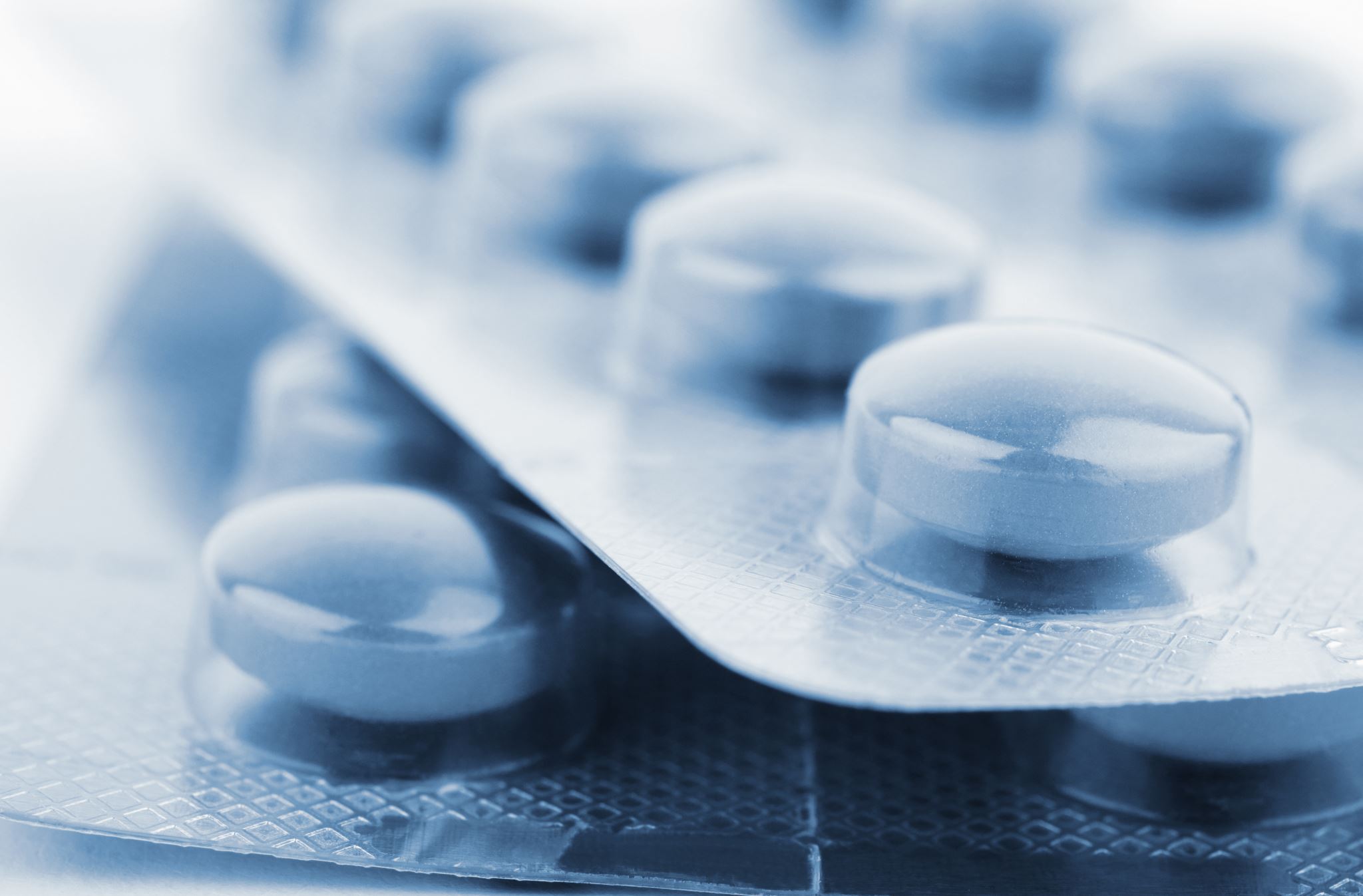 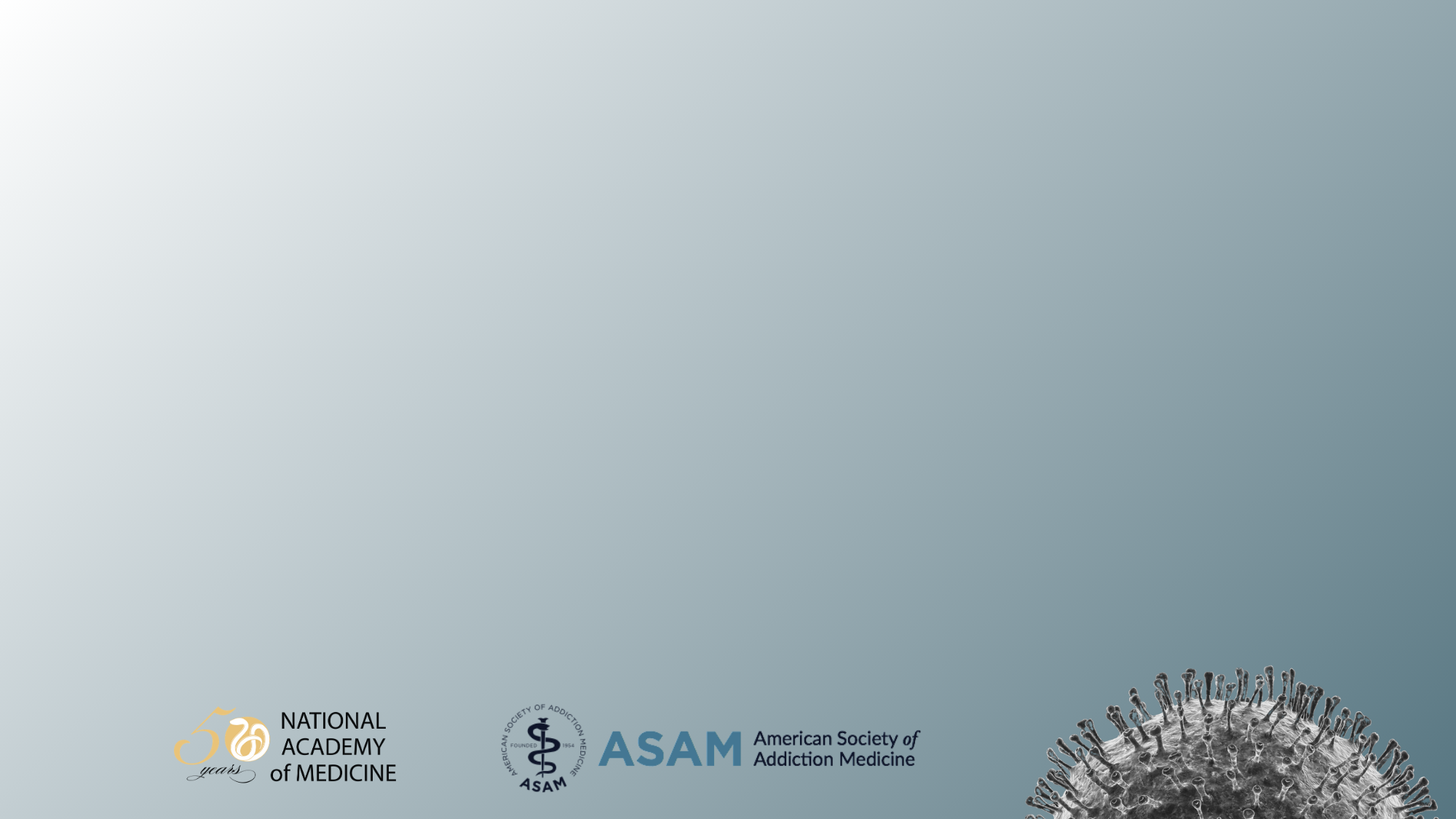 Considerations for medication selection
Formulations and Dosages of Buprenorphine
Dosages and Take-Home Doses of Methadone
Formulations and Dosages of Naltrexone
Alcohol Withdrawal Management
Dosages and Formulations of Nicotine Cessation Medications
Medication, Dosage, and Formulation: Key Points
www.asam.org/Quality-Science/covid-19-coronavirus/medication-formulation-and-dosage-guidance
[Speaker Notes: www.asam.org/Quality-Science/covid-19-coronavirus/access-to-telehealth]
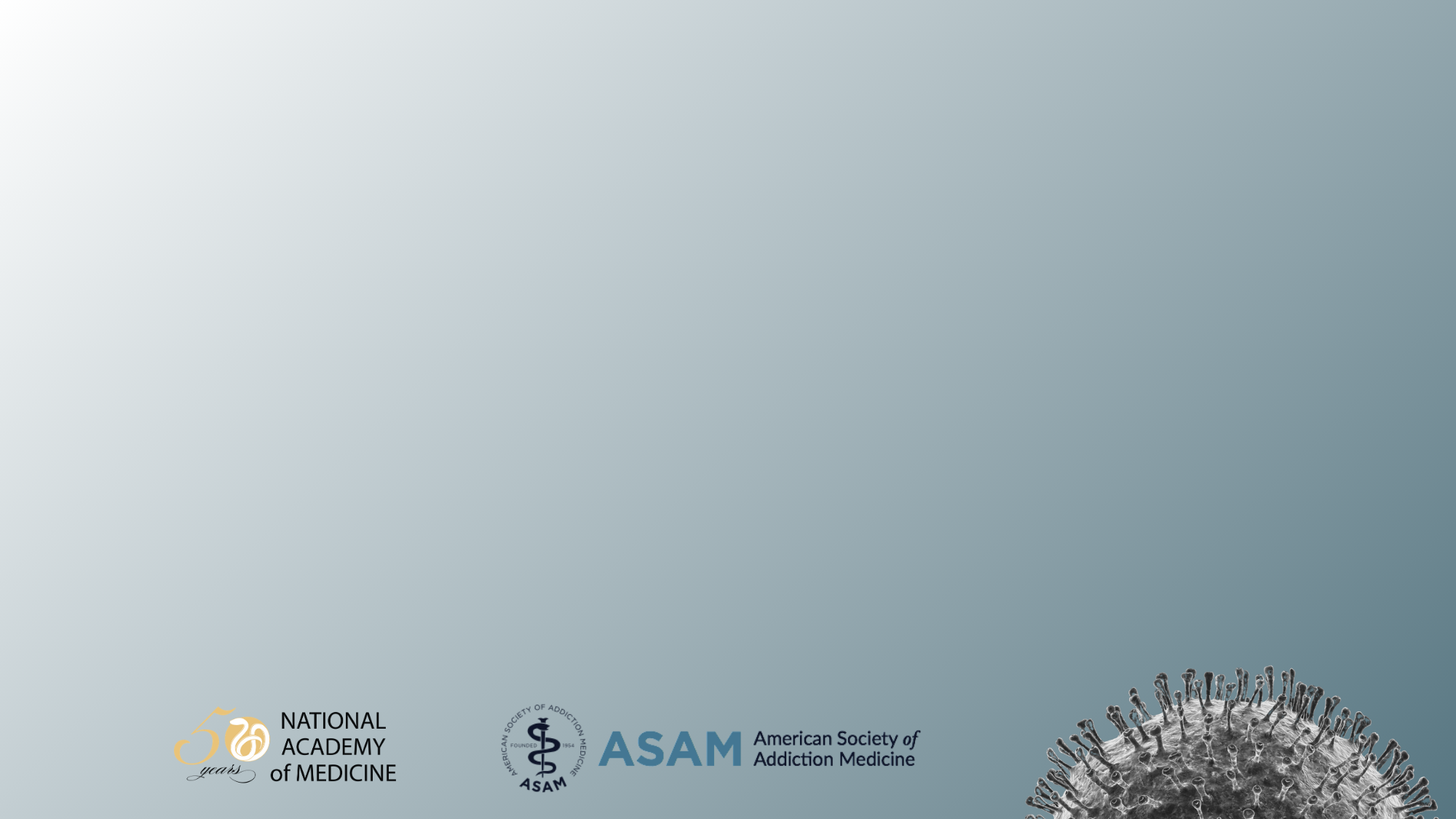 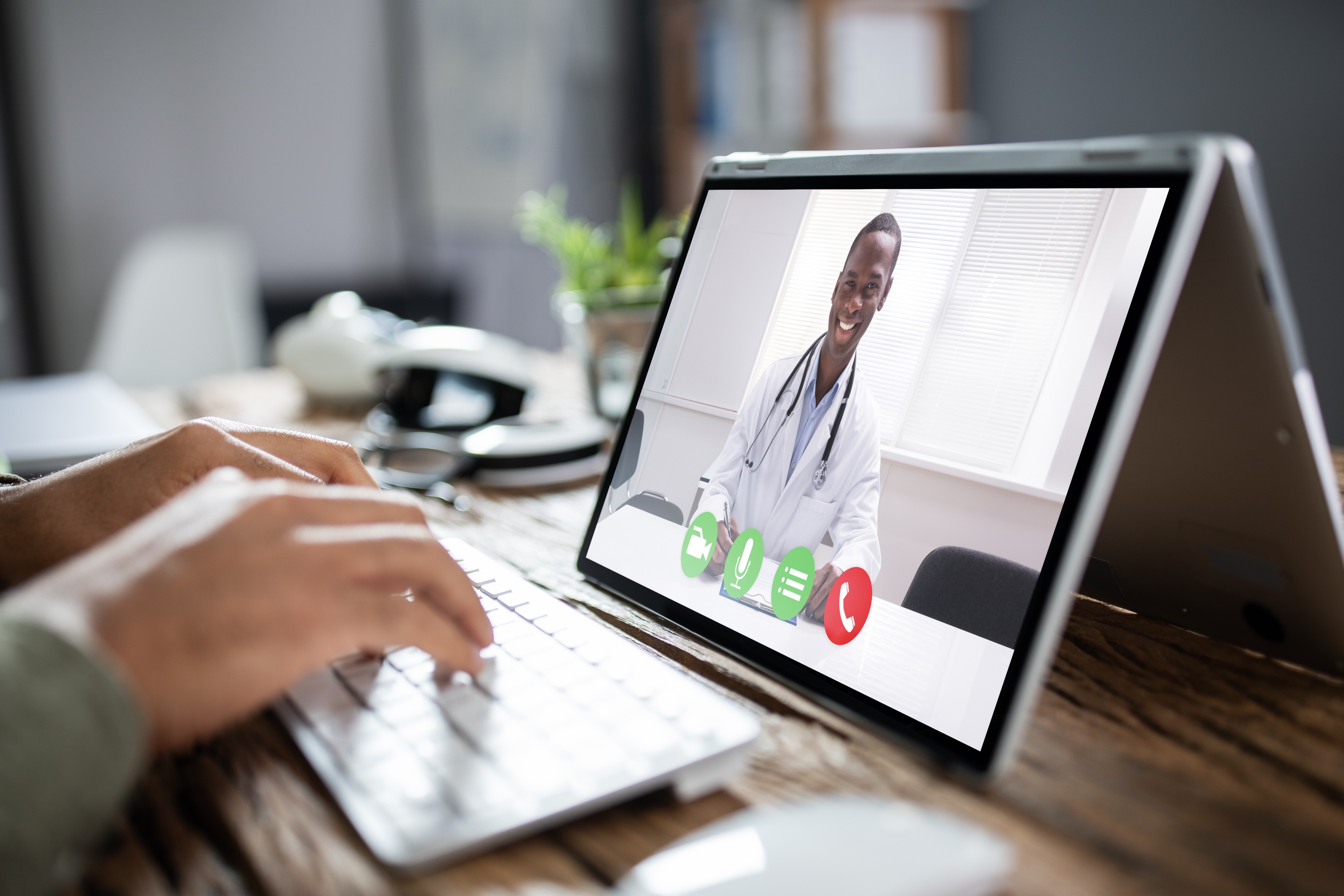 Bridging the Gap with Telehealth
Regulatory flexibility during the public health emergency
Helps minimize in-person interactions
While use is now widespread, platforms are not perfect
Staff and patient technical challenges
Privacy
Etiquette
Reduced in-person visits limits drug testing
www.asam.org/Quality-Science/covid-19-coronavirus/access-to-telehealth
[Speaker Notes: www.asam.org/Quality-Science/covid-19-coronavirus/access-to-telehealth]
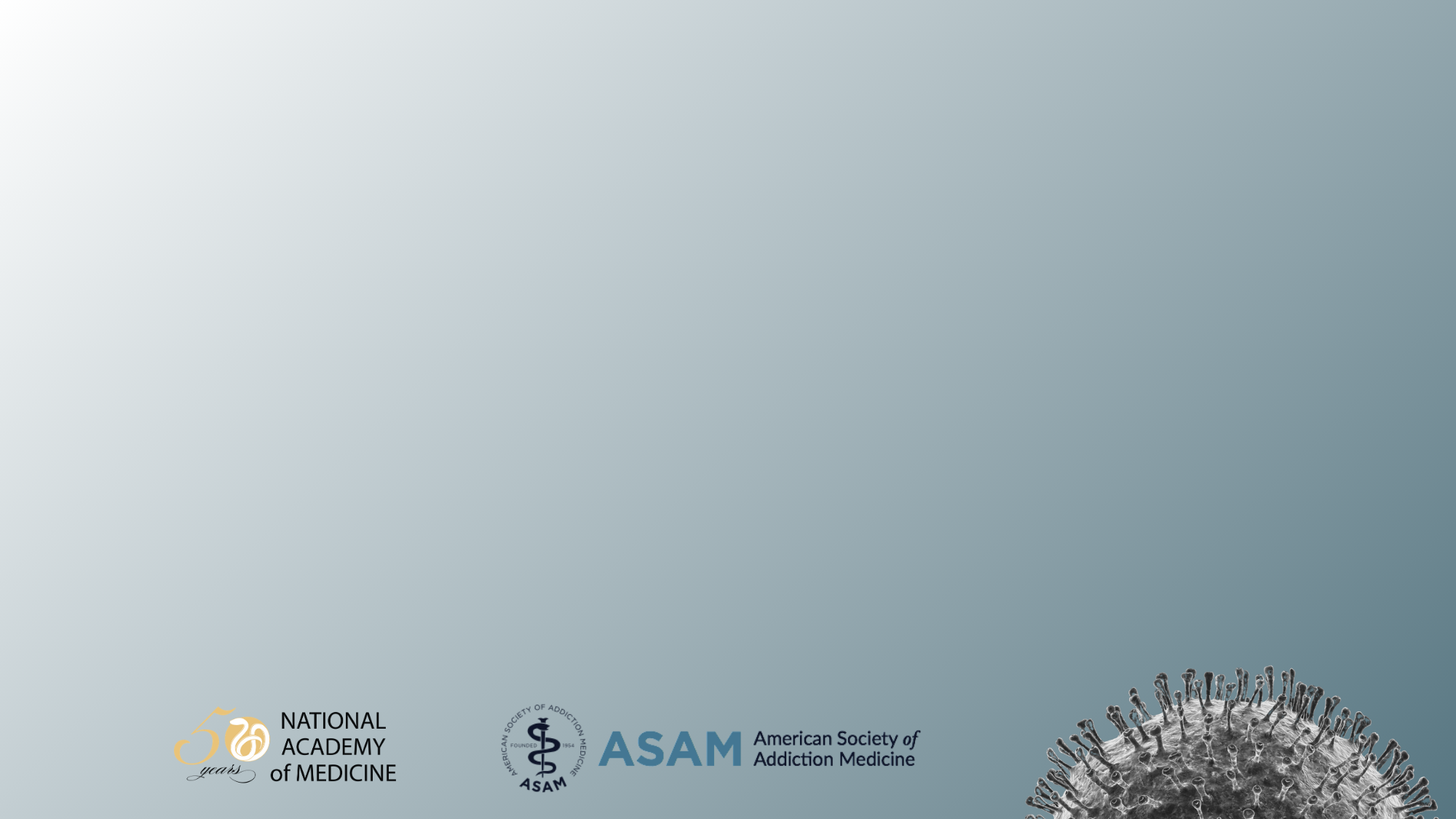 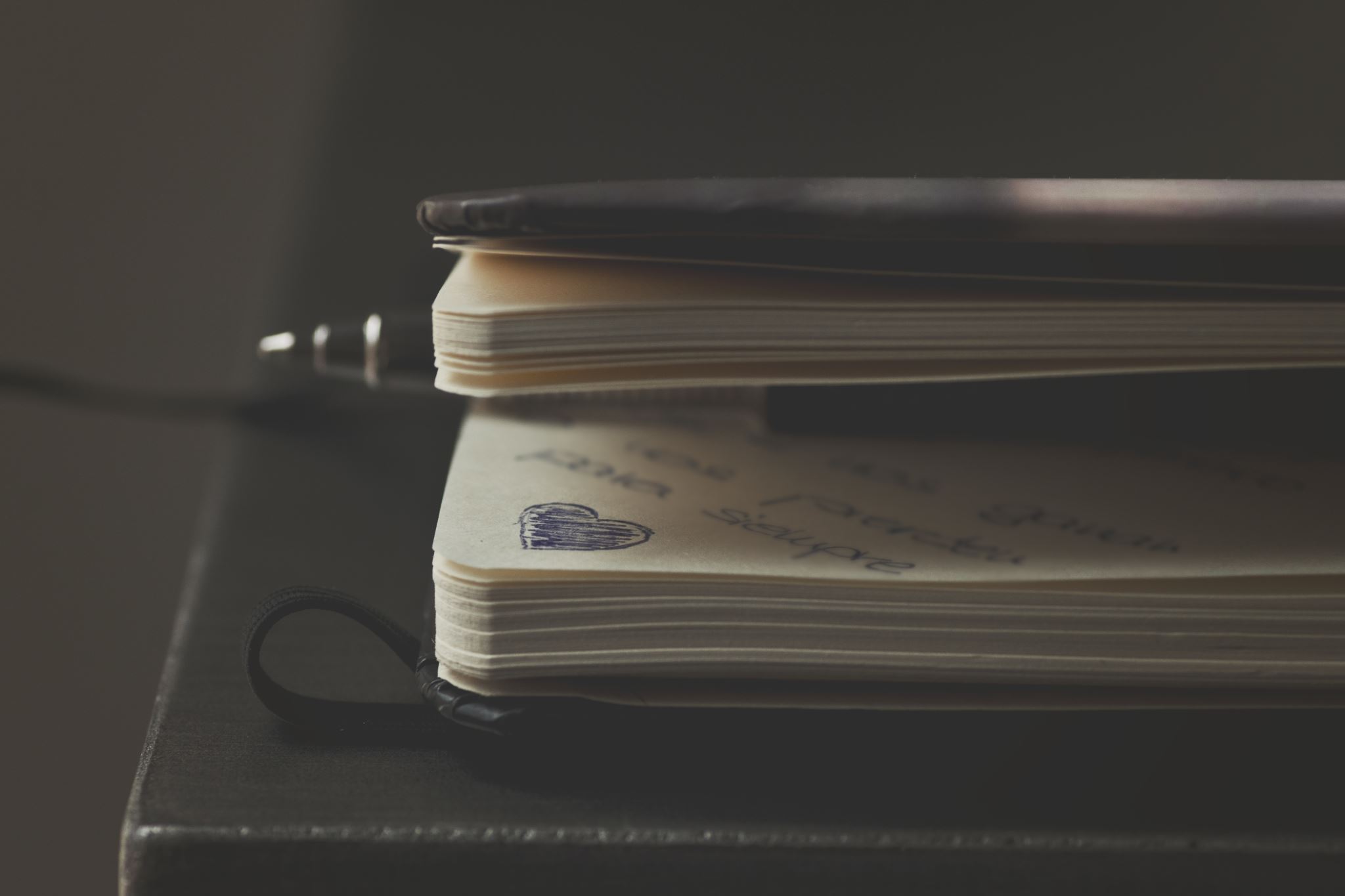 Unique Challenges Faced by 
Residential Facilities
Admission of New Patients
Balancing the risk of untreated SUD and the risk of potential COVID-19 exposure
Maintaining staff and resident safety
Triaging patients based on need for residential care
Limitations on testing
Risk of admitting asymptomatic patients with COVID-19
How to provide access to care to patients who are COVID-19 positive
[Speaker Notes: www.asam.org/Quality-Science/covid-19-coronavirus/access-to-telehealth]
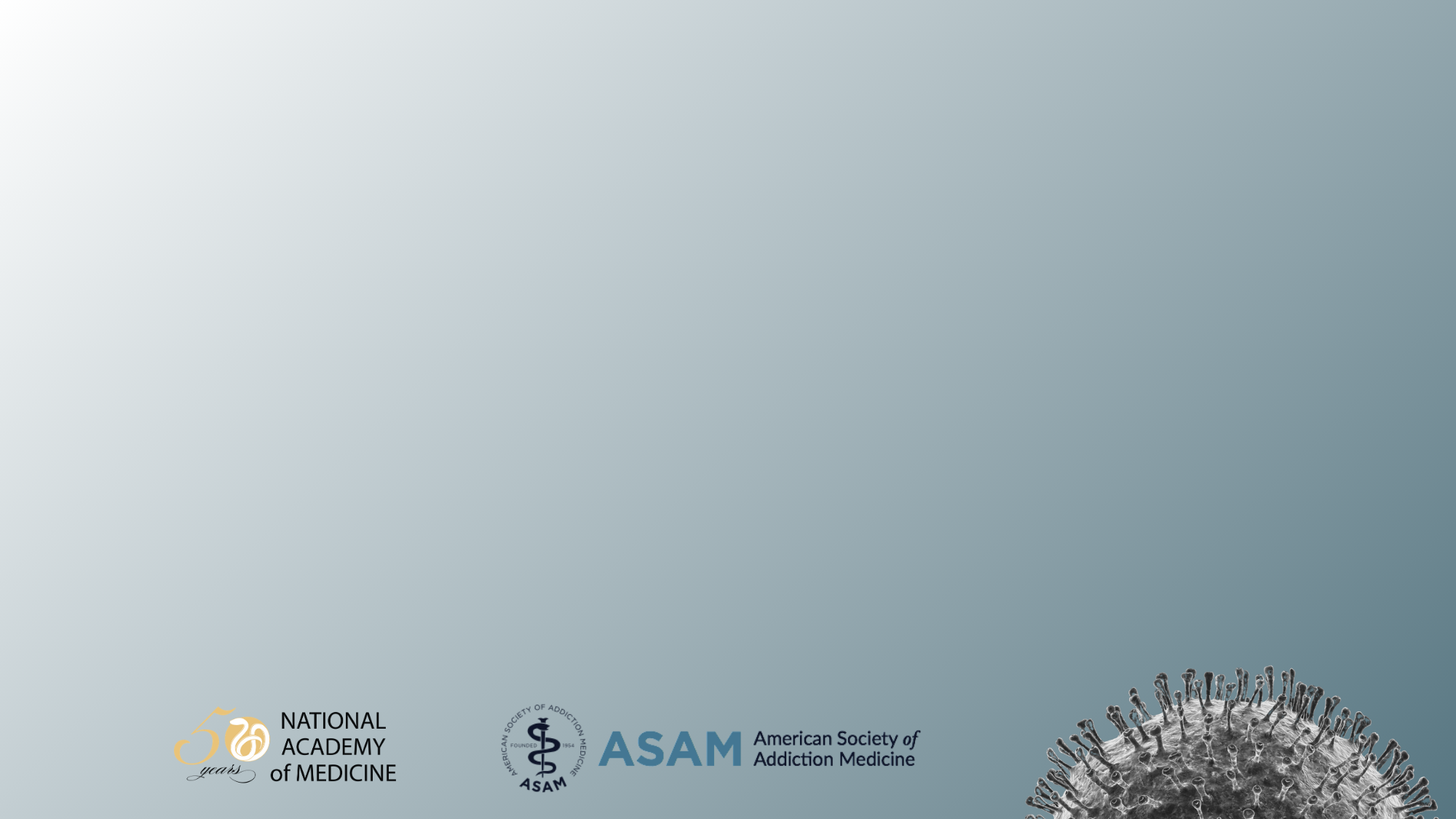 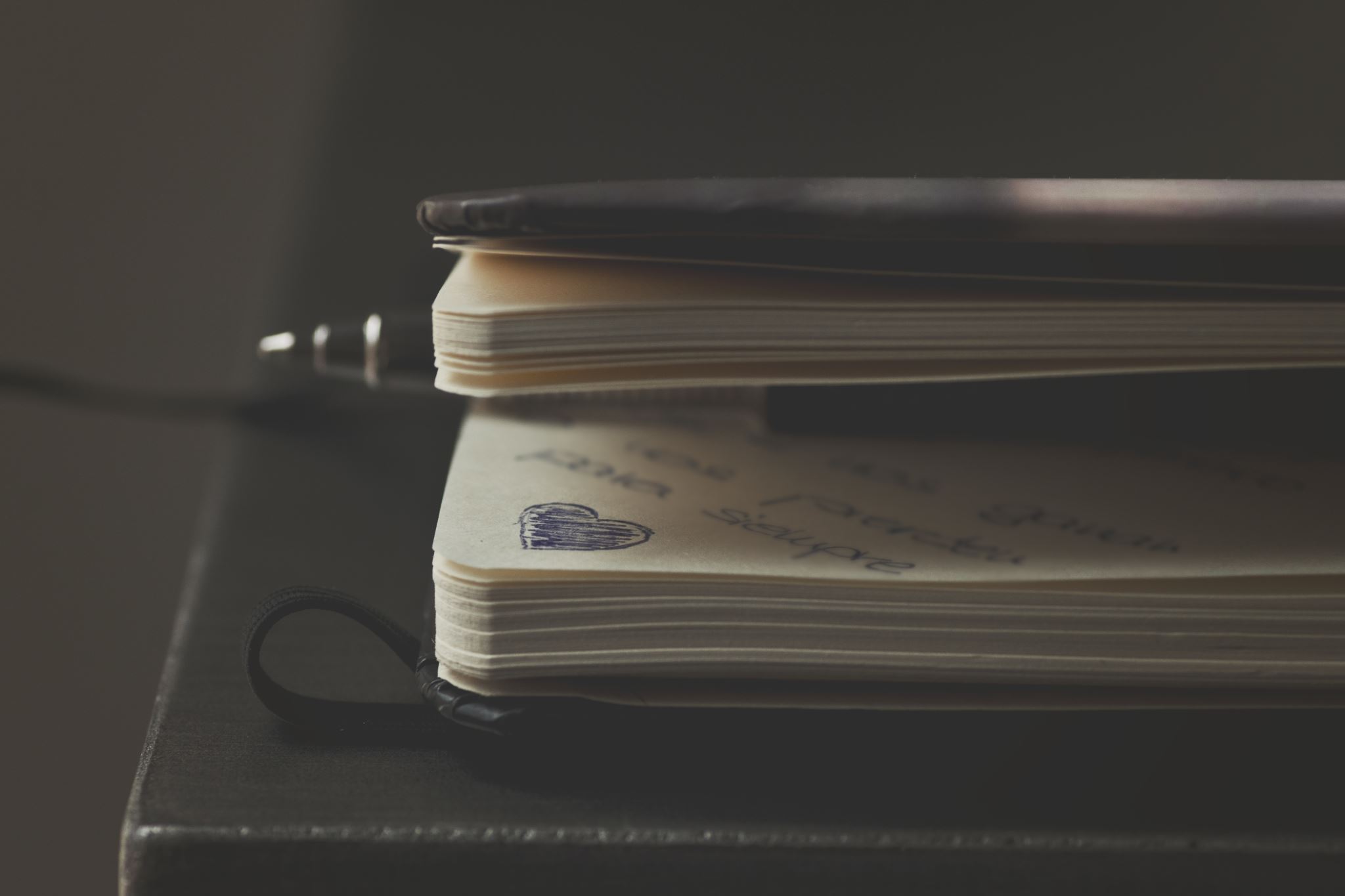 Unique Challenges Faced by 
Residential Facilities
Maintaining Patient and Staff Safety
Reducing census to maintain proper distancing
Financial implications
Enforcing infection mitigation policies
Restricting visitors
What happens if a critical number of staff are sick or quarantined?
[Speaker Notes: www.asam.org/Quality-Science/covid-19-coronavirus/access-to-telehealth]
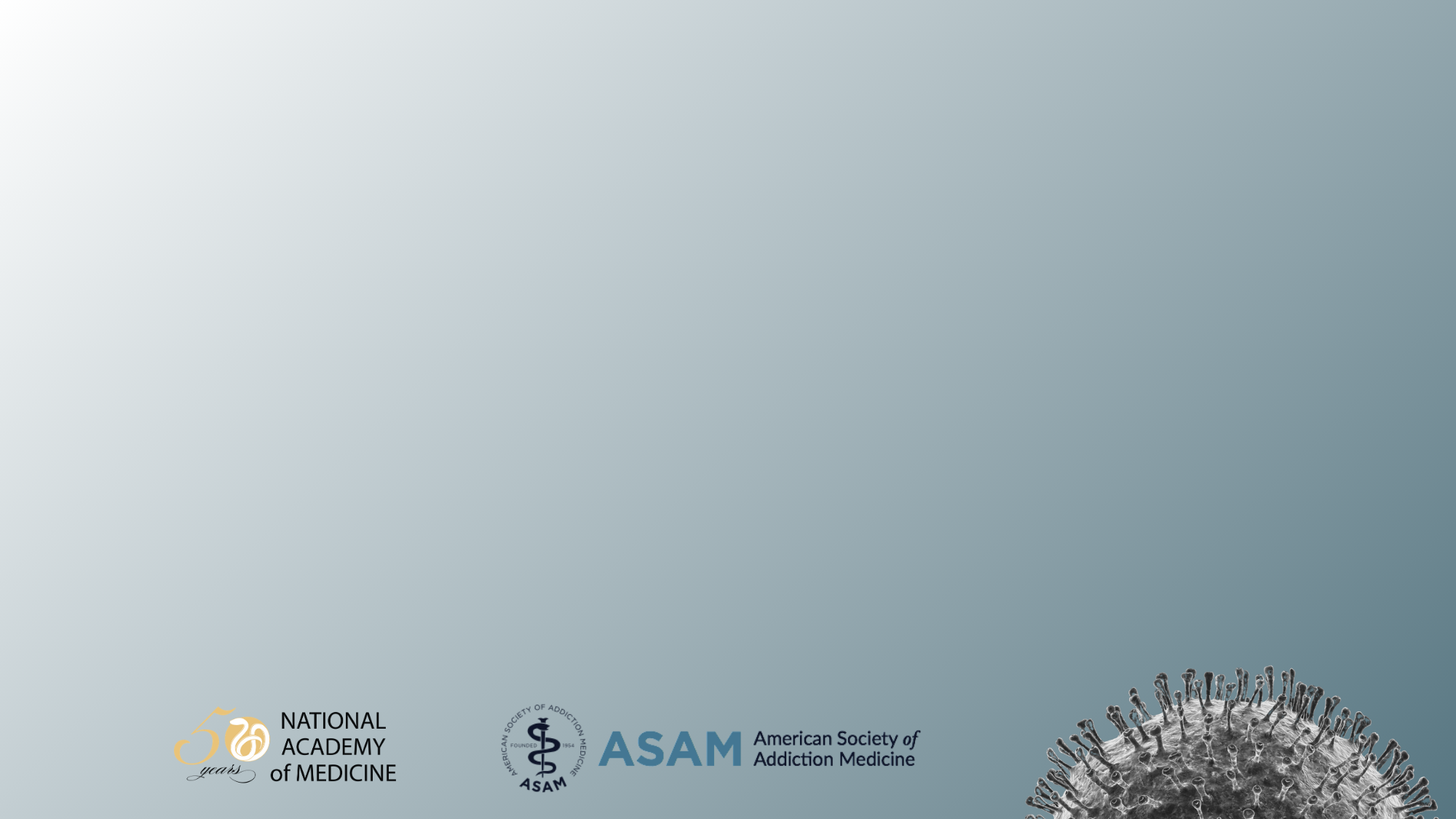 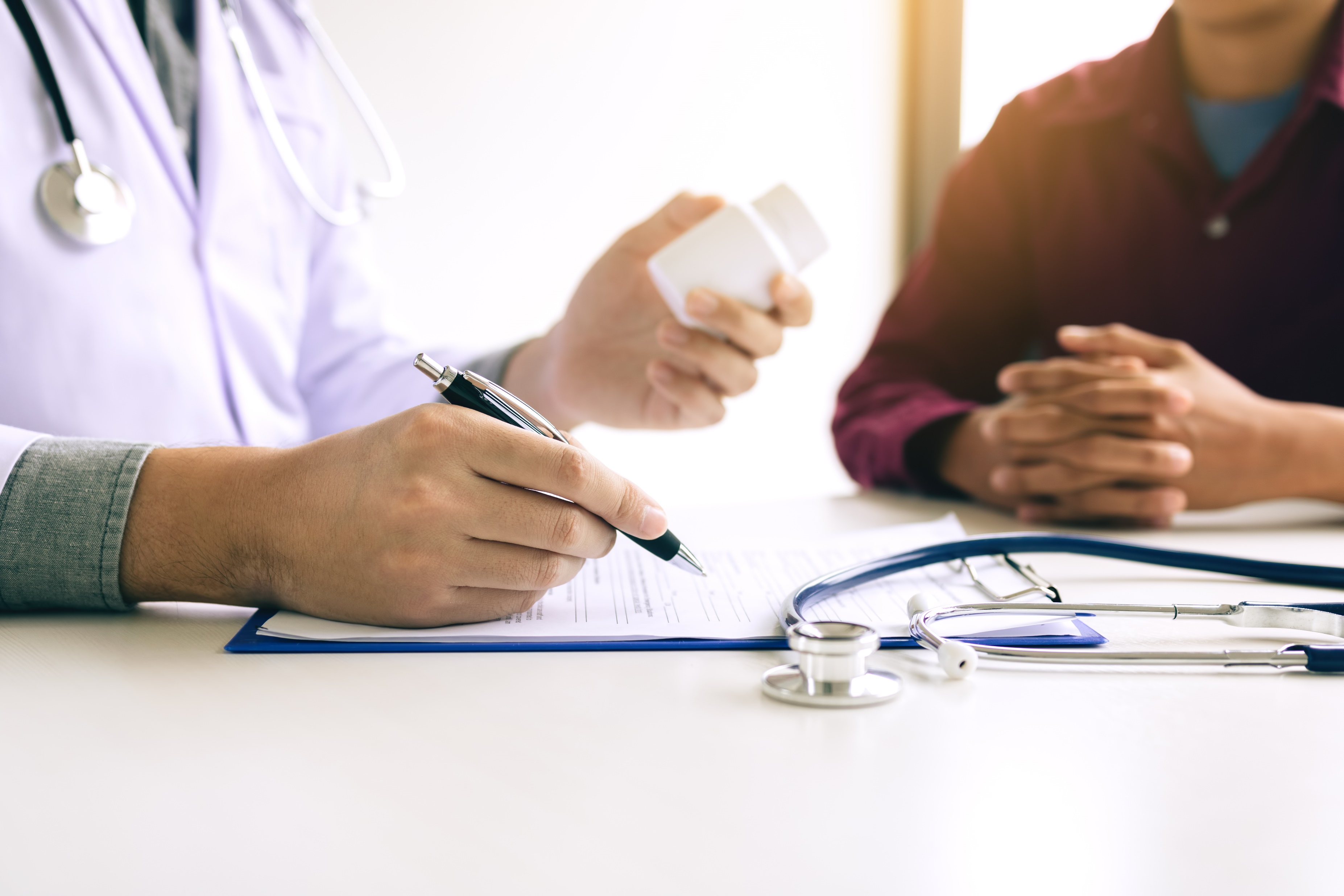 1
Widespread use of telemedicine and relaxed regulations allow a safer transition from residential to outpatient care

Individual patient risk associated with COVID-19


Access to safe and stable housing
2
Considerations for 
Transitions in Care
3
[Speaker Notes: www.asam.org/Quality-Science/covid-19-coronavirus/access-to-telehealth]
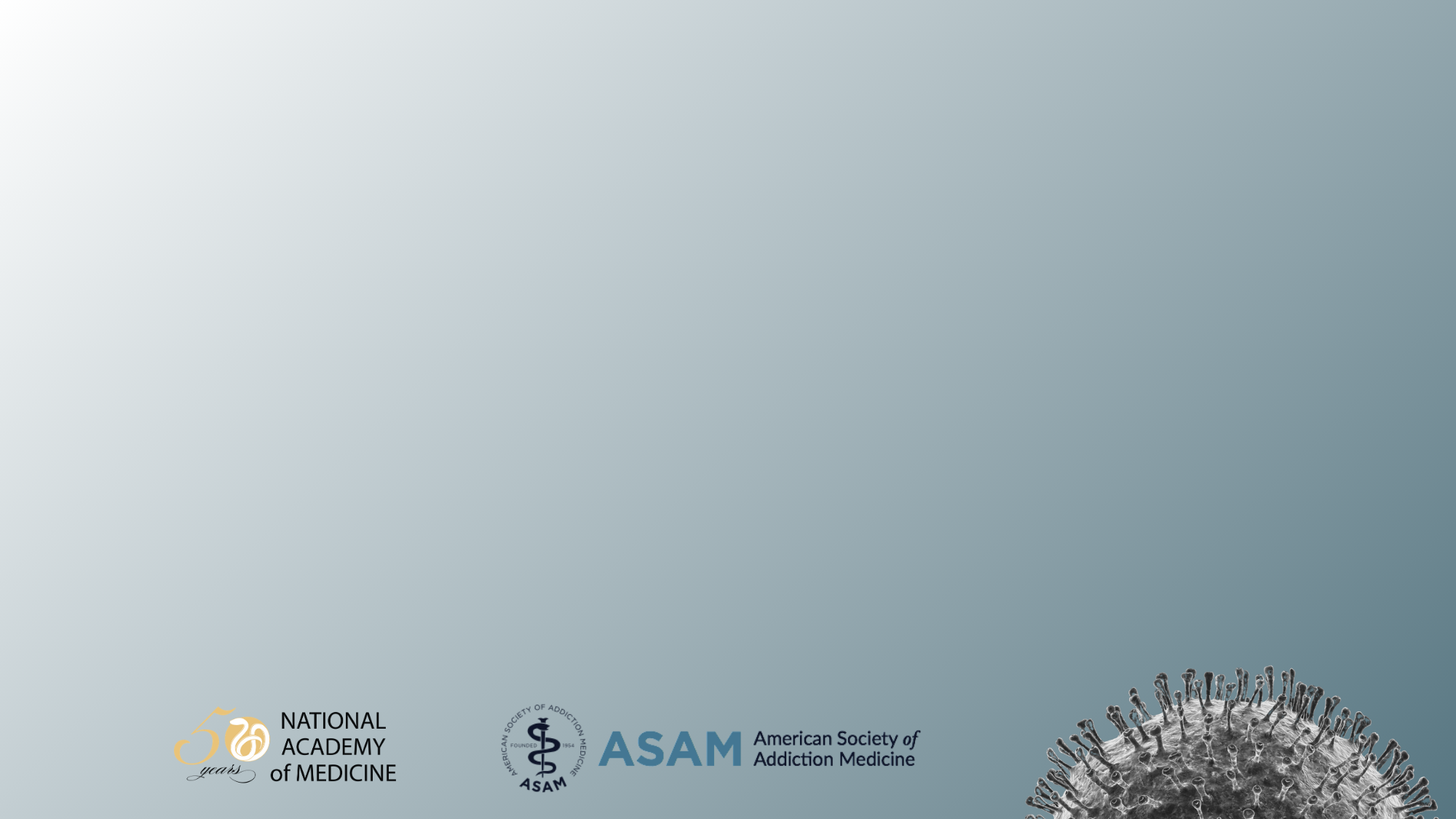 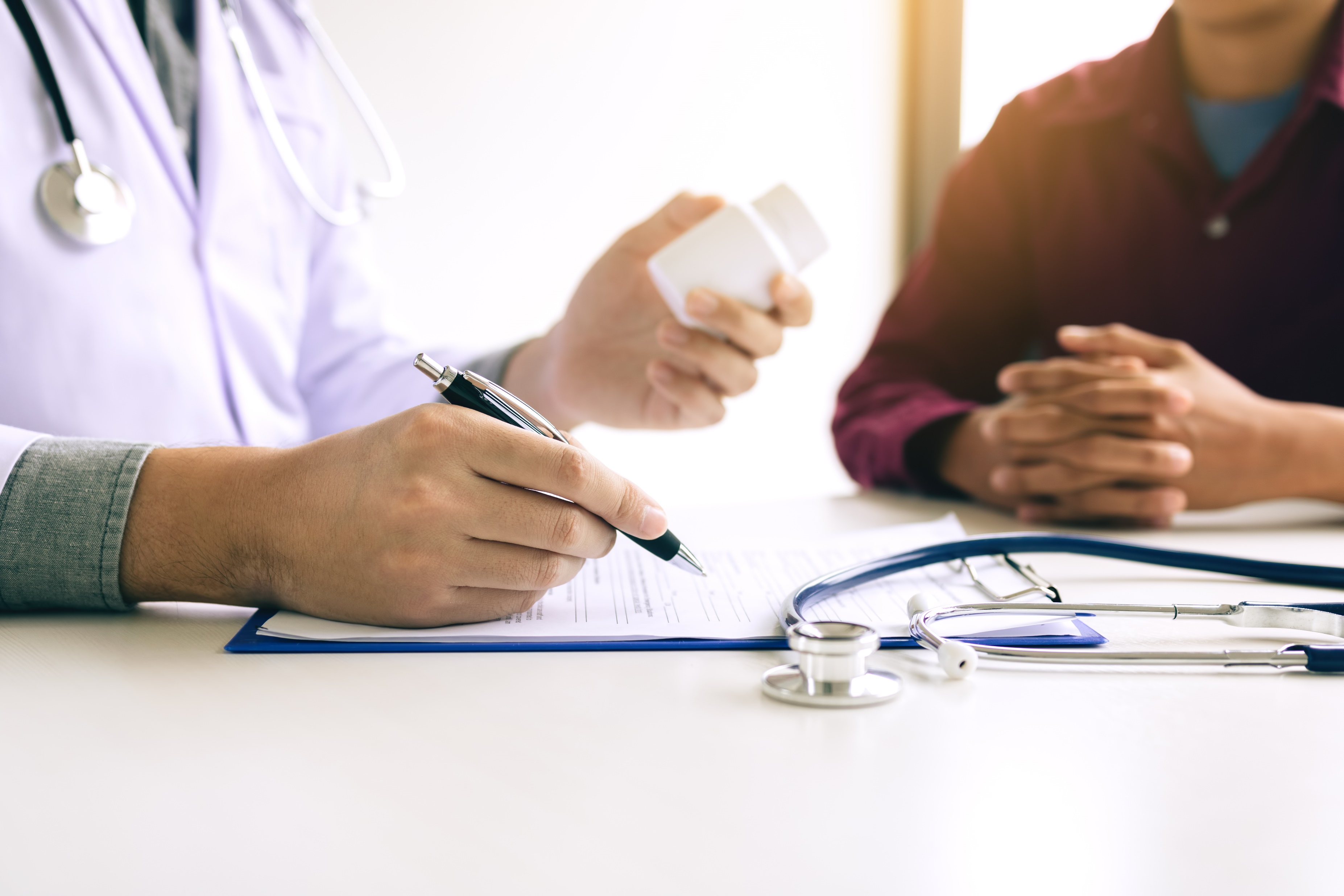 4
Capacity for isolating or quarantining patients


May require coordination with local public health authorities regarding transition options
5
Considerations for 
Transitions in Care
[Speaker Notes: www.asam.org/Quality-Science/covid-19-coronavirus/access-to-telehealth]
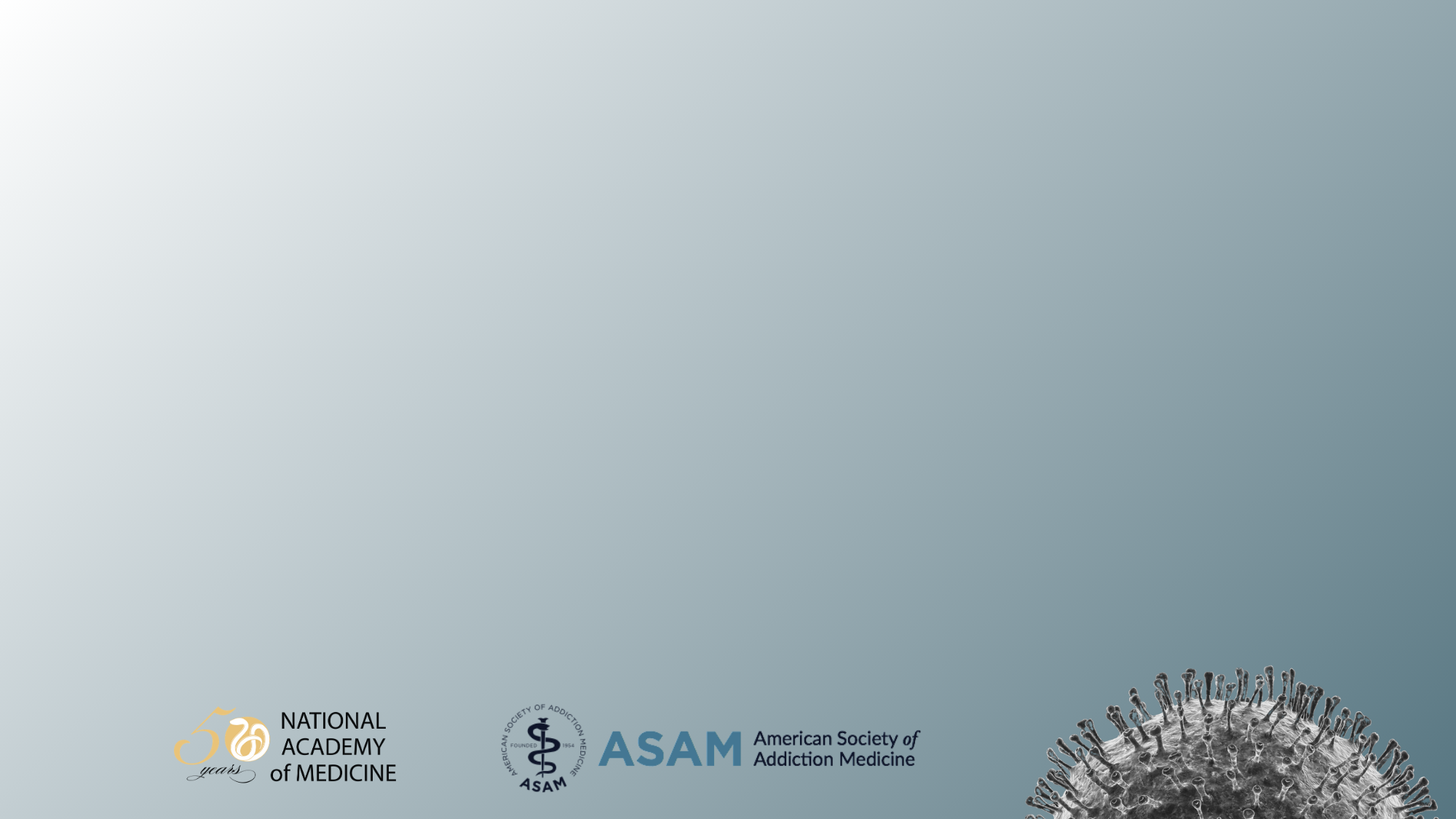 Challenges for Providing Addiction Treatment in Hospitals during COVID-19
Melissa Weimer, DO, MCR, FASAM
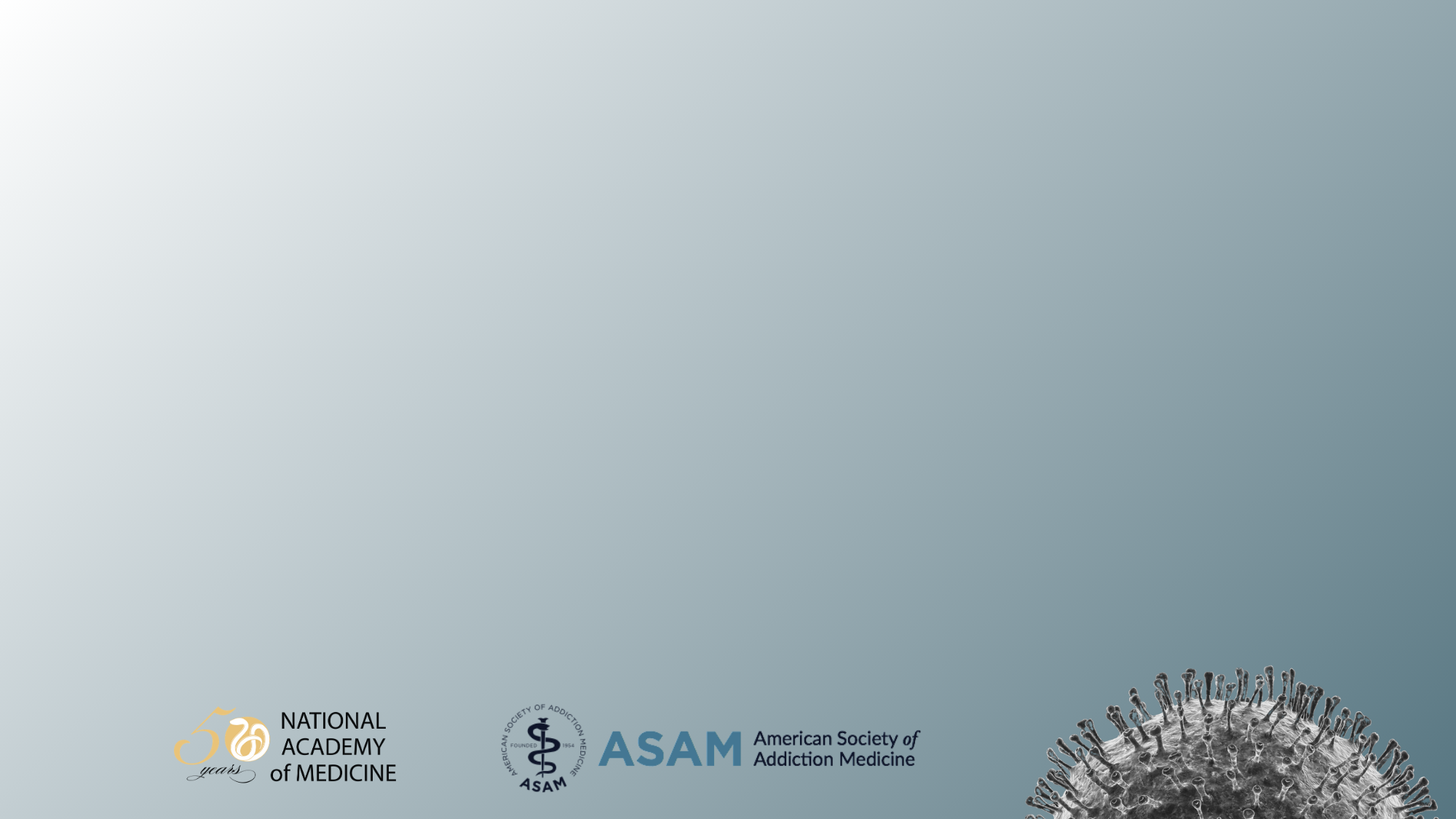 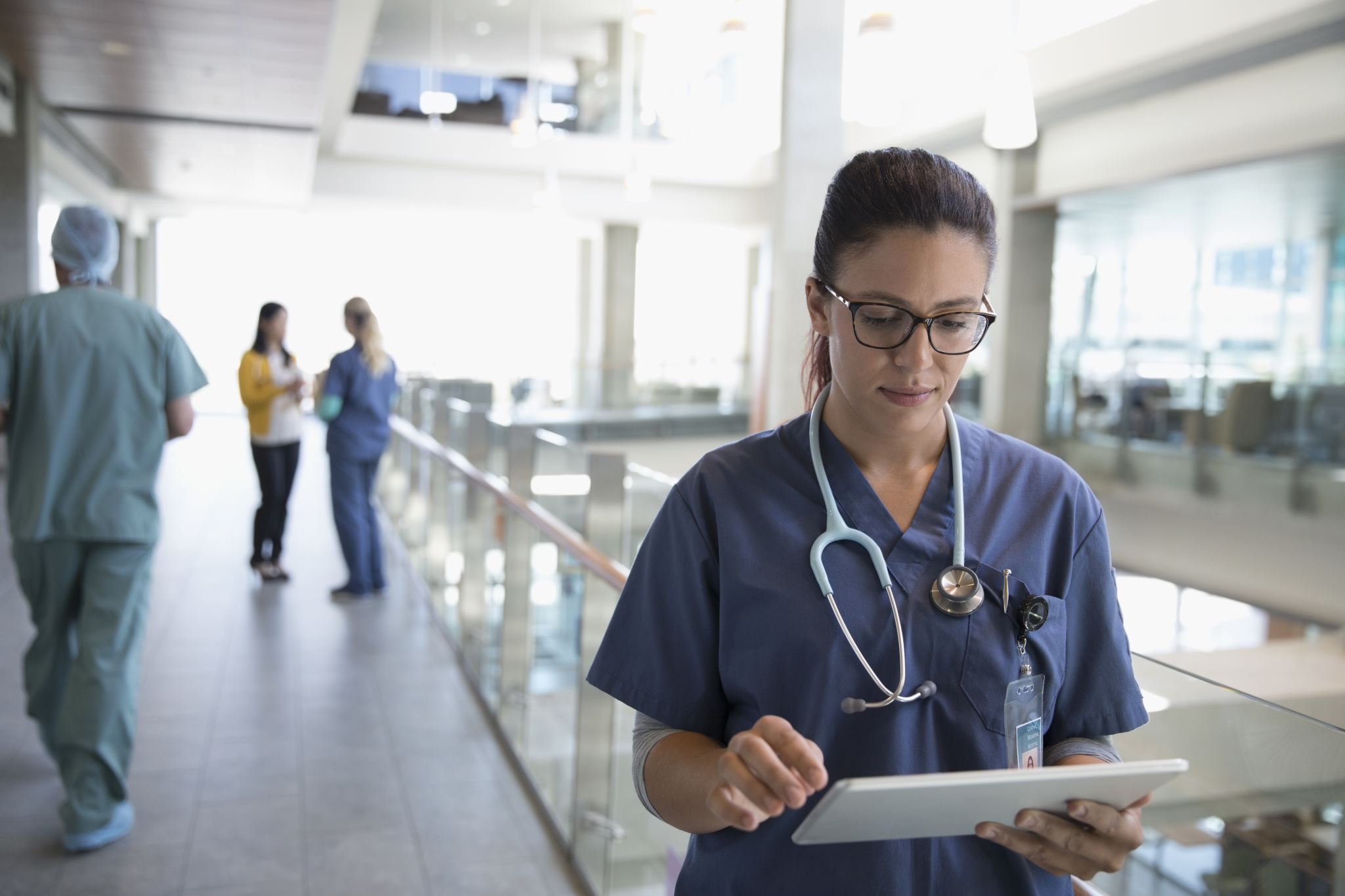 Addiction Treatment in Hospital Settings:
Key Points:
Maintaining Access to Care
COVID-19 Risks Associated with SUD
Clinical Considerations for Hospitalized Patients with SUD during the COVID-19 Pandemic
Intravenous Medications
Engagement in Addiction Treatment
Discharge of Patients with COVID-19 and Addiction
Harm reduction
https://www.asam.org/Quality-Science/covid-19-coronavirus/hospital_settings
[Speaker Notes: www.asam.org/Quality-Science/covid-19-coronavirus/access-to-telehealth]
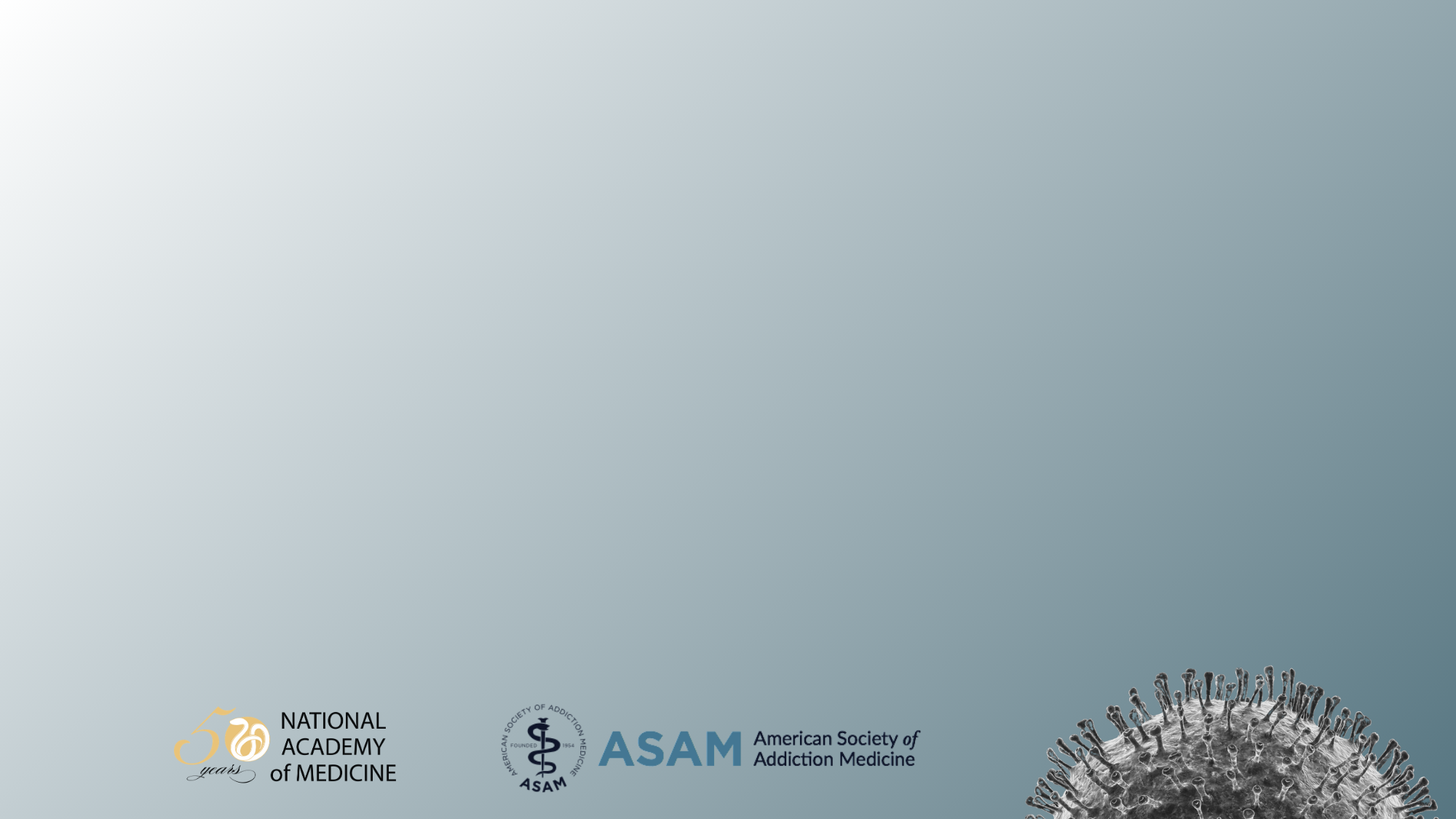 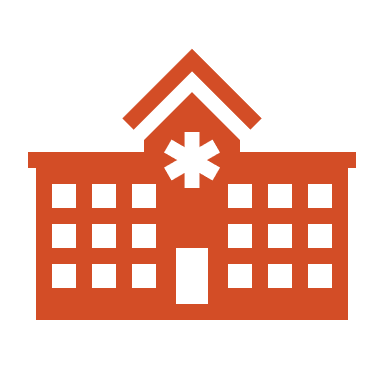 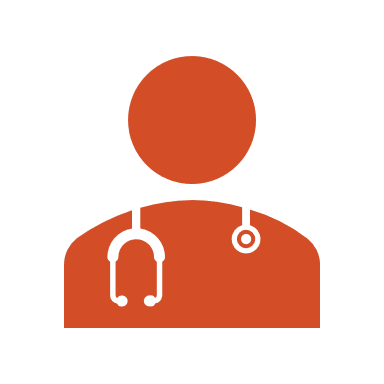 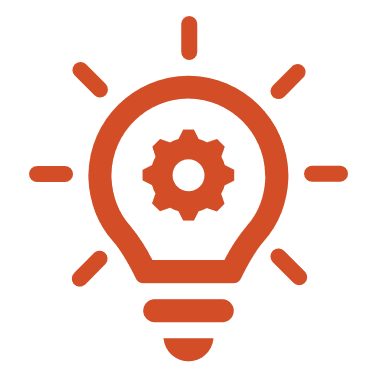 There are increasing rates of hospitalizations related to substance use disorders (SUD) and their complications

COVID-19 has only highlighted these existing vulnerabilities for our patients with SUD
Hospitalization is a reachable & significant moment for SUD screening, engagement & treatment

Opportunity to break the cycle of addiction
Providing evidence-based medicine focused SUD treatment can improve chances of recovery and reduce hospital & ED visits.
[Speaker Notes: www.asam.org/Quality-Science/covid-19-coronavirus/access-to-telehealth]
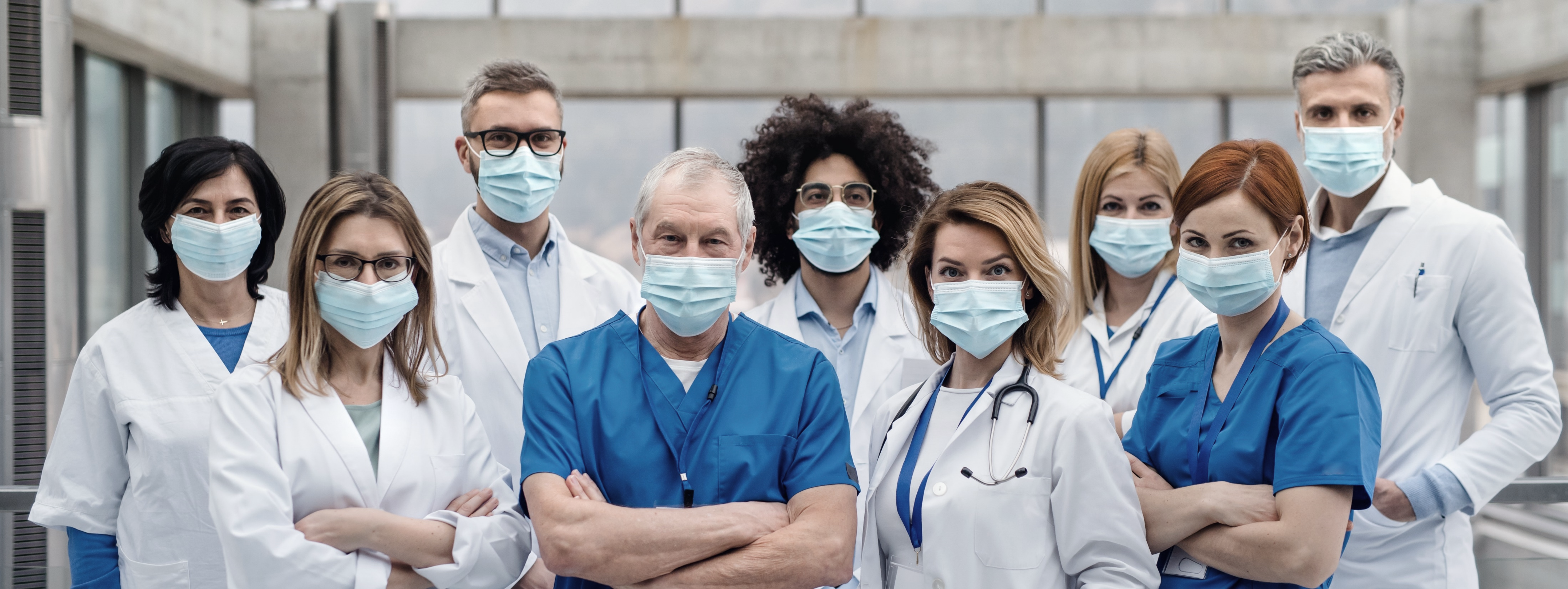 Front Line Experience
Increased stress, depression, and social isolation leading to increased drug and alcohol use
Less access to social supports and medical providers
Increase exposure to COVID-19 due to homelessness, crowded housing, interaction with drug contacts, and other social vulnerabilities
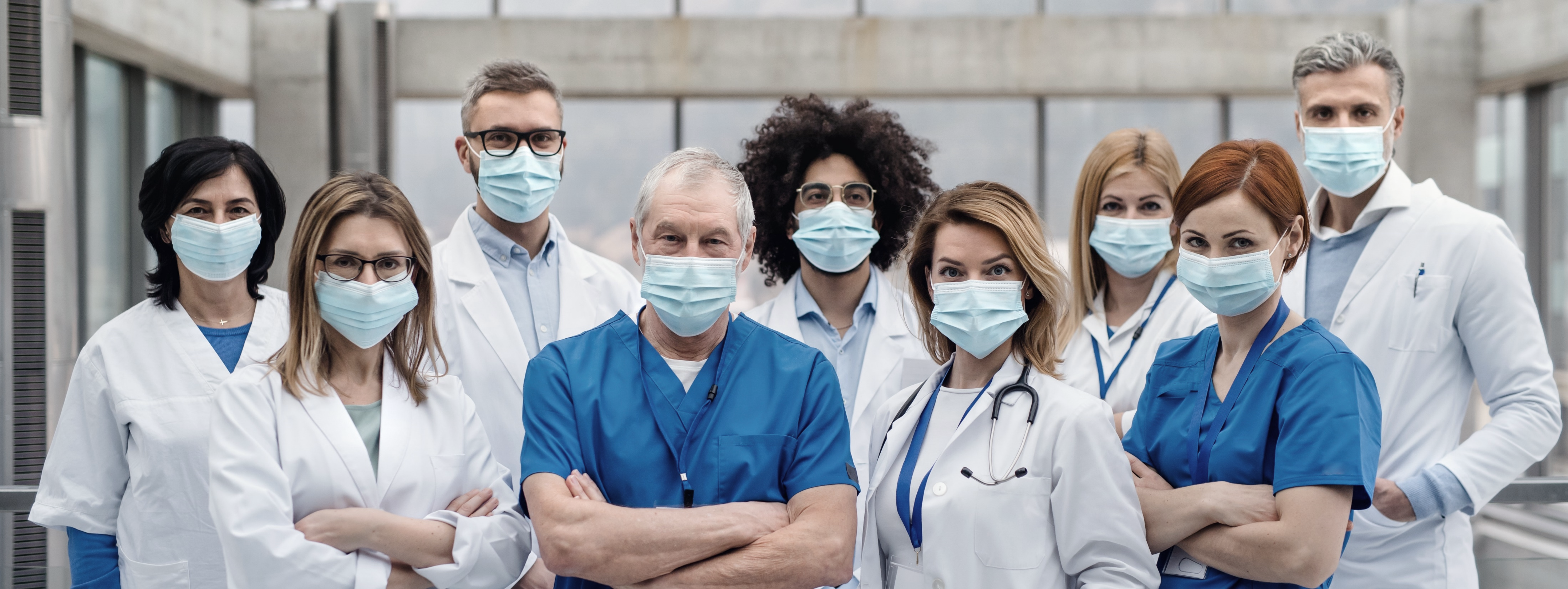 Front Line Experience
Unsafe drug supply
Limited access to alcohol and other substances
Lack of sterile supplies
Increased rates of untreated alcohol and opioid withdrawal
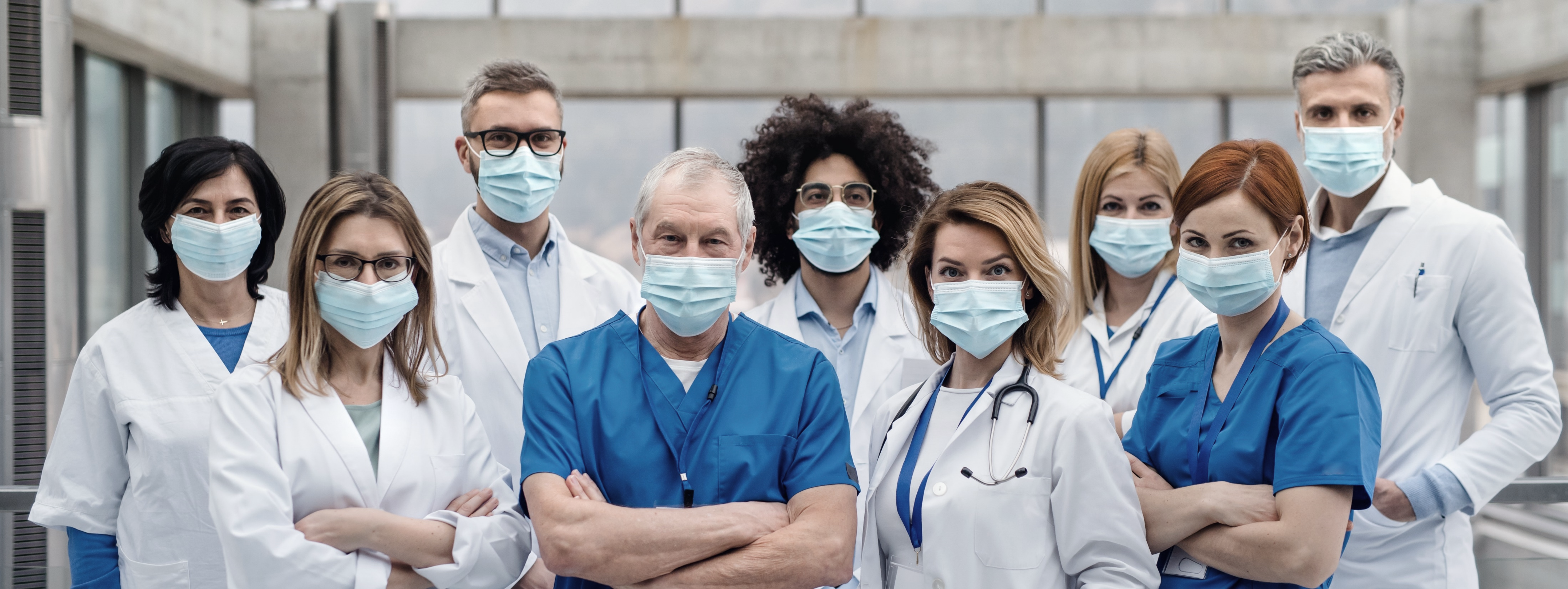 Front Line Experience
Patients with SUD may have symptoms from substance withdrawal that mimic COVID-19 symptoms.
High rates of infectious complications of injection drug use
Detox centers have limited access to treat patients with SUD withdrawal and COVID symptoms
At discharge
Limited access to safe shelters or skilled nursing facilities
Many substance treatment centers are hesitant to admit patients directly from the hospital
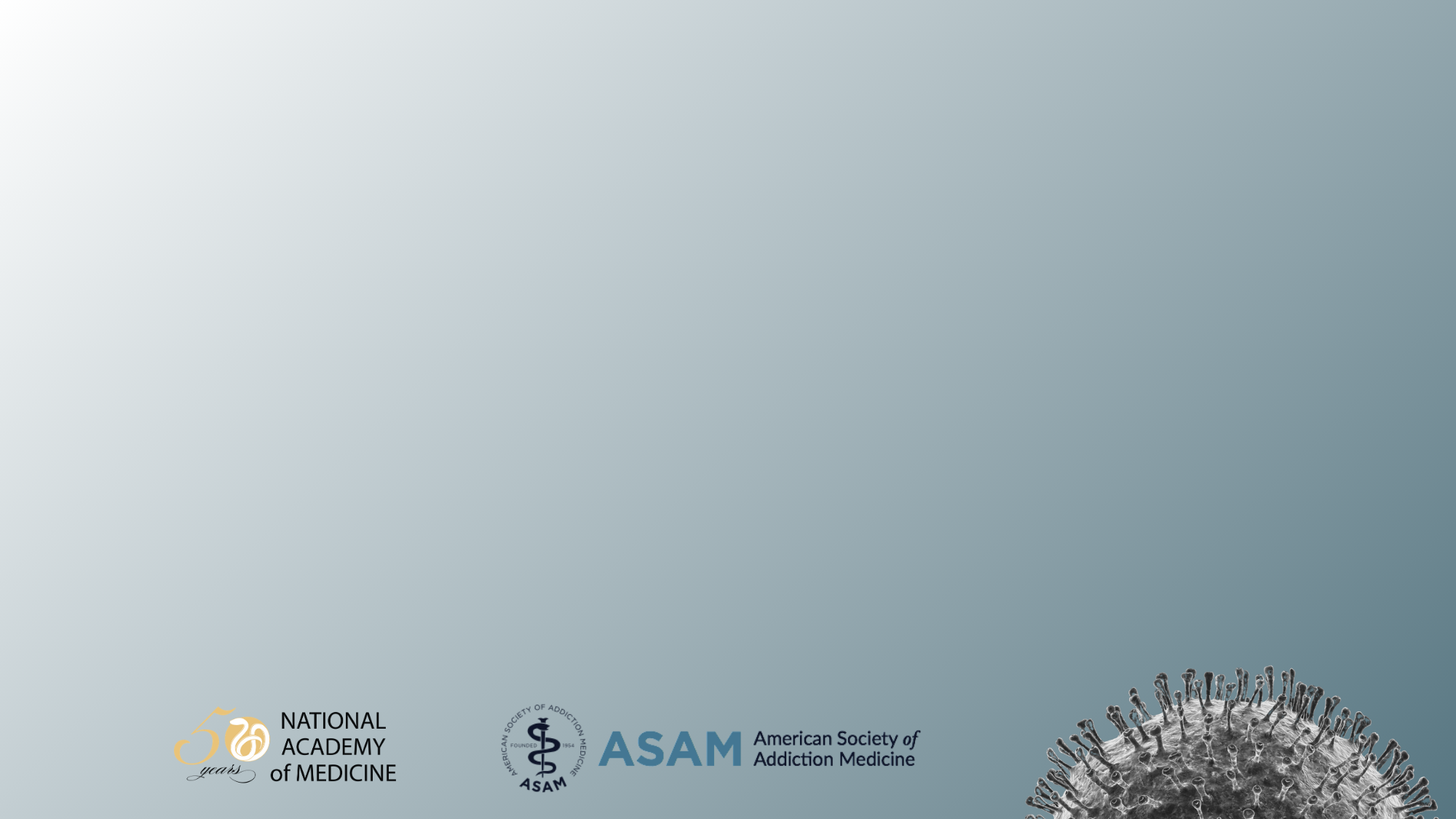 7 Strategies for Addressing the Needs of Patients with SUD
Identify SUD via screening
Treating SUD withdrawal to facilitate treatment of medical conditions and patients electing to leave the hospital rather than receiving those treatments. 
Treating SUD will reduce patient-clinician conflicts 
Partner with local SUD treatment centers or primary care clinics who are treating patients with SUD
Partner with community and local/state resources to coordinate a safe transition of patients to shelters or other safe locations
Work with local harm reduction programs to increase access to sterile equipment
Prescribe naloxone at discharge from the hospital
[Speaker Notes: www.asam.org/Quality-Science/covid-19-coronavirus/access-to-telehealth]
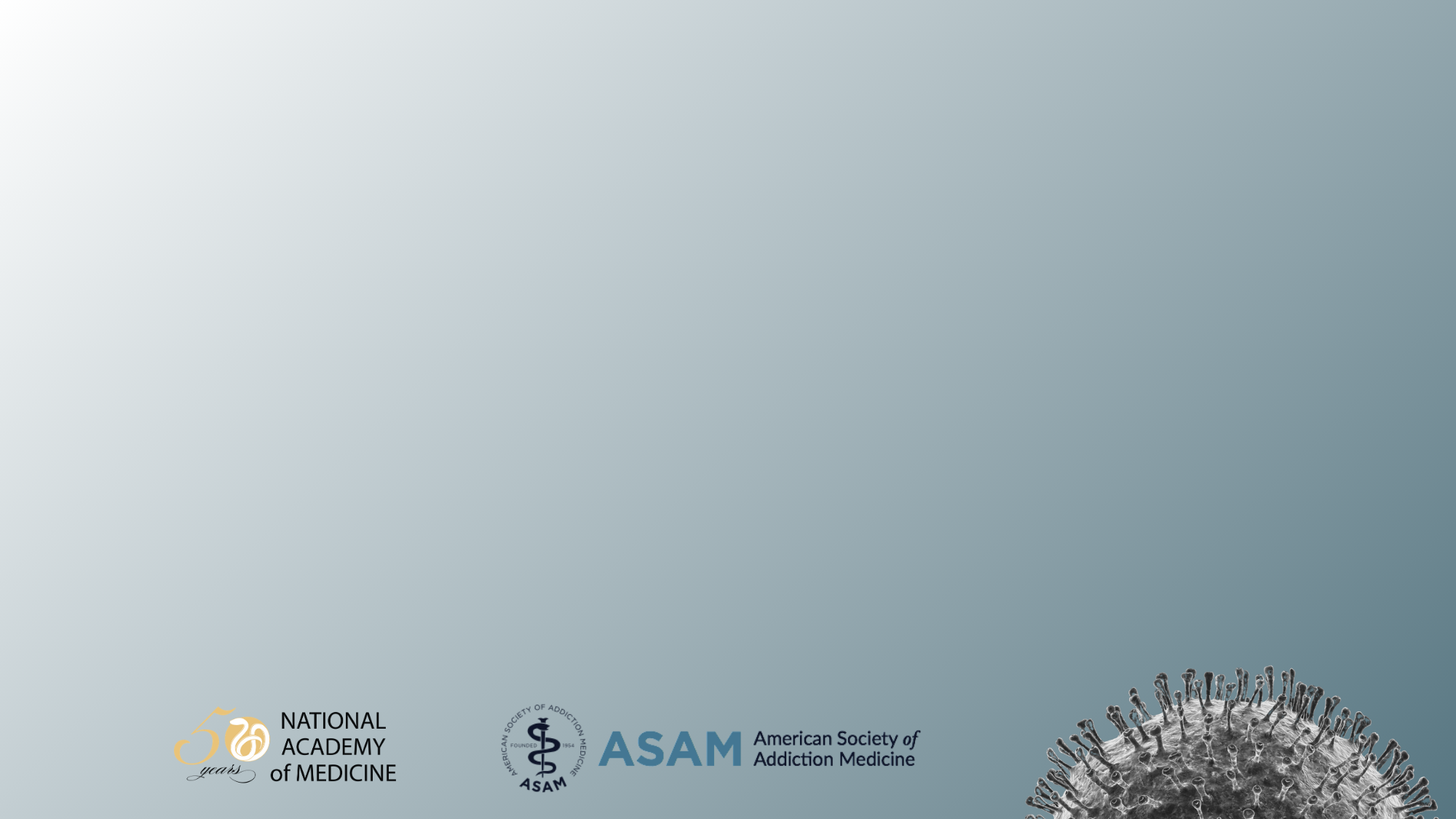 Created guidance for our community around SUD best practices during COVID - https://medicine.yale.edu/intmed/genmed/addictionmedicine/ 
Transitioned most of our hospital-based consults to virtual consults
Continue to facilitate medication initiation and treatment while patients are hospitalized
Facilitate safe provision of ongoing addiction care in the community, including M-F access to methadone in-person treatment
Established ongoing access to harm reduction services
Working on increasing access to 
safe shelter
masks, 
hand hygiene
other resources
One Health System’s Response
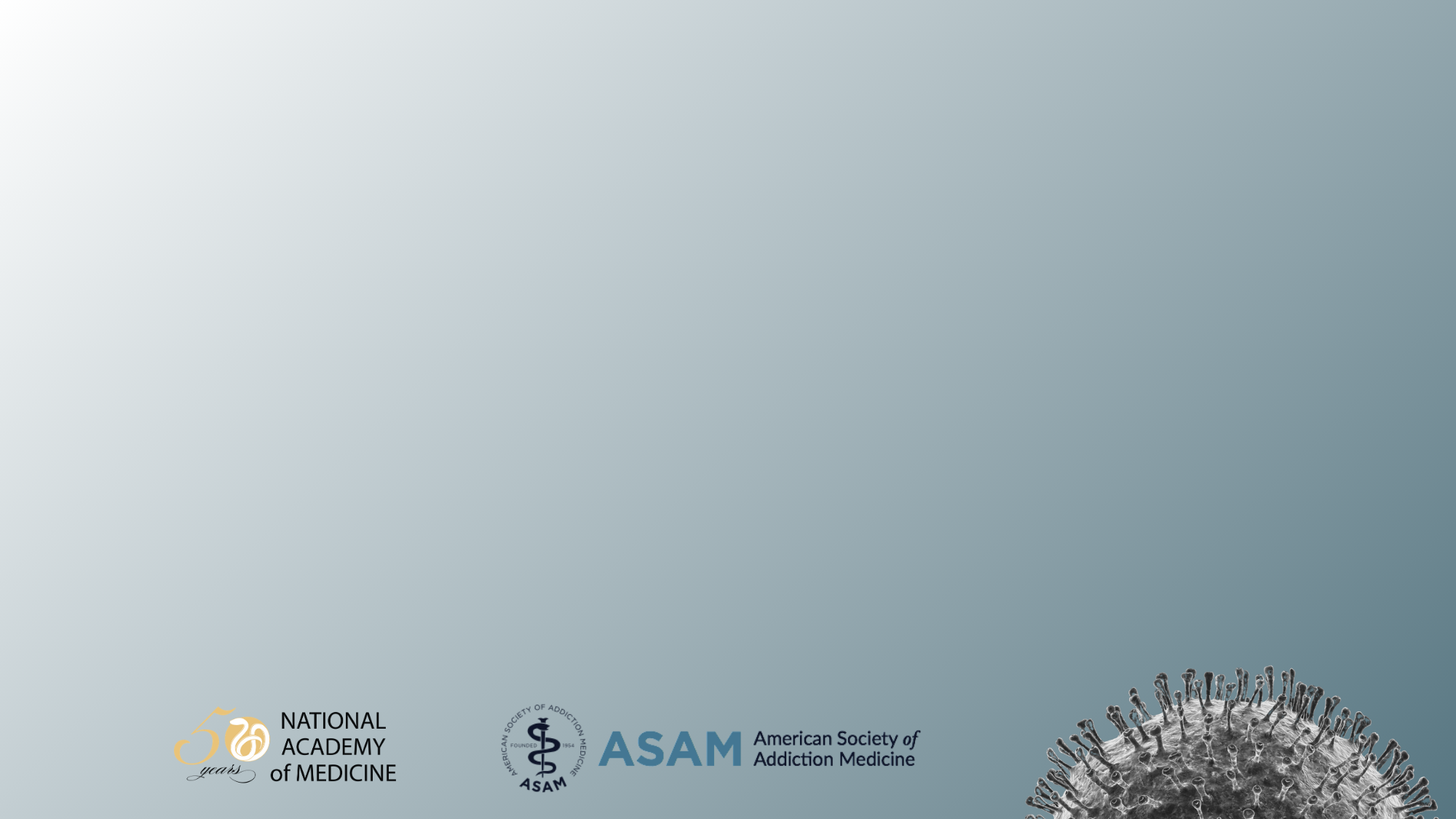 Update on the Opioid Crisis in America
Vincent Nelson, MD, MBA, FASA
Opioid prescriptions filled by BCBS members  declined 18% in 2018
Total Opioid Prescriptions Filled per 1,000 BCBS Members (2013-2018)
18%
2017 - 2018
394
323
600	558

500
548
512
462
Opioid Scripts per 1,000
400
300

200

100

0
2013
2014
2015
2016
2017
2018
59
The percent of BCBS members filling an opioid  prescription also declined in 2018
Percent of BCBS Members Who Filled at Least One Opioid Prescription (2013-2018)
25%
% of members filled opioid
prescriptions
2pts
2017 - 2018
20%
19%
20%
18%
17%
15%
15%
13%
10%

5%

0%
2013
2014
2015
2016
2017
2018
60
The states with the largest portion of scripts meeting CDC guidelines are in the Northeast
Percent of Members with Opioid Prescriptions Filled Meeting CDC Guideline, 2018
Percent of Members with  Opioid Prescriptions Filled  Met CDC guideline
63
OUD diagnosis rates among BCBS members continue to decline in 2018
OUD diagnosed patients per 1,000 BCBS members, 2013-2018
7
6.2
5.9
229,600
Members  with OUD
5.6
6
OUD Diagnosis per 1,000
5.1
5
4
4
3.4
5%
3
2017 - 2018
2

1

0
2013
2014
2015
2016
2017
2018
64
Opioid use disorder rates among BCBS members are highest in Northeast and parts of the South
Opioid use disorder prevalence rate per 1,000 members by state in 2018
Rates of Opioid Use  Disorder per 1,000  Members
65
The proportion of OUD patients receiving treatment increased since 2016; vast majority include MAT
Percent of OUD diagnosed by treatment, 2018
Increased by  3pts since 2016
MAT only,  33%
Any MAT:
43%
Not  treated,  52%
Receiving  Treatment,  48%
MAT and BT,  10%
BT only, 5%
66
BCBS Members in the Northeast and Pacific Northwest have highest uptake of MAT
Percent MAT uptake for all OUD diagnosed members (2018)
% of OUD members  with MAT 2018
67
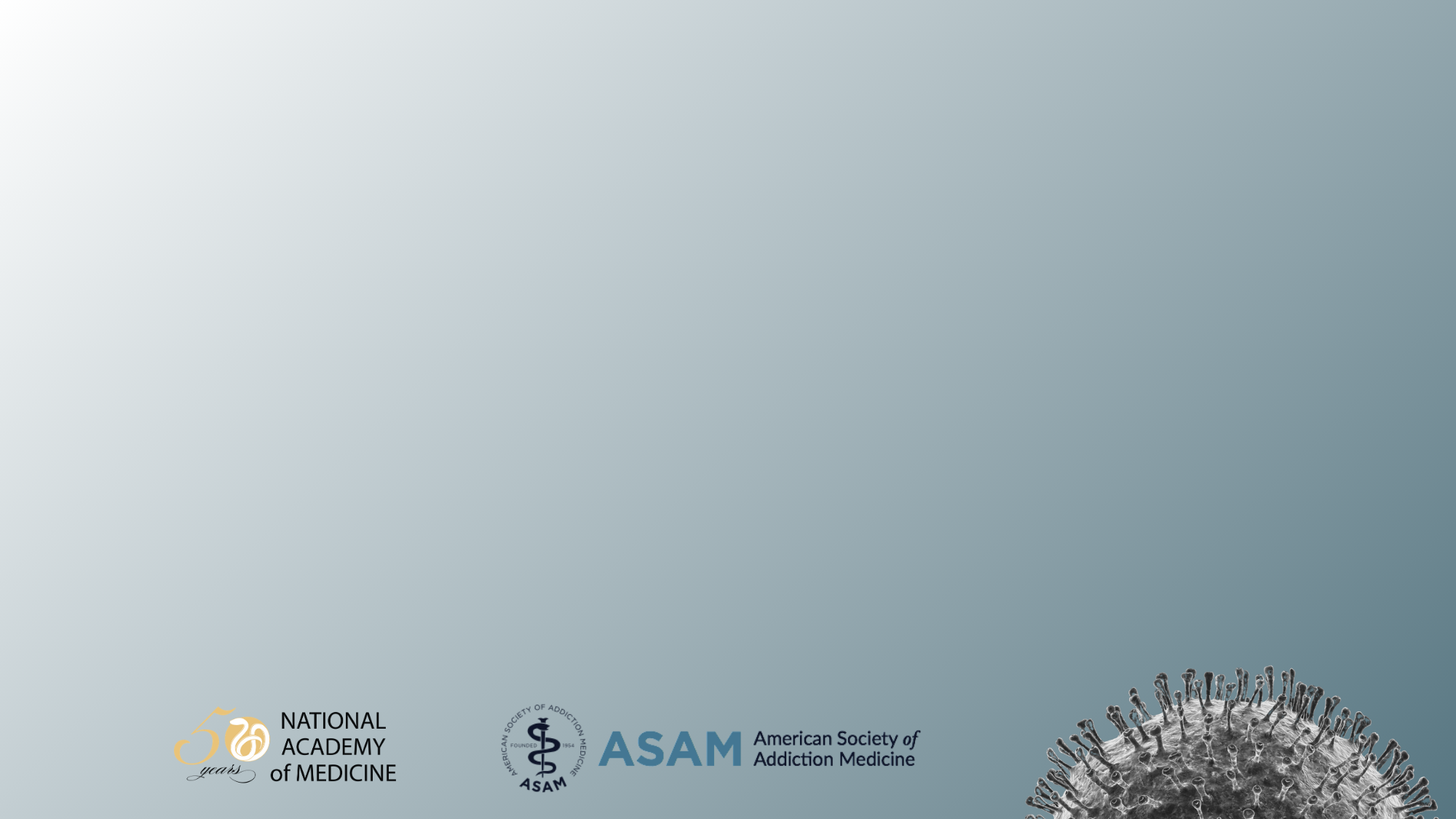 Panel Discussion and Audience Q&A
Please use the comment box on your screen to enter a question.
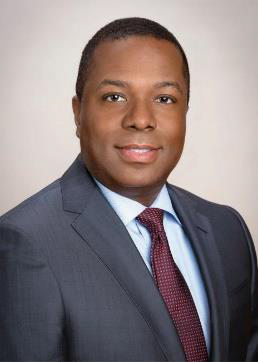 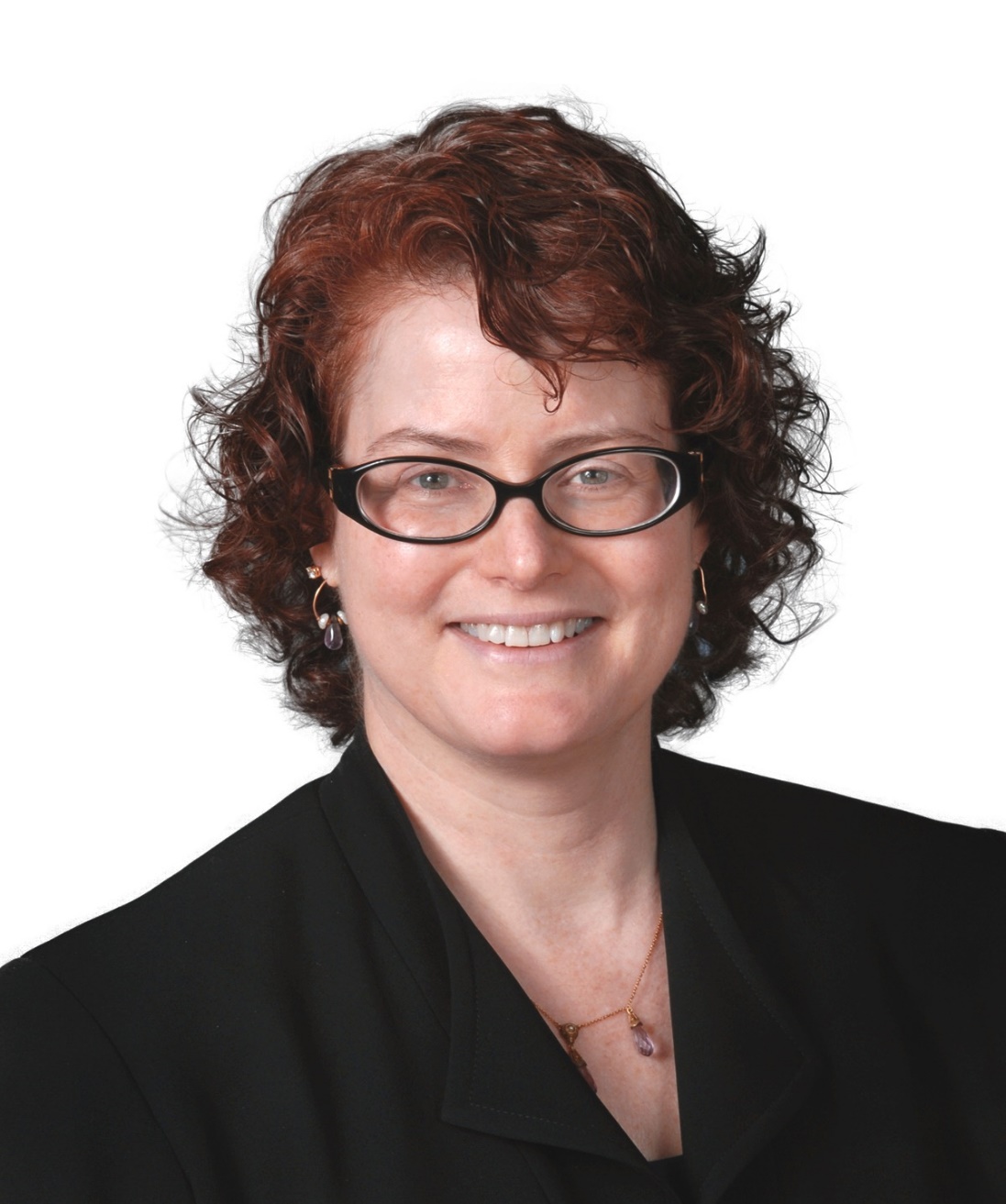 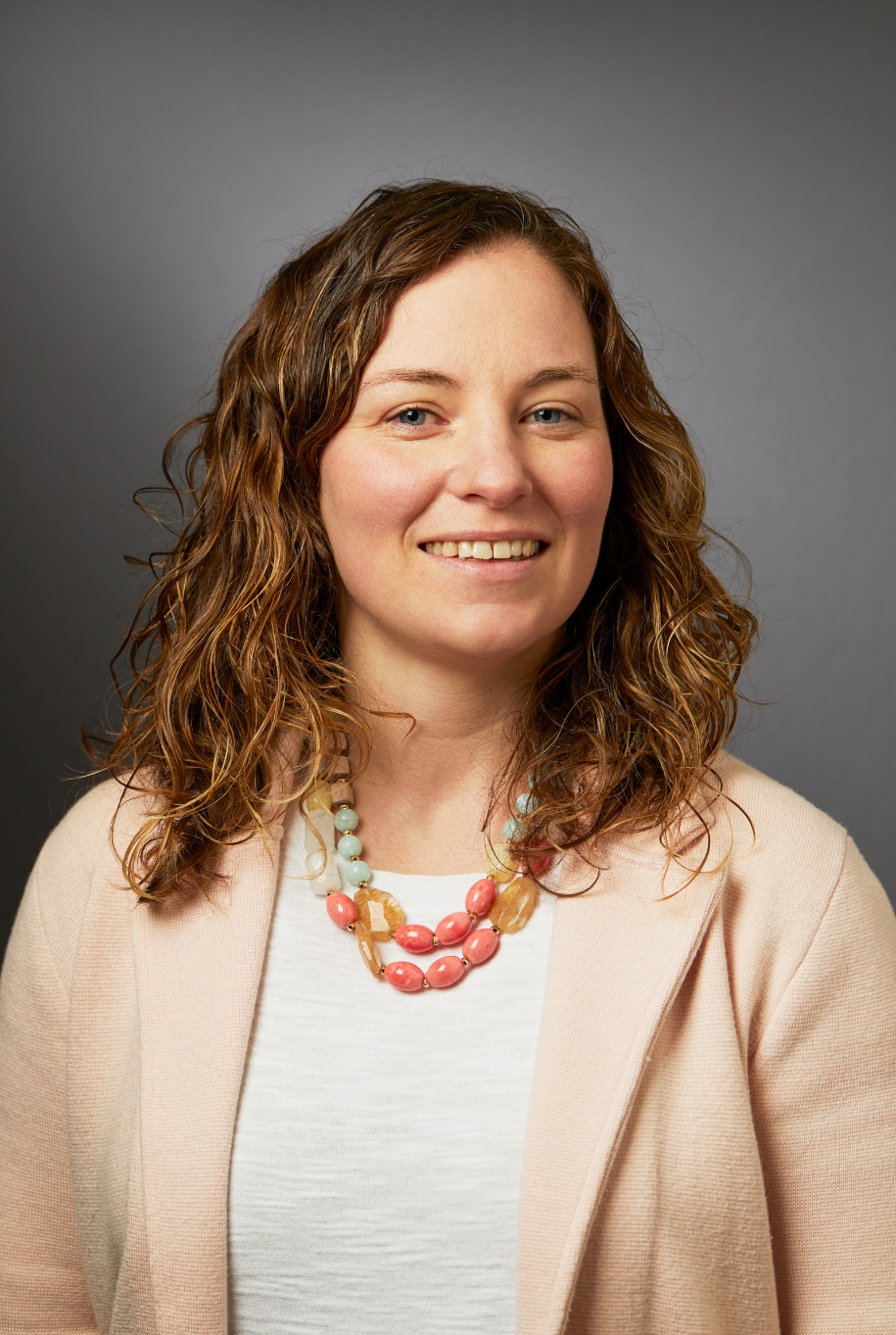 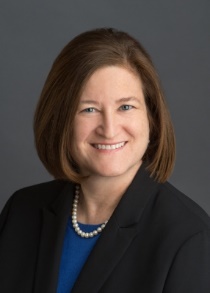 Kelly J. Clark, MD, MBA,
Margaret Jarvis, MD, DFASAM
Melissa Weimer, DO, FASAM
Vincent Nelson, MD, MBA, FASA
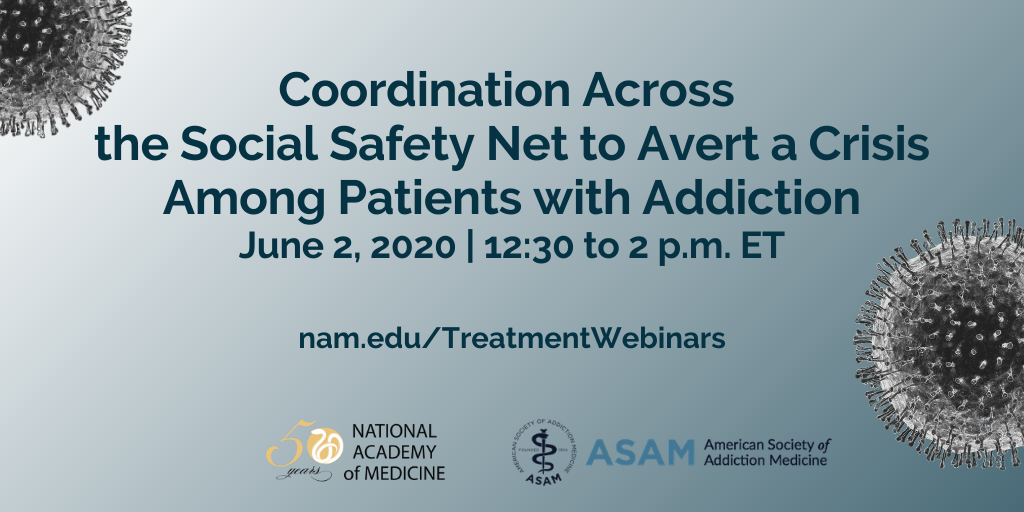 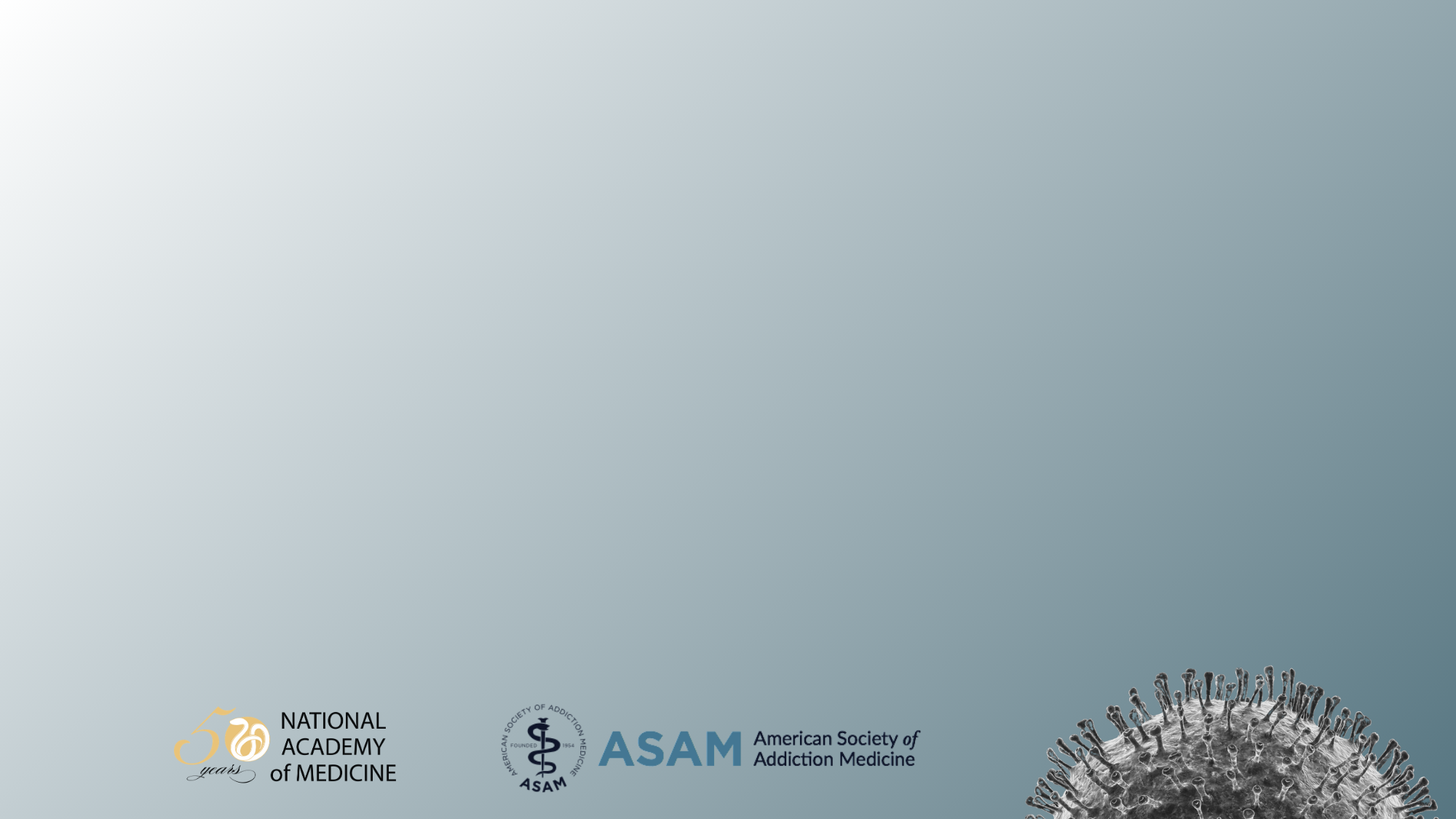 Thank you for joining!

Webinar recordings, information on CE and more are available at:
nam.edu/TreatmentWebinars
[Speaker Notes: LIZ FINKELMAN: I’d like to conclude the webinar by extending our special thanks to ASAM and the webinar speakers, and to all the webinar attendees for participating. 

This webinar has been recorded. You can find the webinar recording, speaker slides, as well as information on continuing education credits and more at nam.edu/TreatmentWebinars. 

Thanks again for your participation. Please stay safe and well, and enjoy the rest of your day.]